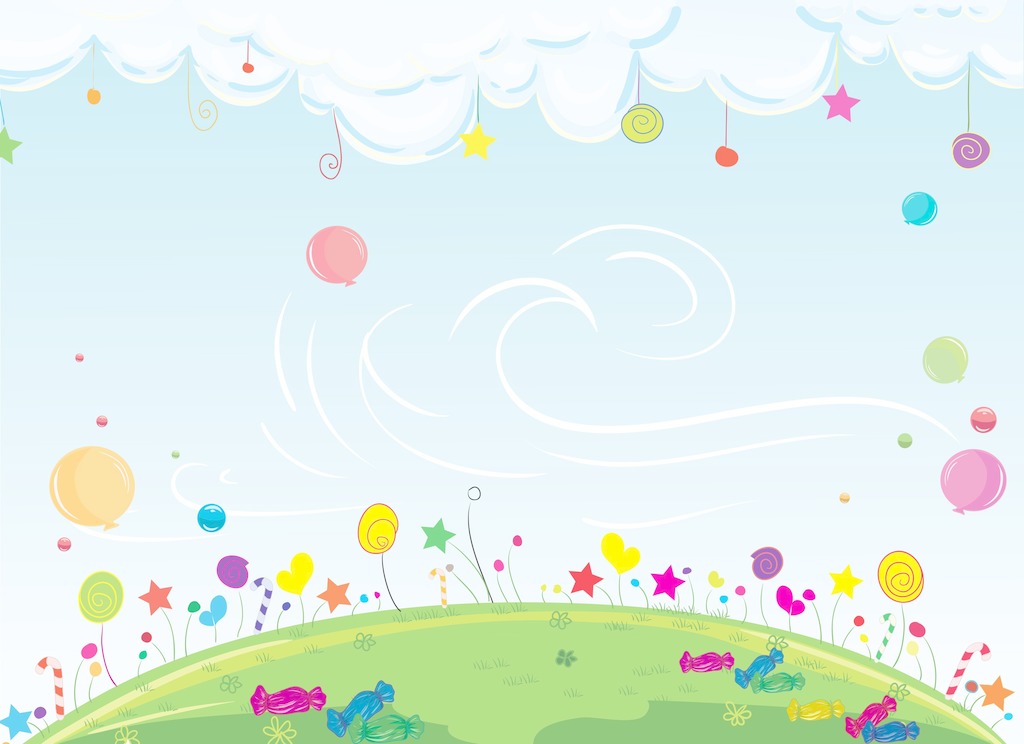 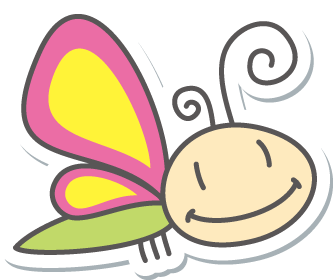 TIẾT 2-3:
CHÙM CA DAO VỀ 
QUÊ HƯƠNG, ĐẤT NƯỚC
GIÁO VIÊN:
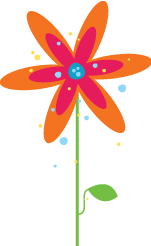 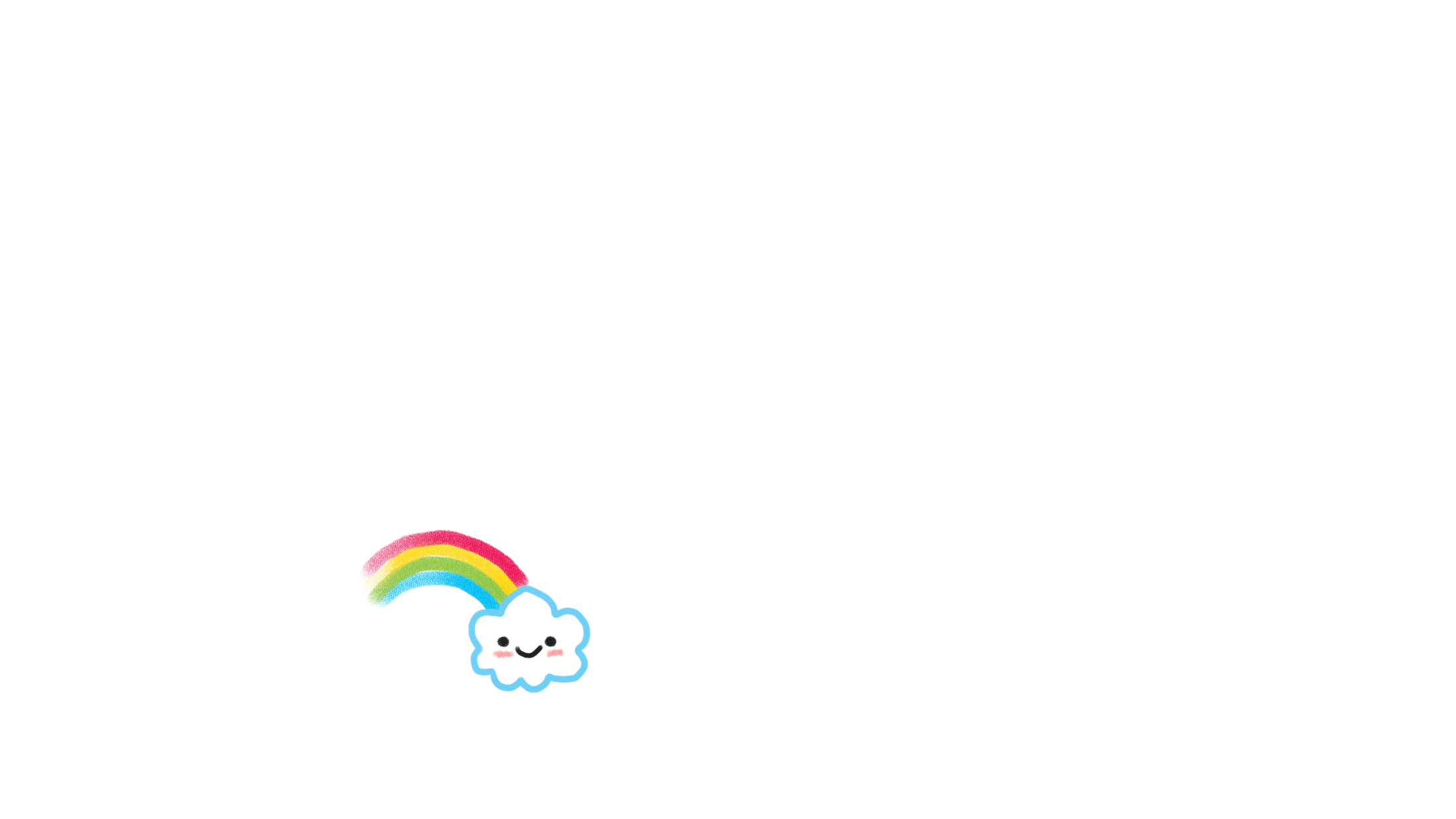 2016/4/15 Friday
[Speaker Notes: Nguyễn Nhâm -0981.713.891]
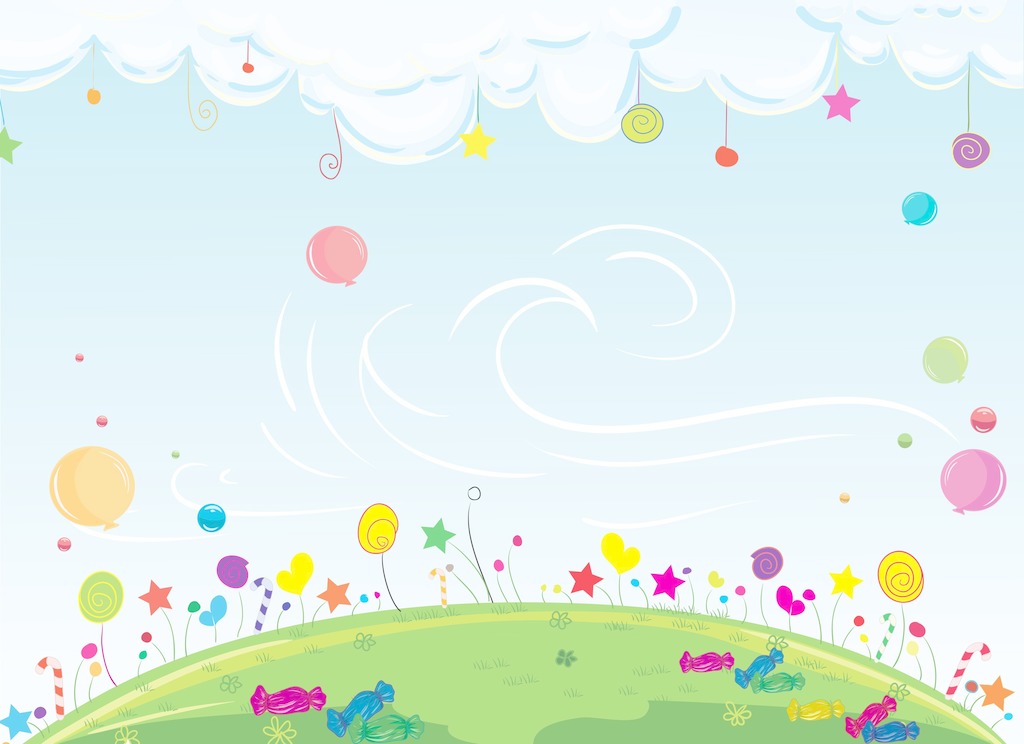 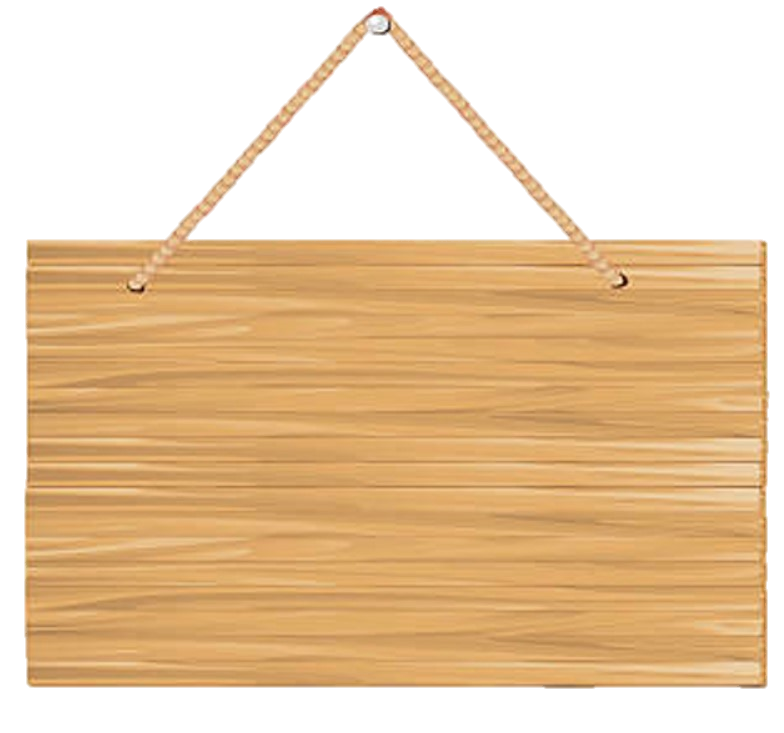 KHỞI ĐỘNG
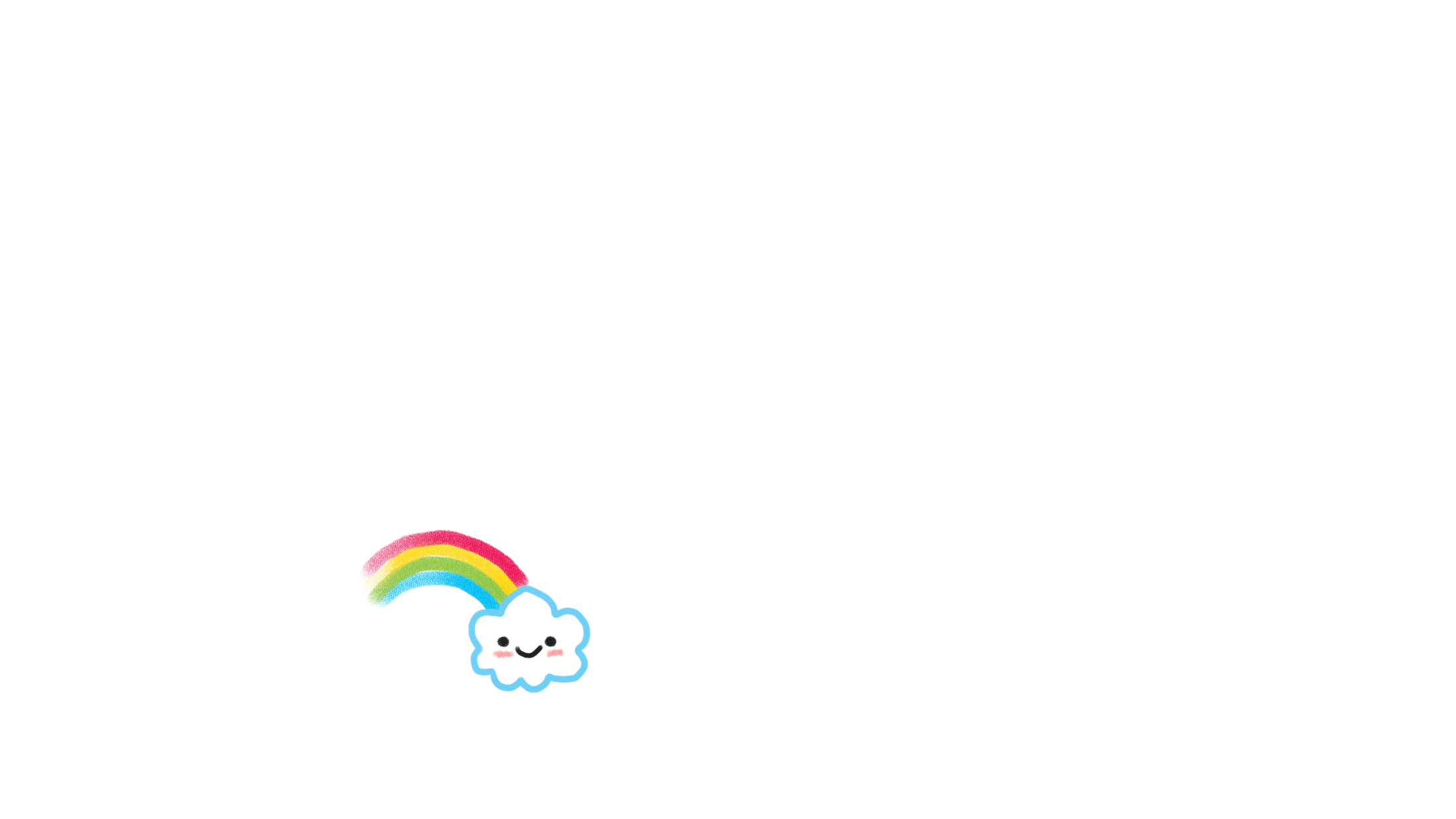 2016/4/15 Friday
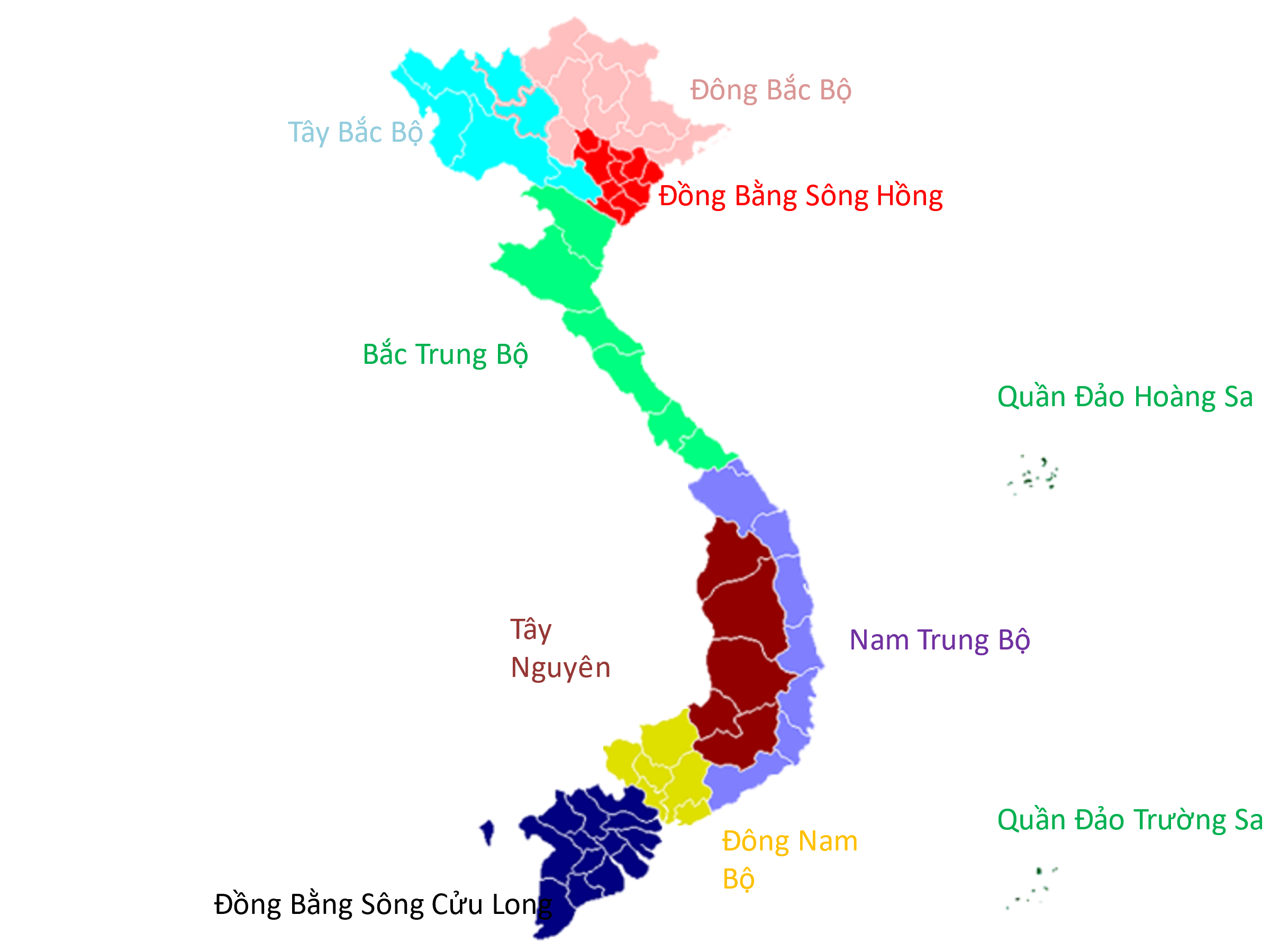 Tỉnh gì có đỉnh Xi PăngSa Pa mây trắng dung dăng bốn mùa?
Thành phố xanh hòa bìnhSoi bóng dòng sông đổLịch sử ngàn năm quaBao dấu son còn đóĐây Ba Đình, Đống ĐaĐây Hồ Gươm , Tháp BútMãi mãi bản hùng ca ?
Tỉnh gì xứ sở vàng đenCó chùa Yên Tử mây chen thông ngànCó Hạ Long đẹp tuyệt trầnMột lần đến vạn muôn lần mê say?
Tỉnh gì non nước quanh quanhTự hào Bác đã sinh thành từ đây?
Quảng Ninh
Tỉnh gì có Vịnh Cam RanhNha Trang biển đẹp nổi danh xa gần?
Đường lên bát ngát thông reo
Ở đâu thung lũng tình yêu sương mờ
Nơi nào có cửa khẩu Mộc BàiChiến khu bất khả những ngày gian nanCó tòa thành Thánh lớn khang trangBà Đen thắng cảnh say ngàn khách xa?
Tỉnh gì bát ngát dừa xanhQuê hương Đồng Khởi lừng danh ngày nào?
Lào Cai
Hoàng Sa thuộc thành phố gìEm nào biết được xin ghi sổ vàng?
Thành phố Hà Nội
Nghệ An
Đà Nẵng
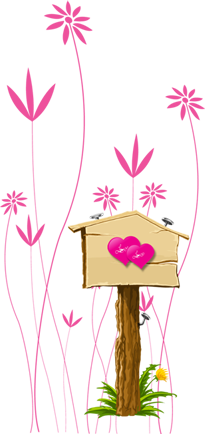 Khánh Hòa
Lâm Đồng
Bài học
Bến Tre
Tây Ninh
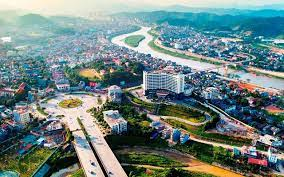 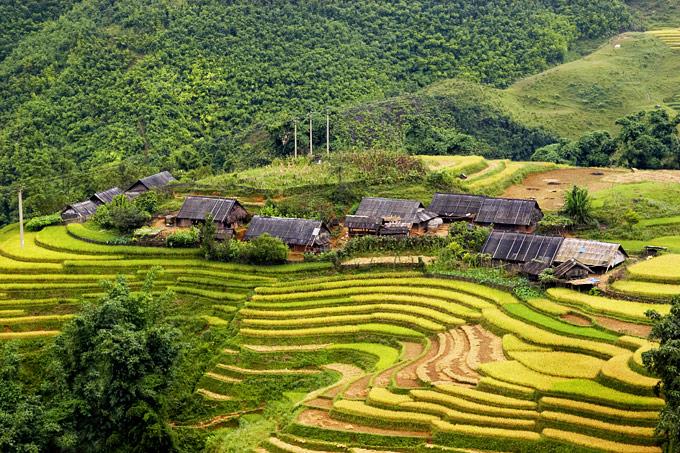 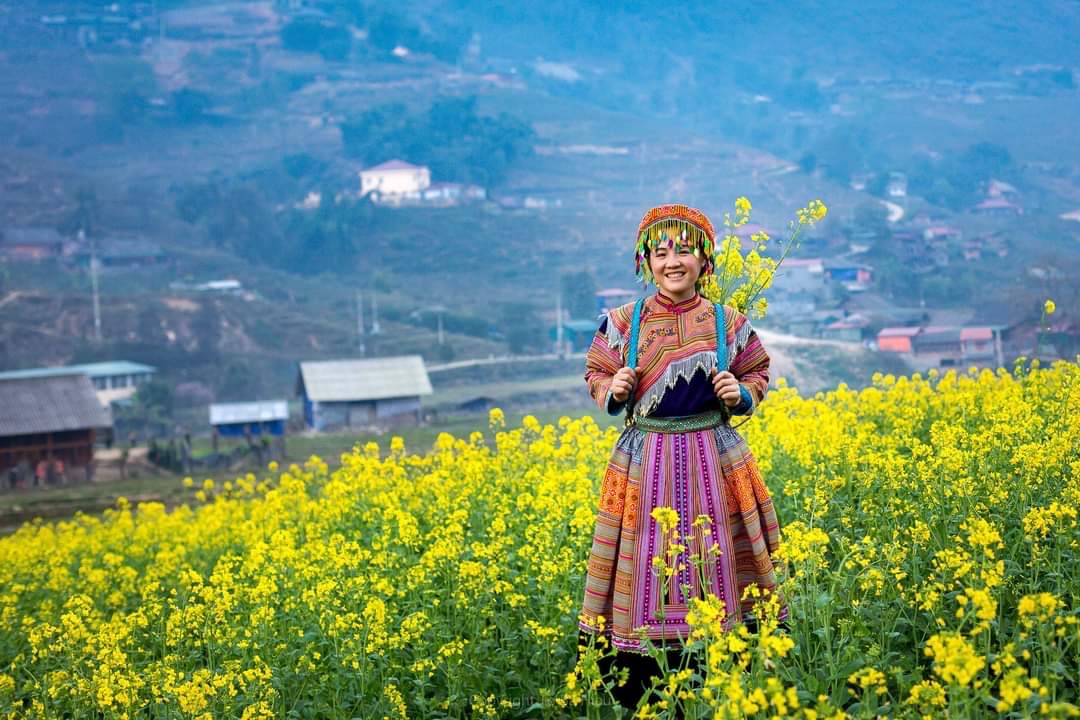 Lào Cai
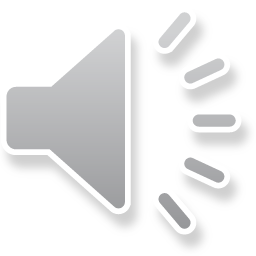 [Speaker Notes: Nguyễn Nhâm -0981.713.891]
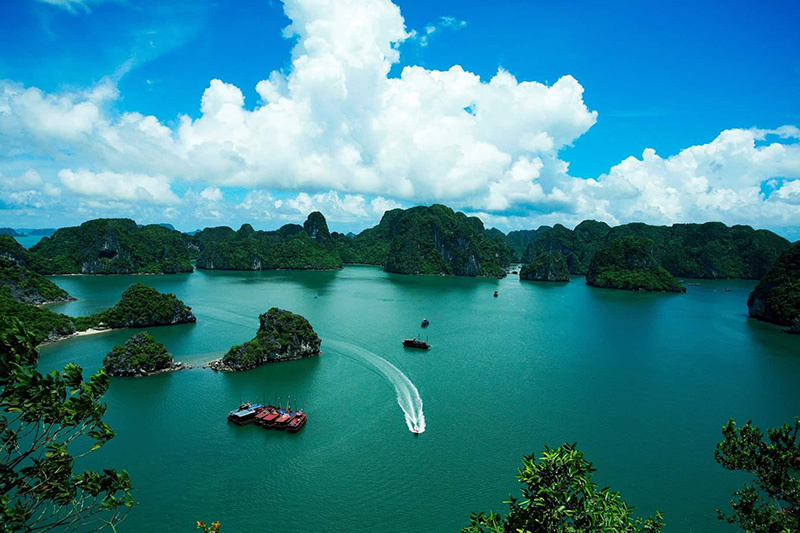 Quảng Ninh
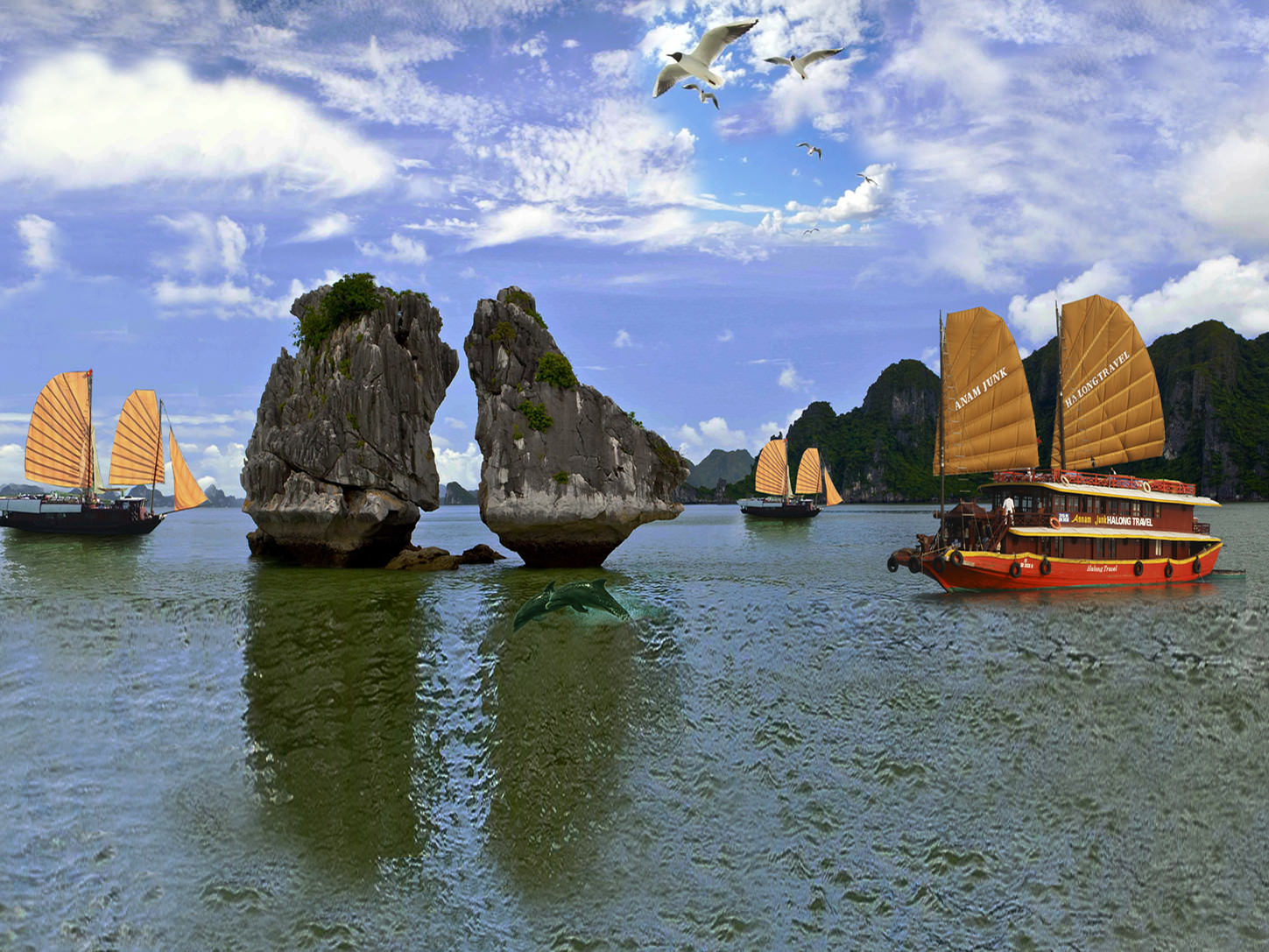 Mẫu Sơn núi đẹp bốn mùaCó nàng Tô Thị có chùa Tam ThanhChi lăng hiểm trở non xanhMột thời chiến tích lưu danh muôn đời?
Thành phố Hà Nội.
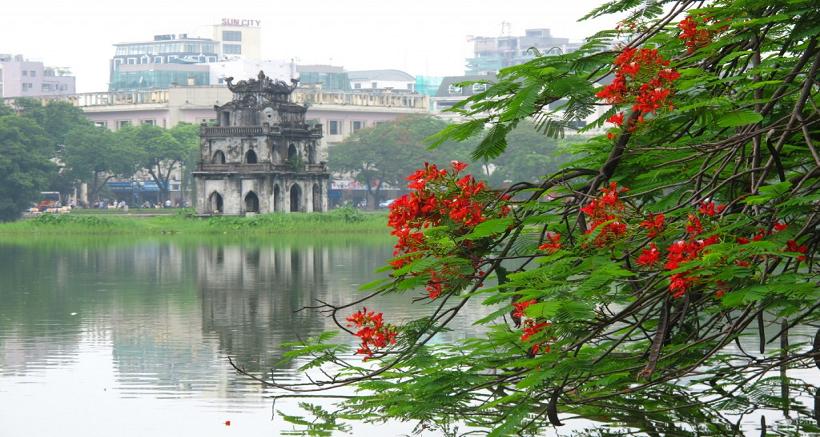 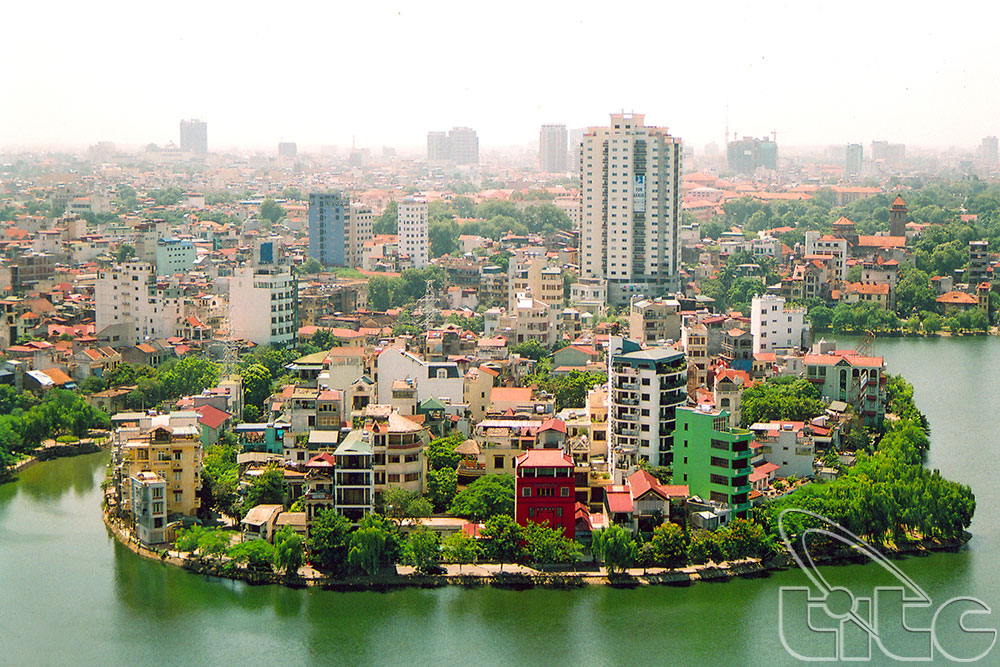 Nghệ An
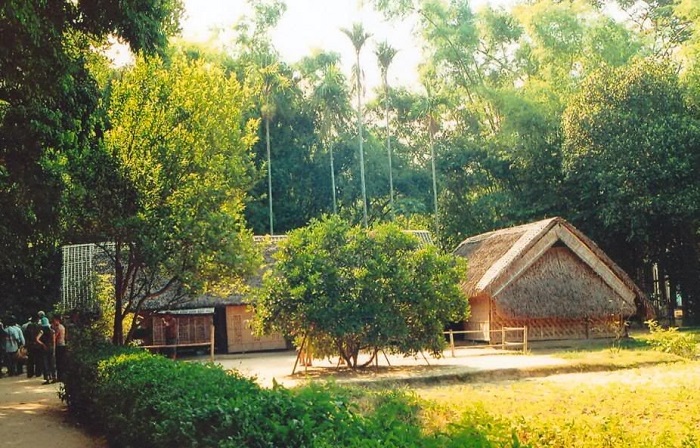 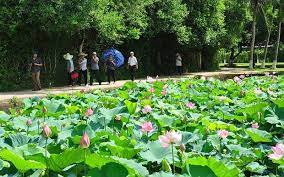 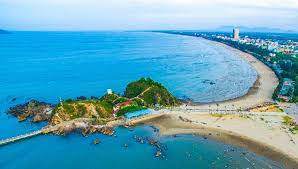 Khánh Hòa
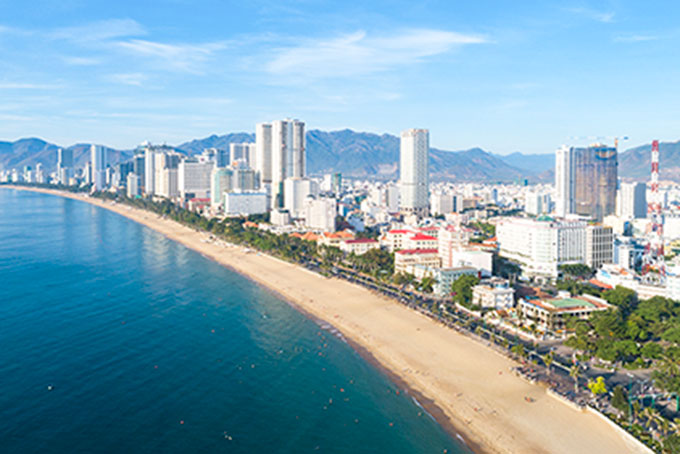 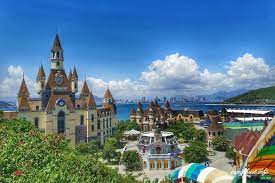 Lâm Đồng
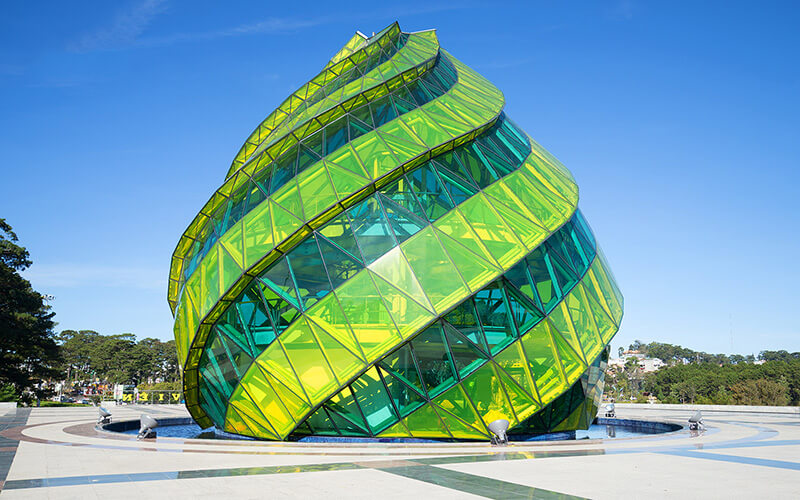 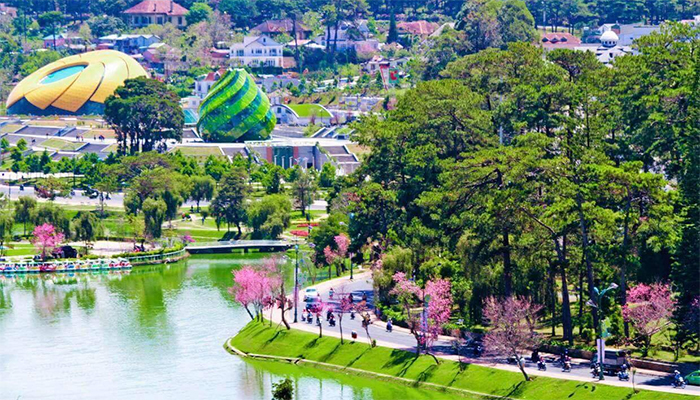 Tây Ninh
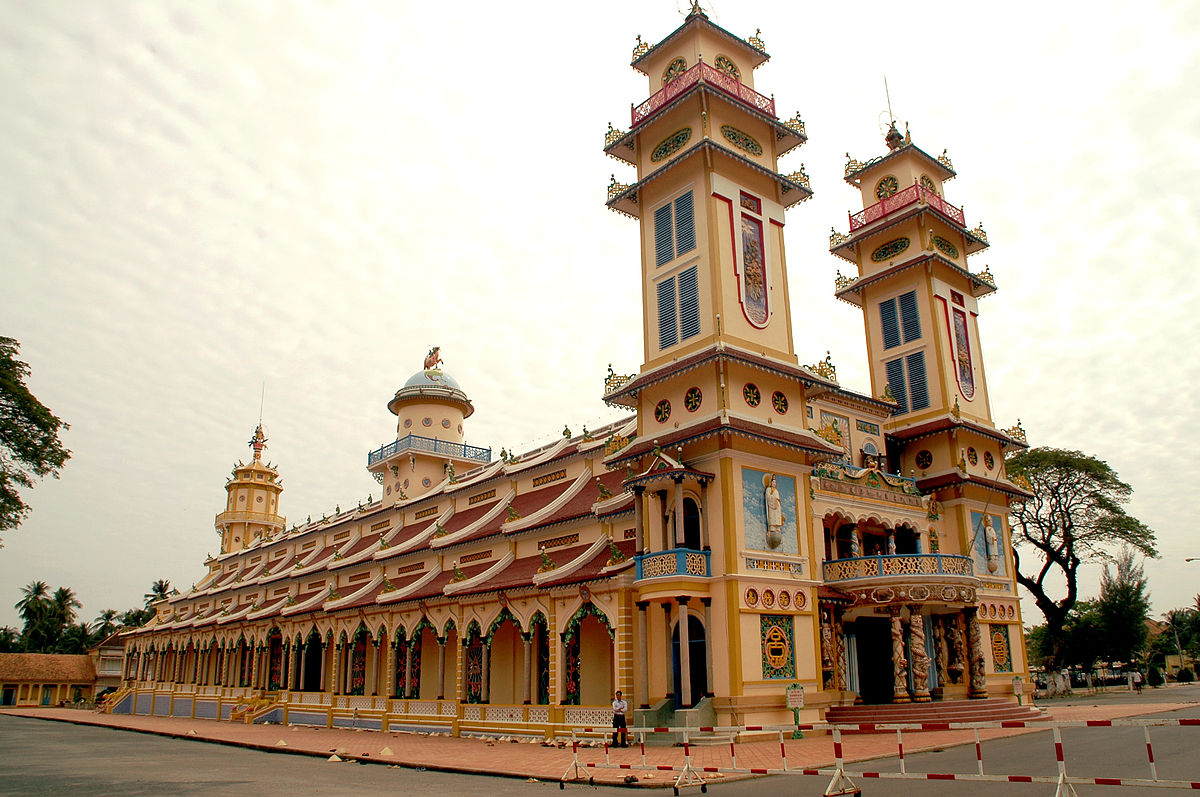 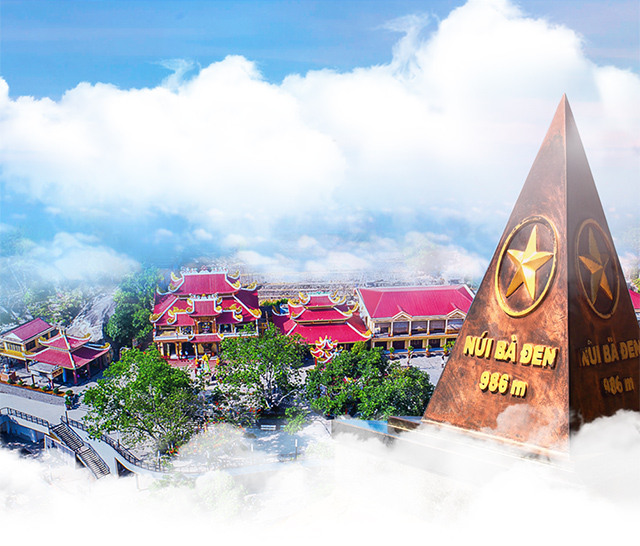 Bến Tre
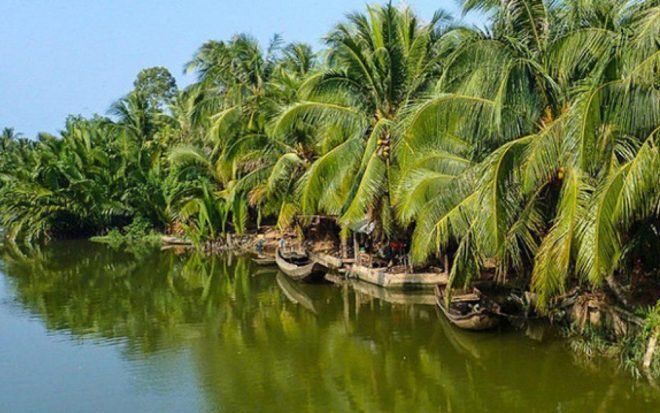 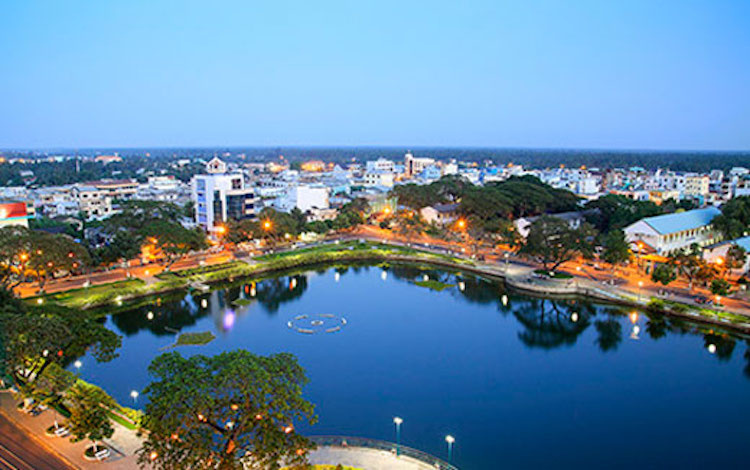 Đà Nẵng
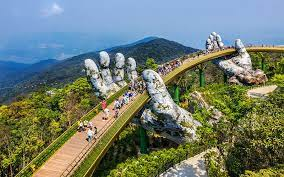 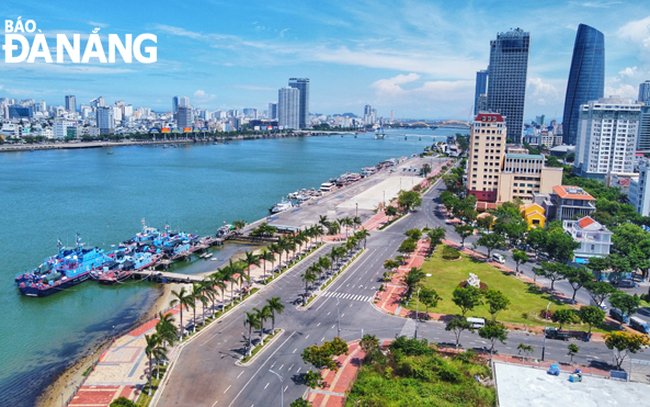 [Speaker Notes: Nguyễn Nhâm -0981.713.891]
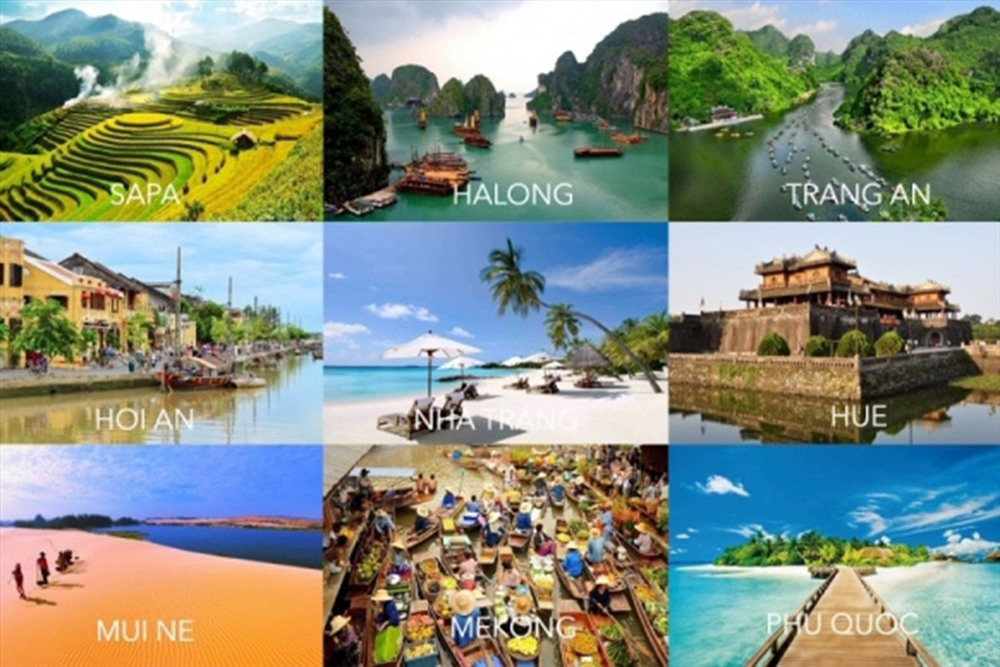 Qua trò chơi, các con thấy rằng đất nước mình rất đẹp phải không nào? Mỗi vùng miền đều mang một vẻ đẹp riêng biệt, cuốn hút và còn ẩn chứa cả những giá trị văn hóa, lịch sử. Bài học hôm nay các con sẽ tiếp tục tìm hiểu vẻ đẹp của quê hương qua những vần thơ lục bát khác
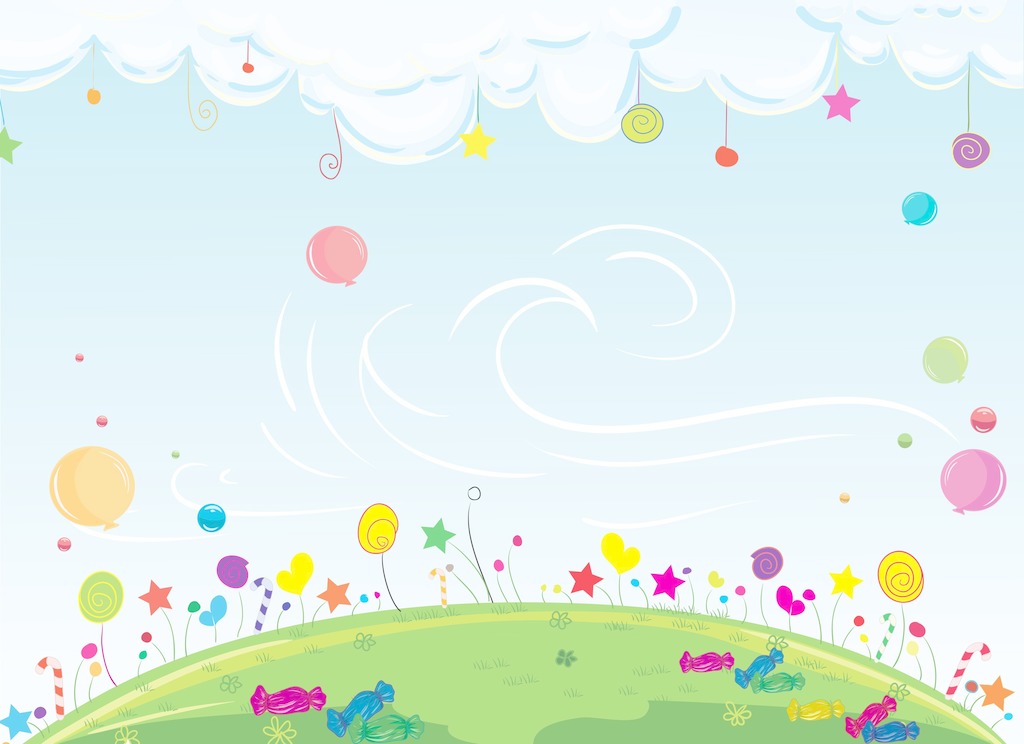 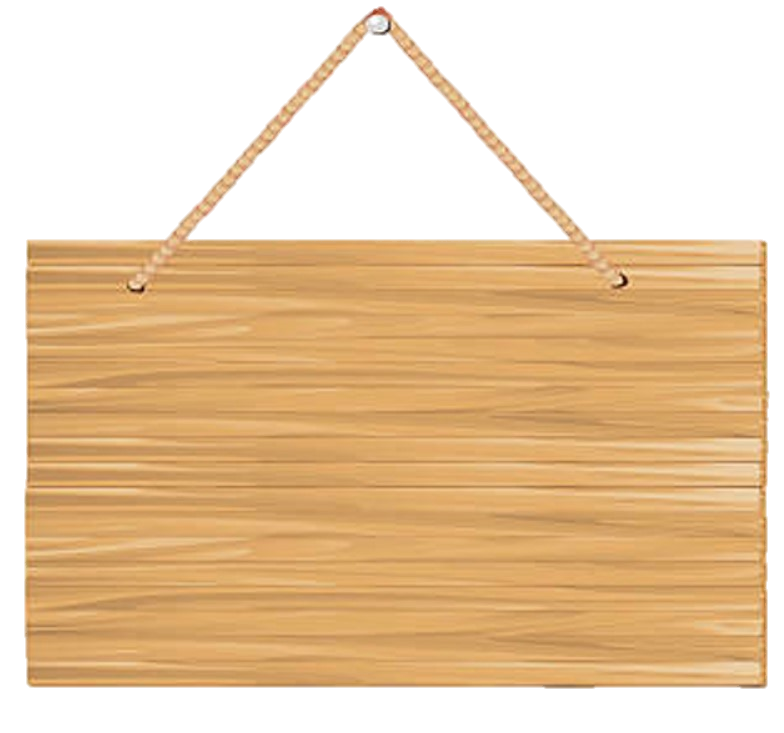 HÌNH THÀNH
 KIẾN THỨC
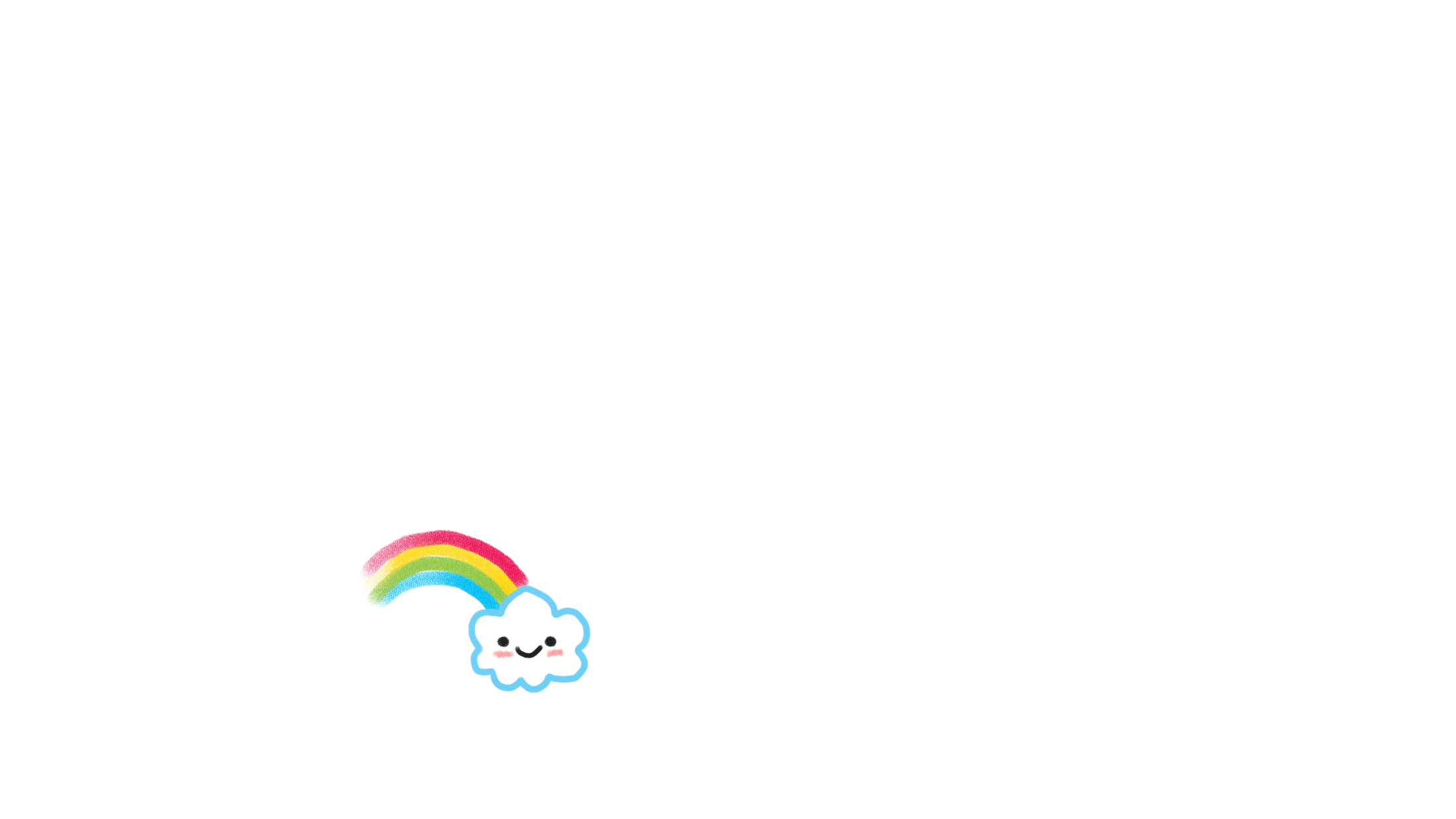 2016/4/15 Friday
I.
TRẢI NGHIỆM CÙNG VĂN BẢN:
1. Đọc:
“Gió đưa cành trúc la đà,
Tiếng chuông Trấn Võ, canh gà Thọ Xương.
Mịt mù khói tỏa ngàn sương,
Nhịp chày Yên Thái, mặt gương Tây Hồ”.
(Ca dao)
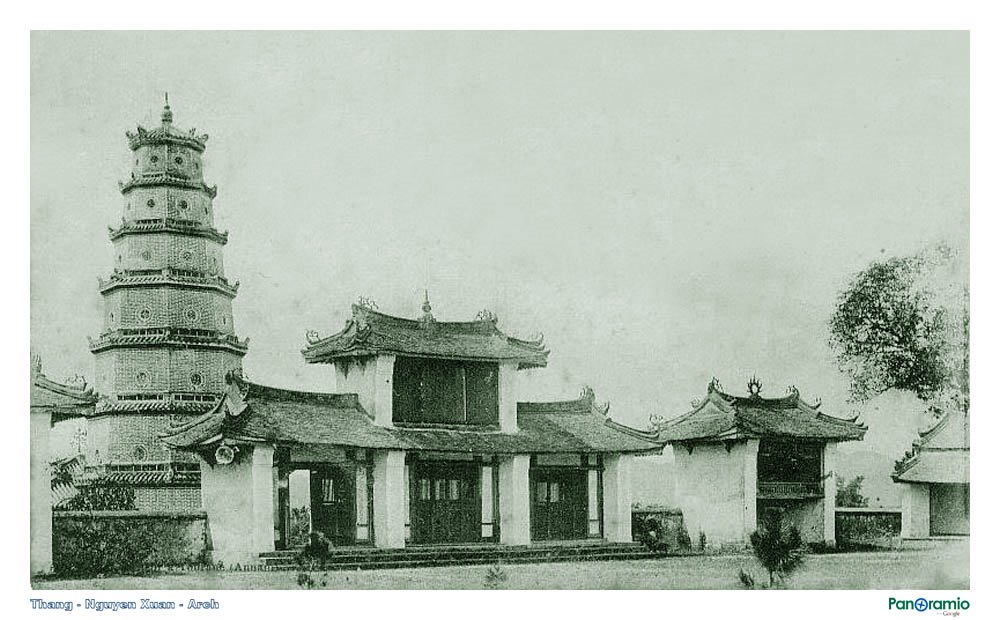 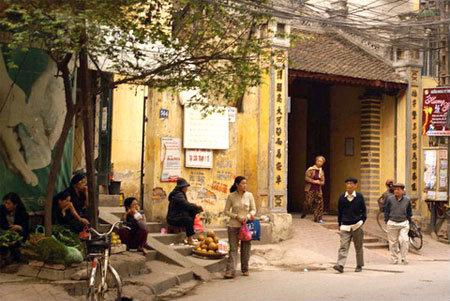 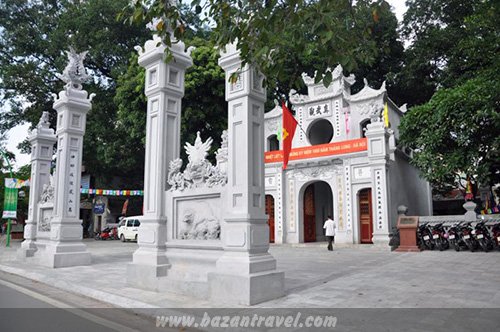 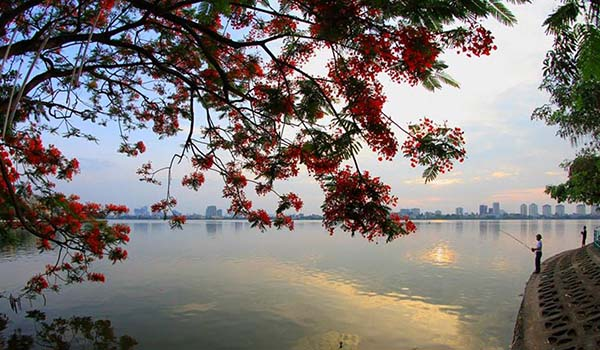 1. Đọc:
“Ðường lên xứ Lạng bao xa,Cách ba quả núi với ba quãng đồng.Ai ơi đứng lại mà trông,Kìa núi thành Lạng kìa sông Tam Cờ.”.
(Ca dao)
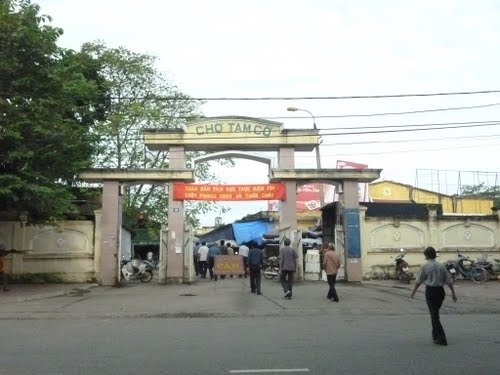 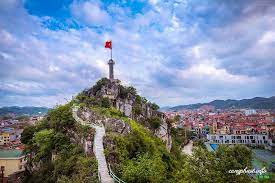 1. Đọc:
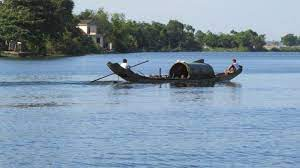 “Đò từ Đông Ba, đò qua Đập Đá,Đò về Vĩ Dạ, thẳng ngã ba Sình.Lờ đờ bóng ngả trăng chênh,Tiếng hò xa vọng, nặng tình nước non.”
(Ca dao)
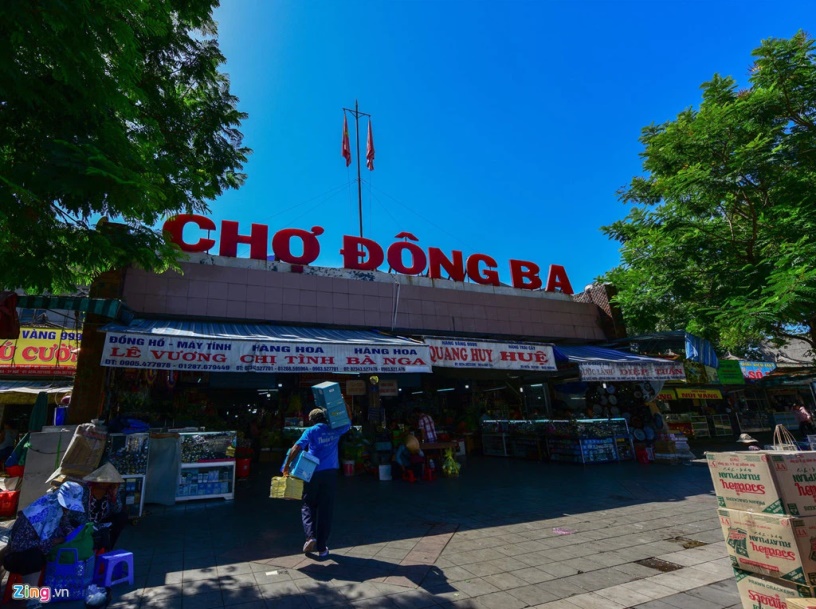 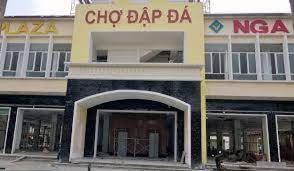 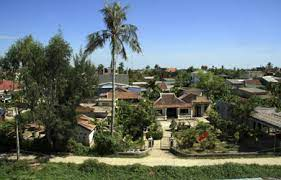 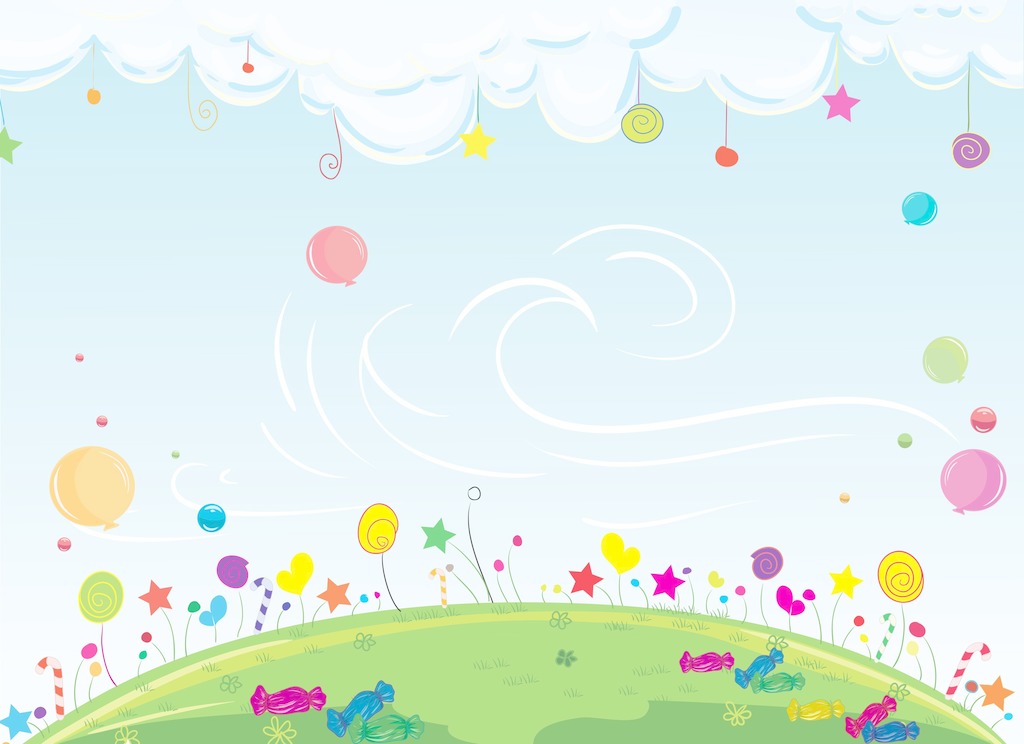 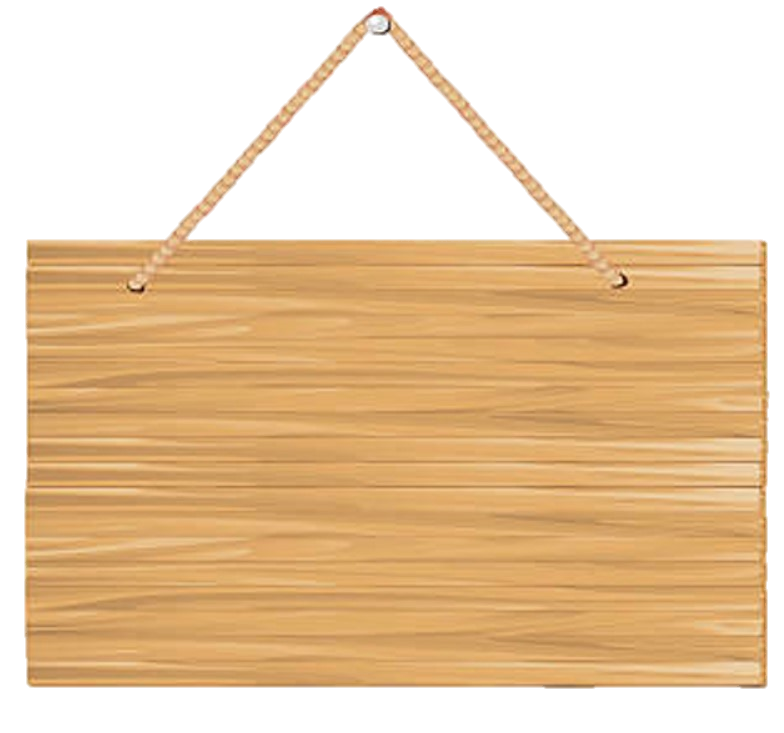 AI NHANH HƠN
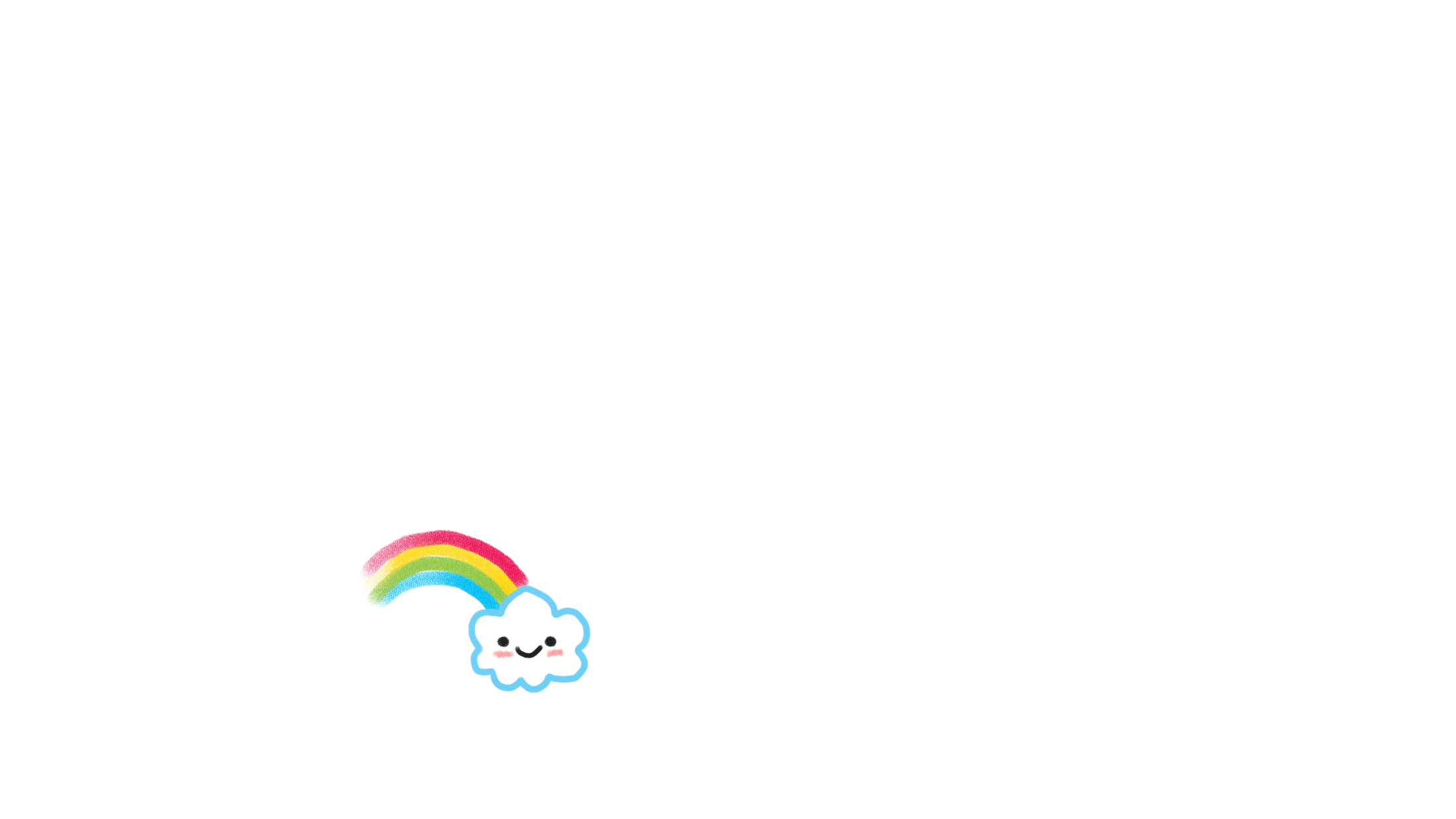 2016/4/15 Friday
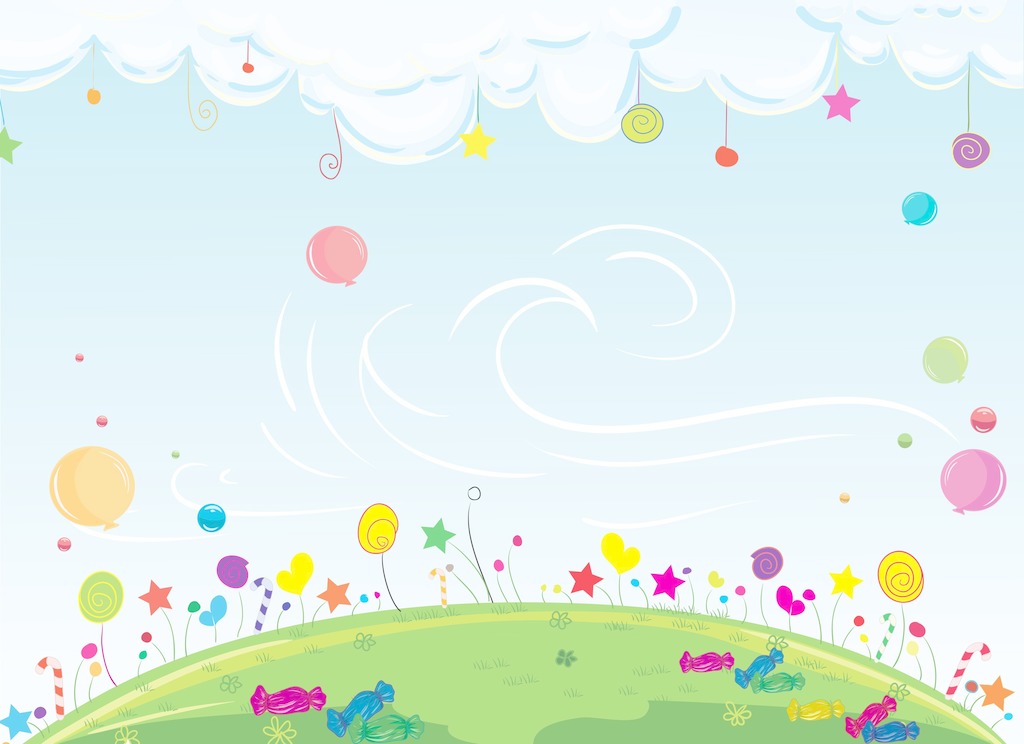 Câu 1: “Canh gà” trong “canh gà Thọ Xương” là:
A. Một món canh thường ăn ngày tết
B. Canh nấu bằng xương gà
C. Tiếng gà gáy báo thời gian
D. Tiếng chuông Chùa.
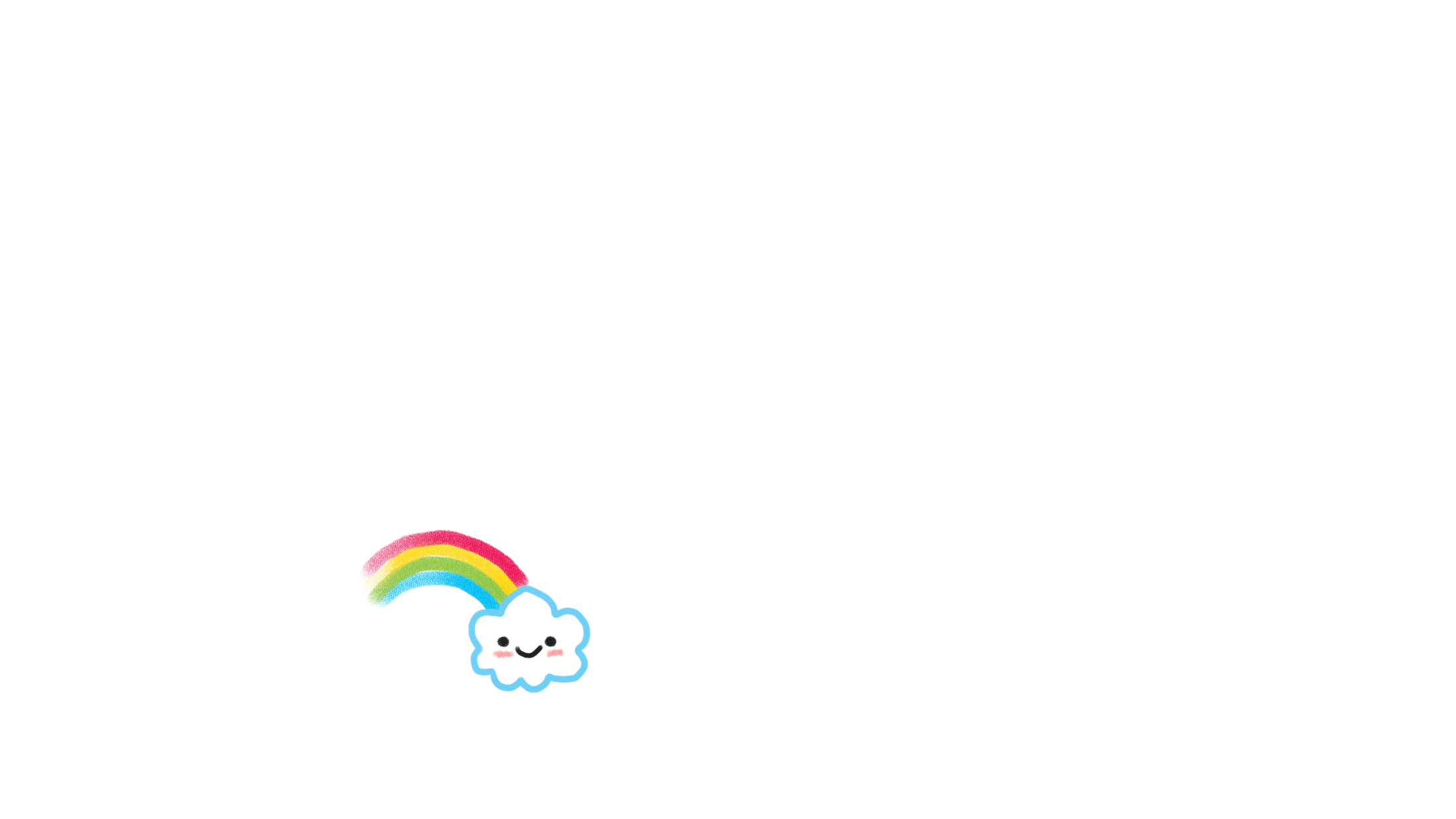 2016/4/15 Friday
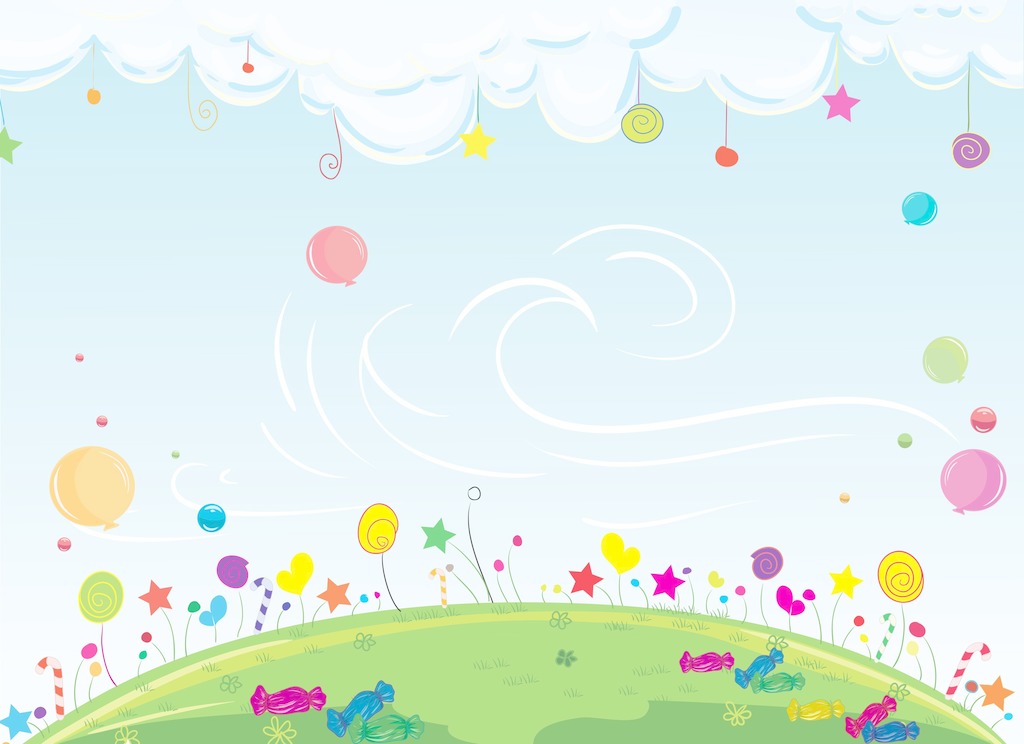 Câu 2: Đầm Xác Cáo, hồ Kim Ngưu, hồ Lãng Bạc là tên gọi khác của hồ nào?
A. Hồ Tây
B. Hồ Hoàn Kiếm
C. Hồ Bảy Mẫu
D. Hồ Lục Thủy.
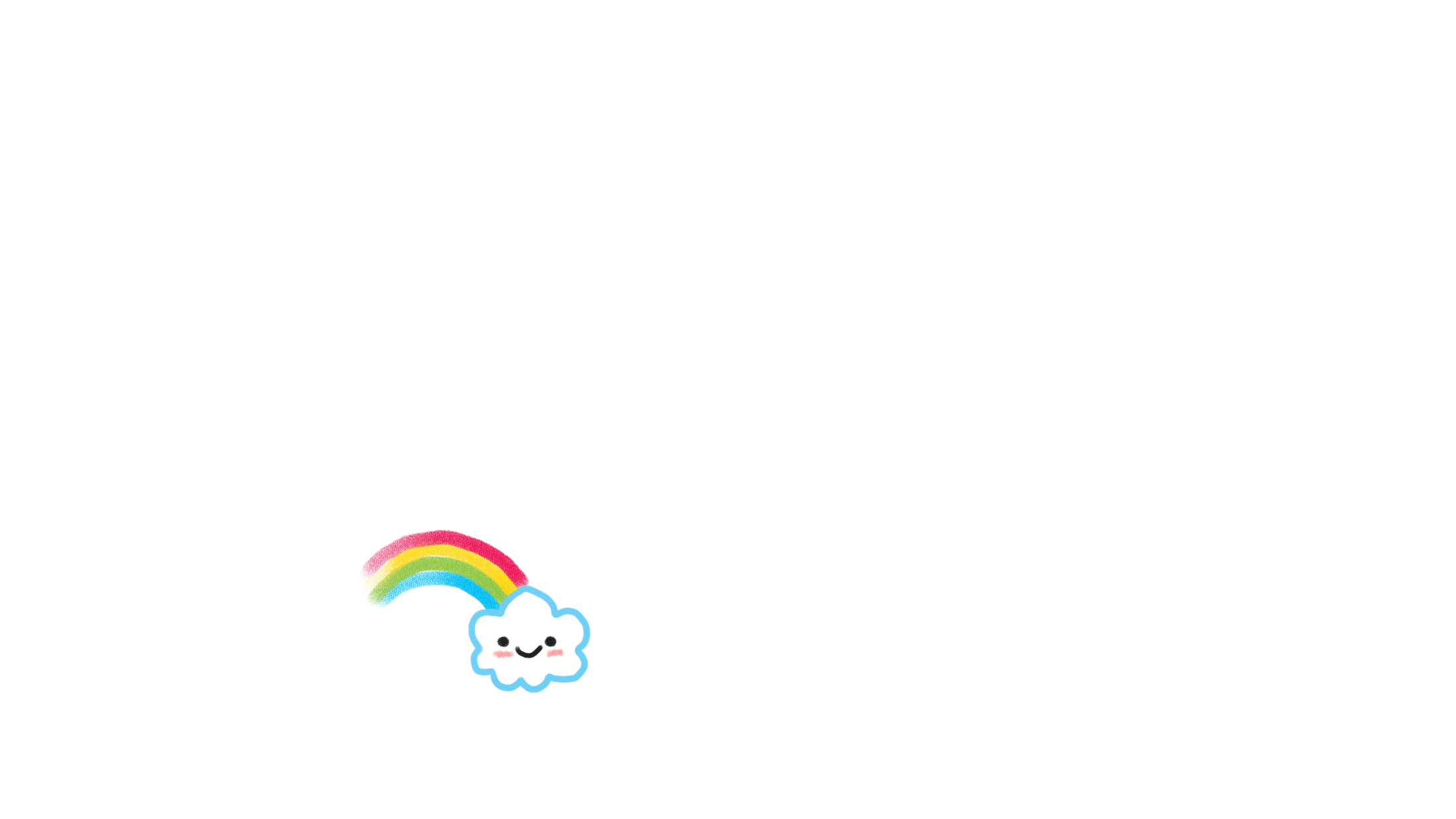 2016/4/15 Friday
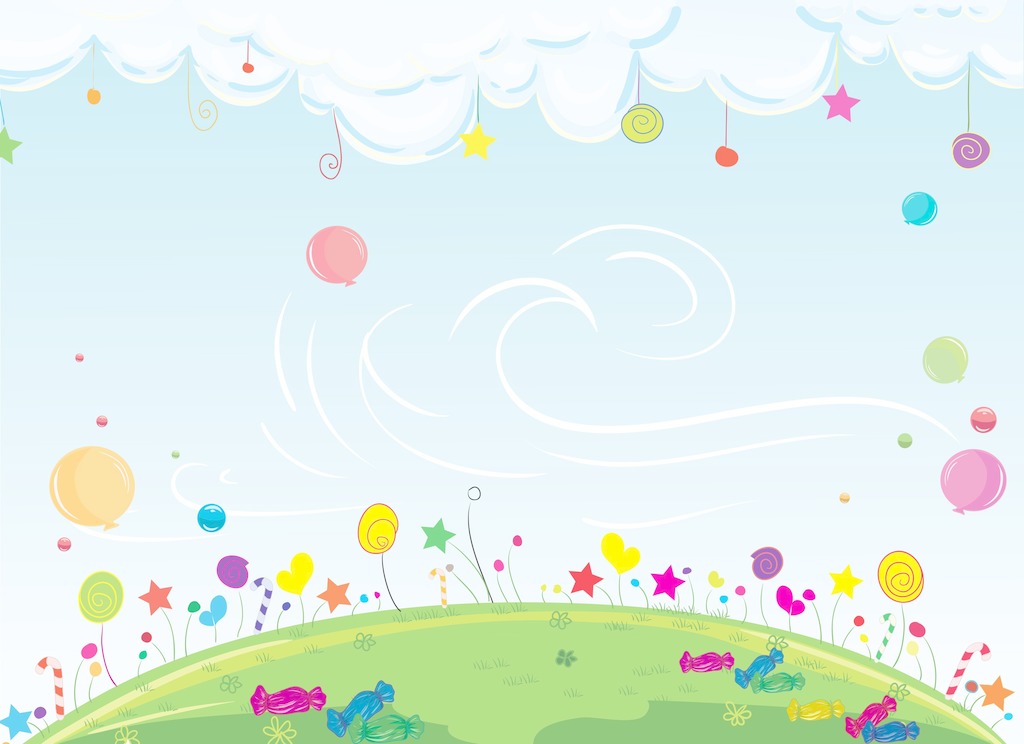 Câu 3: Ngôi đền nằm trên Hồ Tây là:
A. Đền Voi Phục
B. Đền Gióng
C. Đền Trấn Võ
D. Đền Kim Liên.
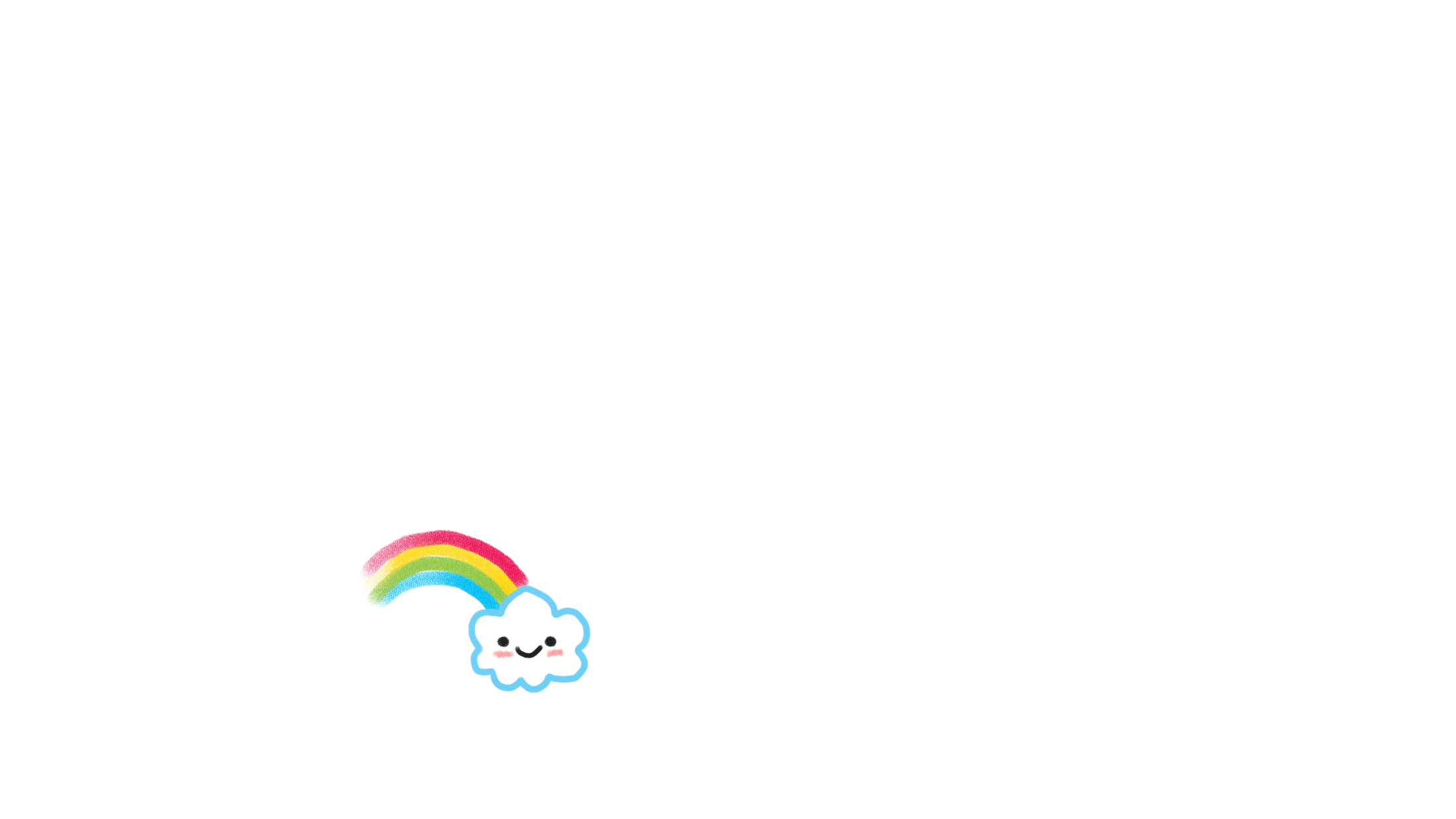 2016/4/15 Friday
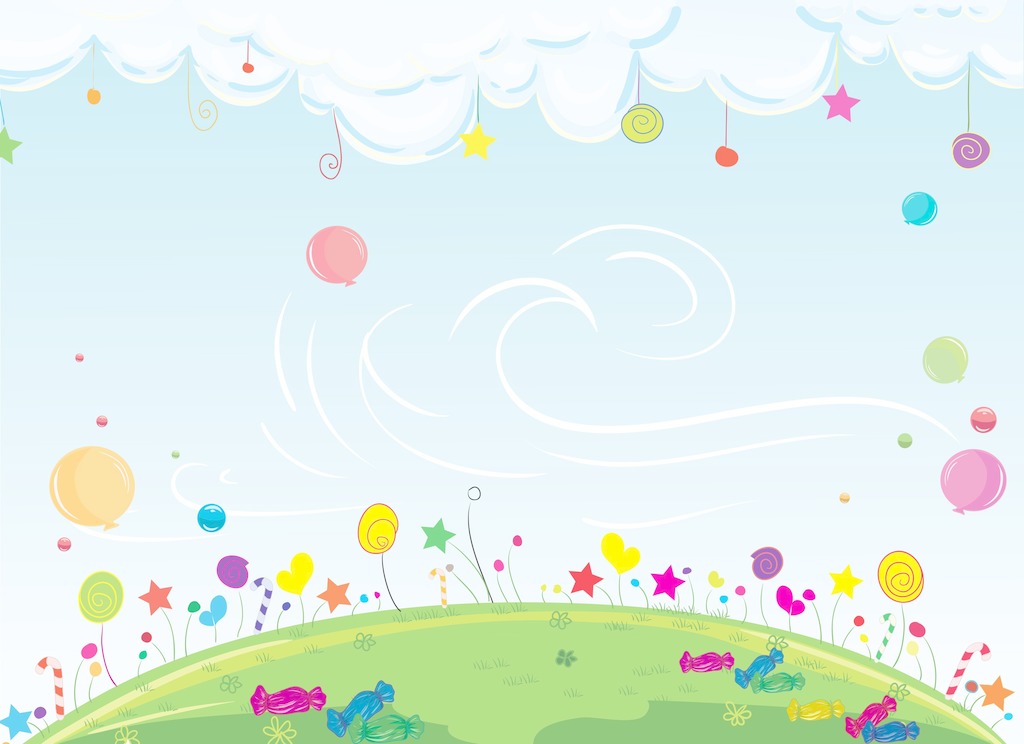 Câu 4: Yên Thái là làng chuyên làm
A. Làm cốm
B. Làm mây tre đan
C. Làm giấy
D. Làm gạch.
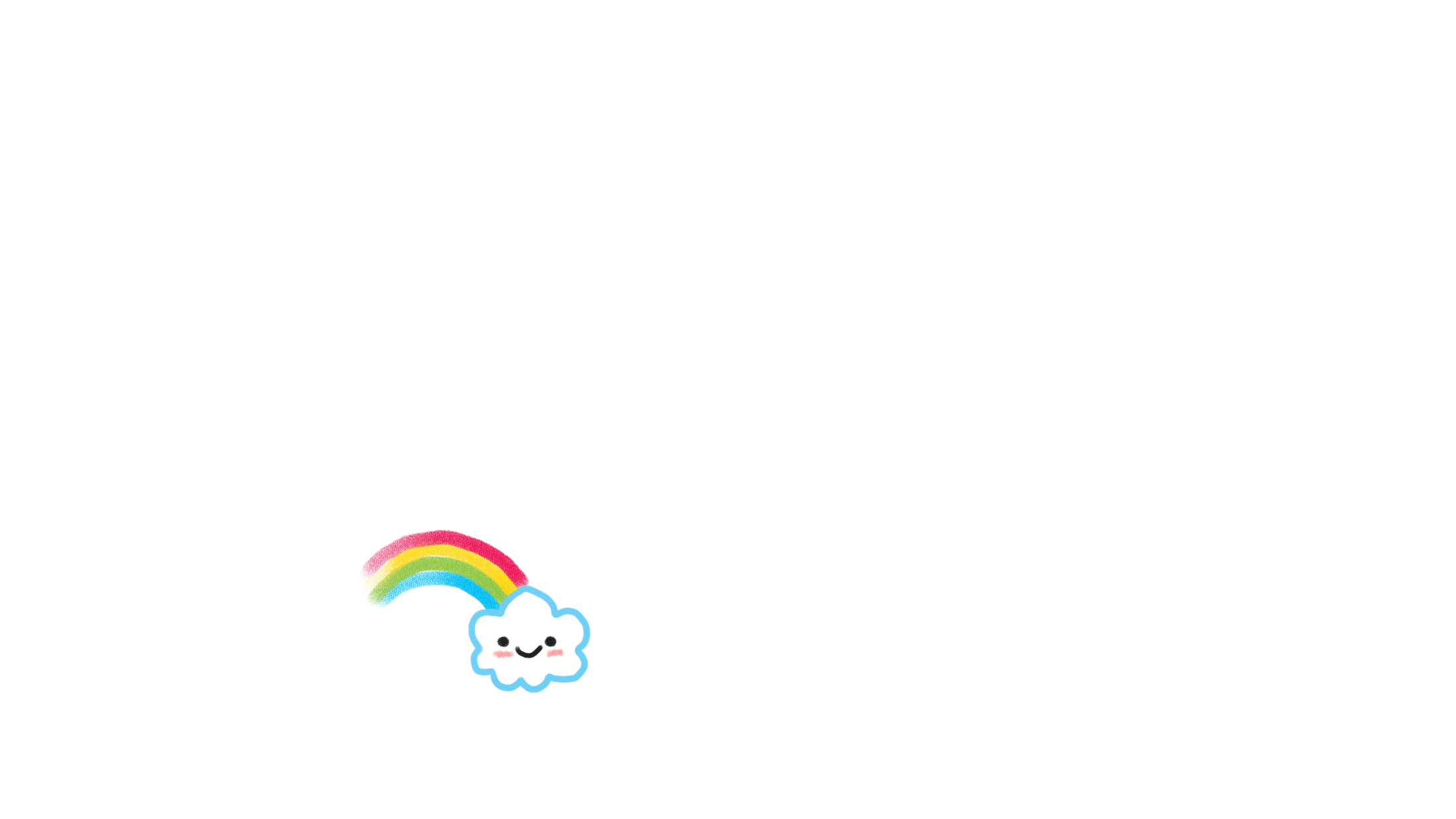 2016/4/15 Friday
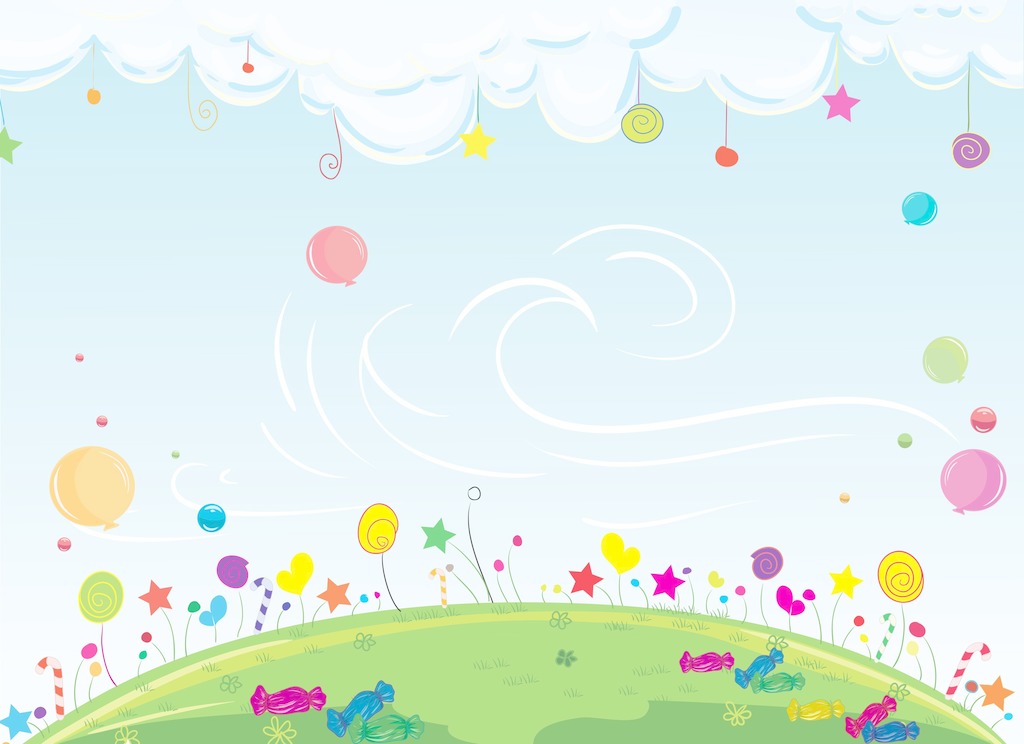 Câu 5: Tam Cờ là con sông ở tỉnh
A. Thái Bình
B. Bắc Giang
C. Lạng Sơn
D. Lào Cai
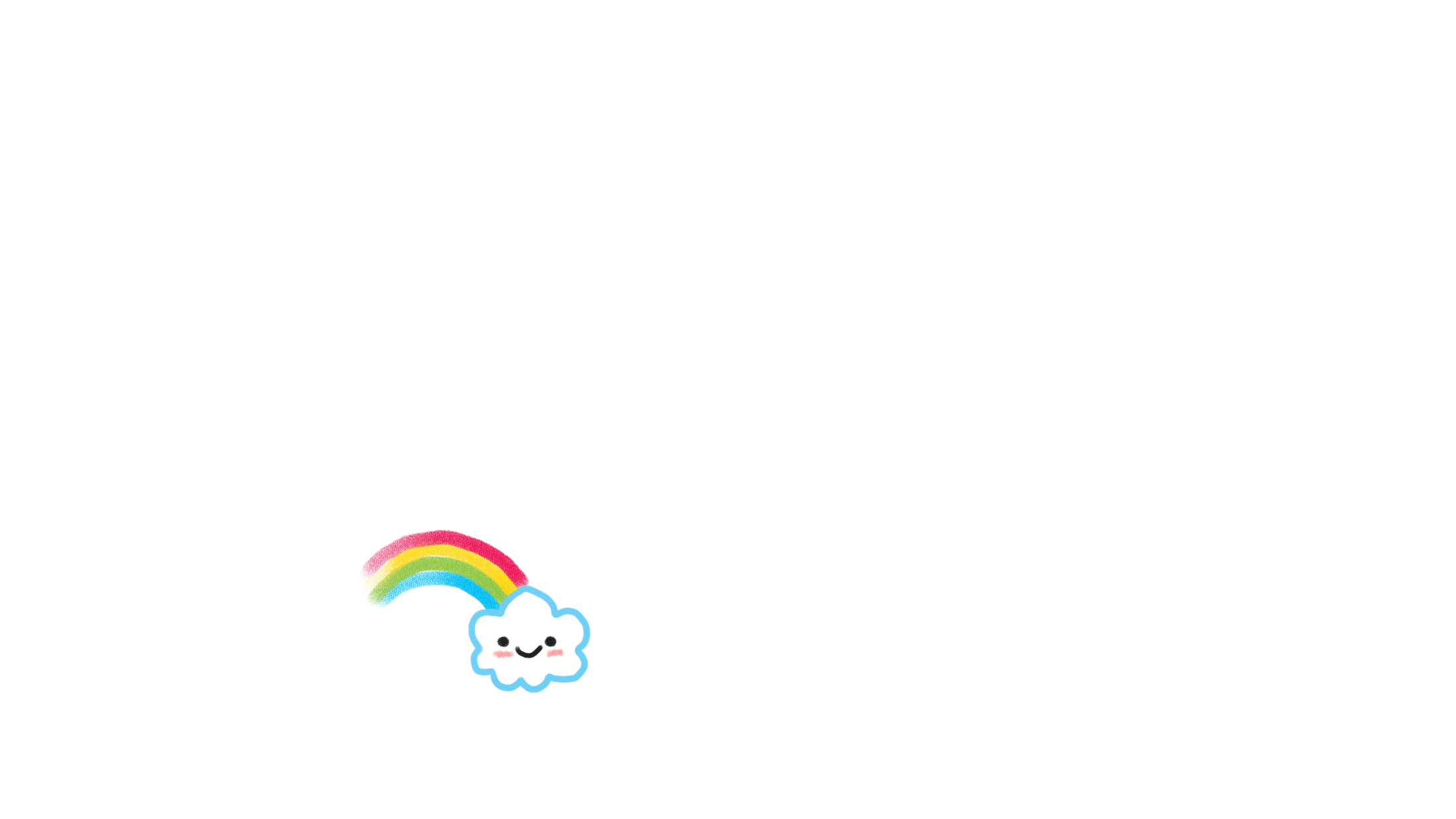 2016/4/15 Friday
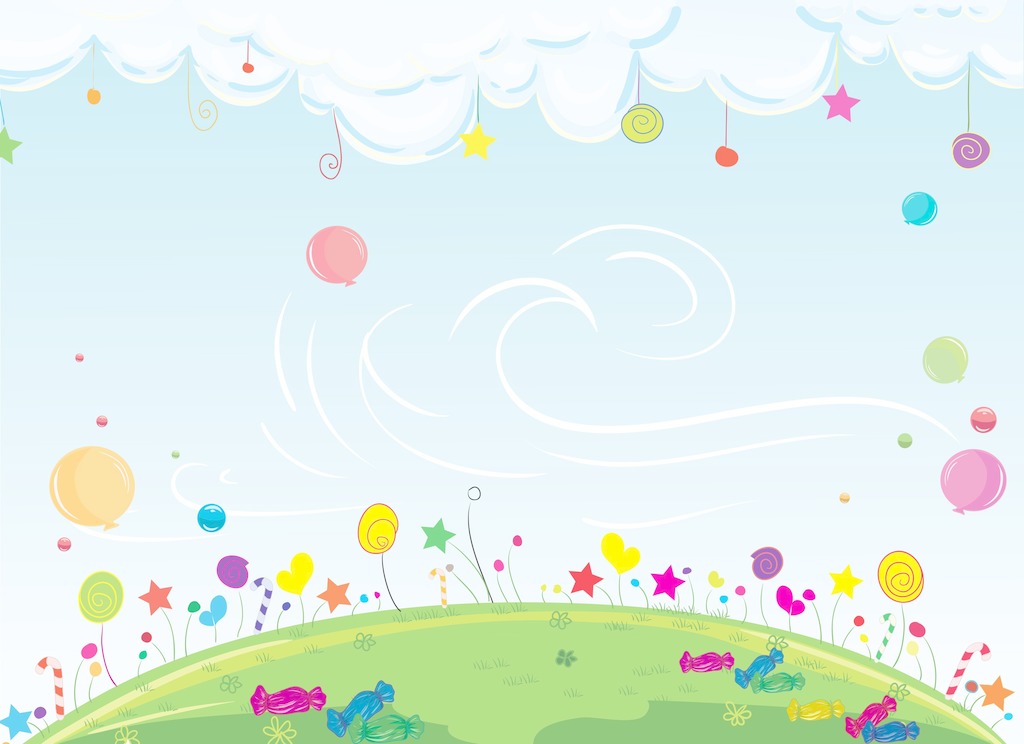 Câu 6: Vĩ Dạ là một ngôi làng nằm ở bên dòng sông
A. Sông Hương
B. Sông Hồng
C. Sông Hàn
D. Sông Mã
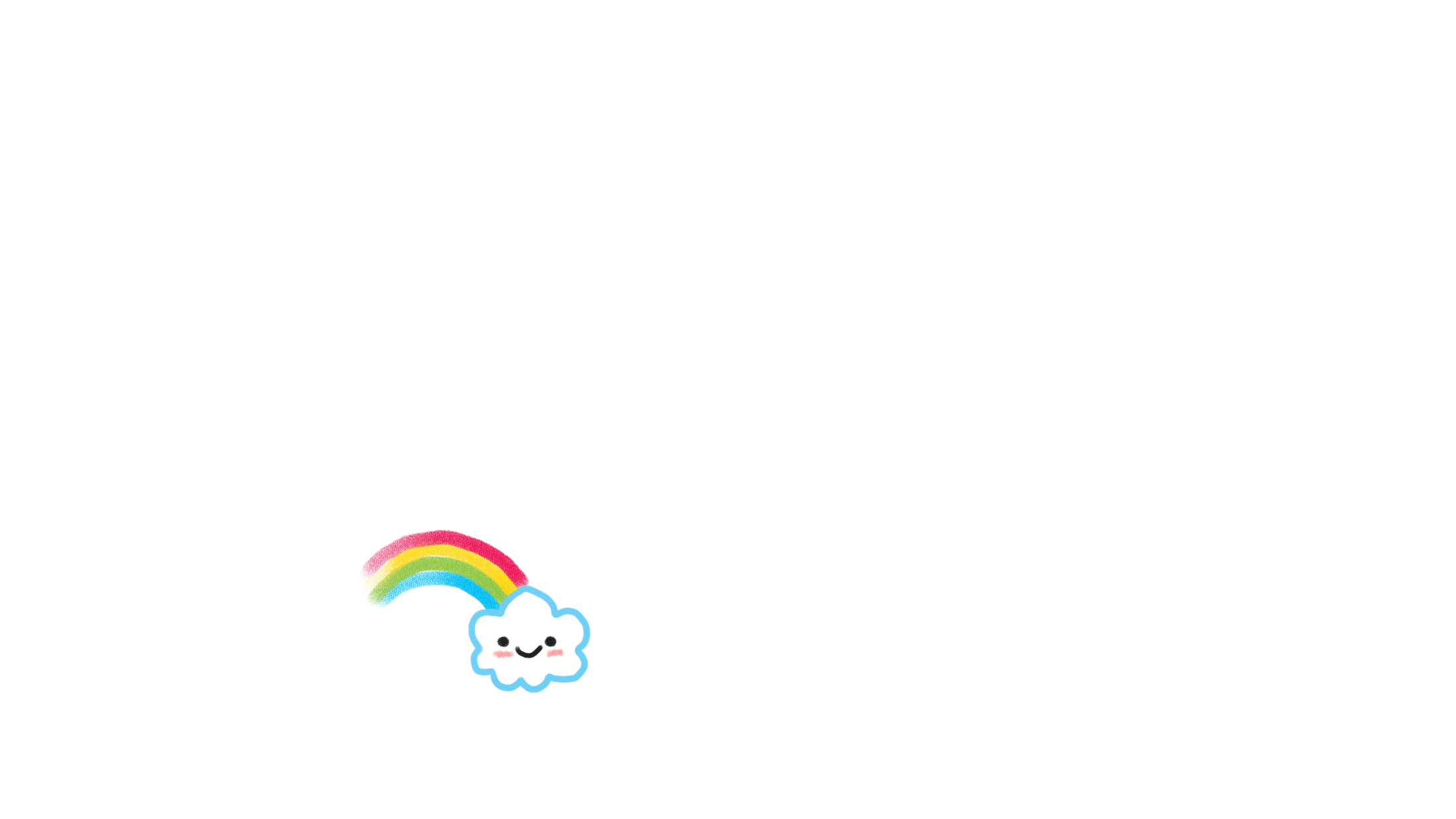 2016/4/15 Friday
II.
KHÁM PHÁ VĂN BẢN:
1.
Đặc điểm thể loại thơ lục bát:
a.
Đặc điểm thể loại thơ lục bát qua bài số 1 và bài số 2:
PHIẾU HỌC TẬP SỐ 1
Nhóm 1+3 làm bài 1
Nhóm 2+ 4 làm bài 2
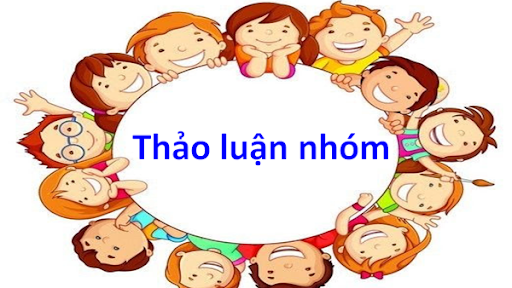 Điền vào mô hình sau để xác định đặc điểm thể thơ lục bát trong ca dao
Bài 1
Điền vào mô hình sau để xác định đặc điểm thể thơ lục bát trong ca dao
Bài 2
PHIẾU HỌC TẬP SỐ 1
Nhóm 1+3 làm bài 1
Nhóm 2+ 4 làm bài 2
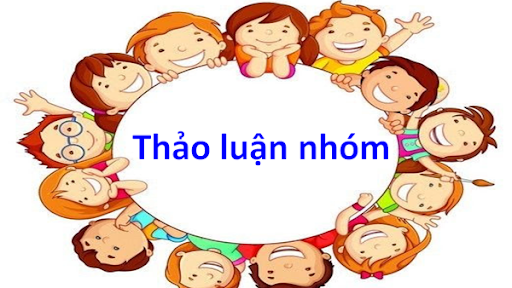 Nhận xét: 
- Số dòng, số tiếng trong từng dòng:
- Cách gieo vần:
- Ngắt nhịp
- Phối hợp thanh điệu:
Bài 1
Bài 2
a. Đặc điểm thể loại thơ lục bát trong bài số 1 và số 2
4 dòng, 2 cặp lục bát; dòng lục có 6 tiếng, dòng bát 8 tiếng
Số dòng, số tiếng trong từng dòng
Tiếng cuối của dòng 6 với tiếng 6 của dòng 8; tiếng cuối của dòng 8 với tiếng cuối của dòng 6 tiếp theo…
Cách gieo vần
=> Tuân thủ luật thơ lục bát thông thường
Nhịp chẵn:  2/2/2; 4/4
Ngắt nhịp
Tiếng thứ 4 là thanh trắc, tiếng thứ 6 và 8 là thanh bằng
Phối hợp thanh điệu
b.
Đặc điểm thể loại thơ lục bát qua bài số 3:
Phiếu PH số 2a
Phiếu PH số 2b
b. Đặc điểm thể loại thơ lục bát qua bài số 3
Số tiếng
Hai dòng đầu mỗi dòng có 8 tiếng
=> Lục bát biến thể
Tiếng cuối của dòng đầu và tiếng thứ sáu của dòng thứ hai đều là thanh trắc “đá”, “ngã”
Cách phối hợp thanh điệu
2.
Vẻ đẹp của quê hương qua ba bài ca dao:
Phiếu PH số 2c
2. Vẻ đẹp của quê hương qua ba bài ca dao:
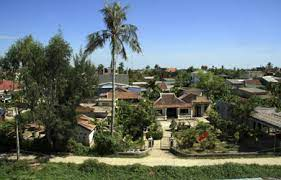 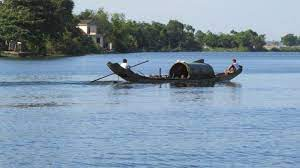 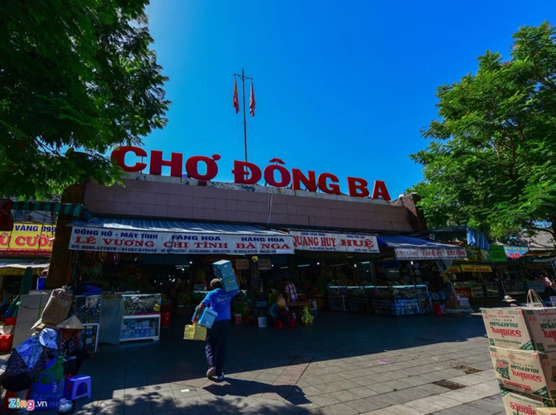 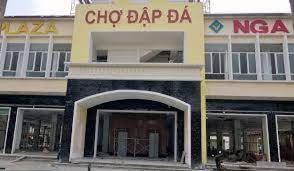 Vẻ đẹp sinh động, thơ mộng, trữ tình
Đông Ba, Đập Đá, Vĩ Dạ, ngã ba Sình
Địa danh
Tình yêu tha thiết, sâu nặng với xứ Huế,
Đẹp, thơ mộng nhưng trầm buồn
lờ đờ
Sự chuyển động chậm rãi của con đò trên dòng sông Hương êm đềm
Từ ngữ
-  trăng chênh
- tiếng hò
- Nên thơ
- Âm điệu trữ tình, trầm mặc, sâu lắng, mang đặc trưng xứ Huế
Hình ảnh, âm thanh
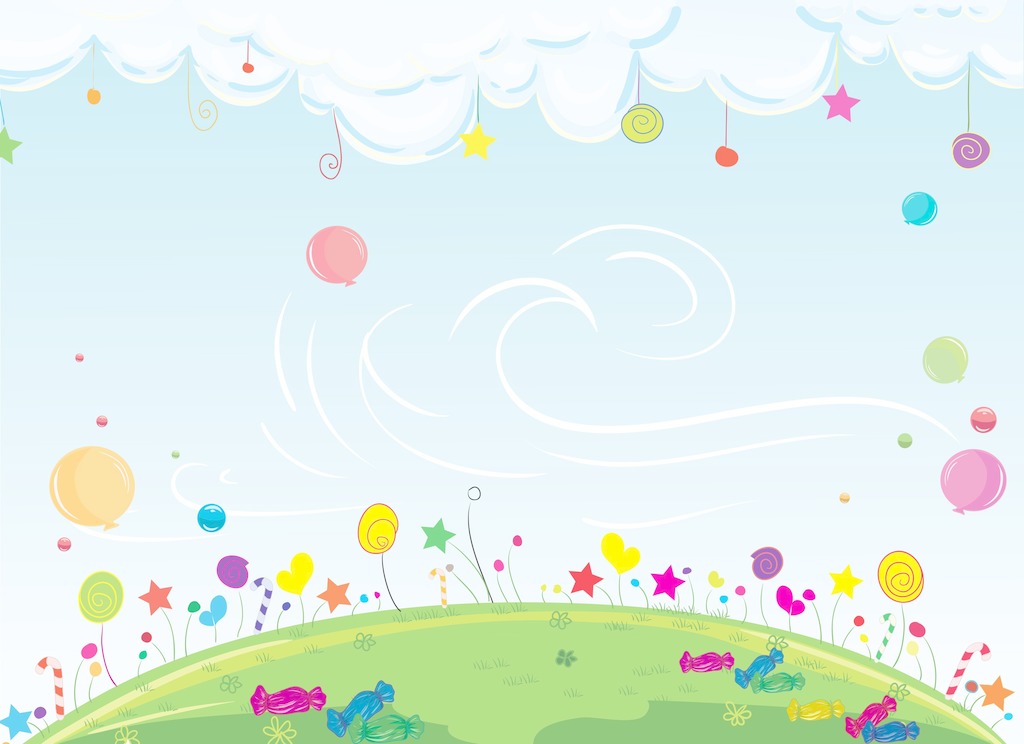 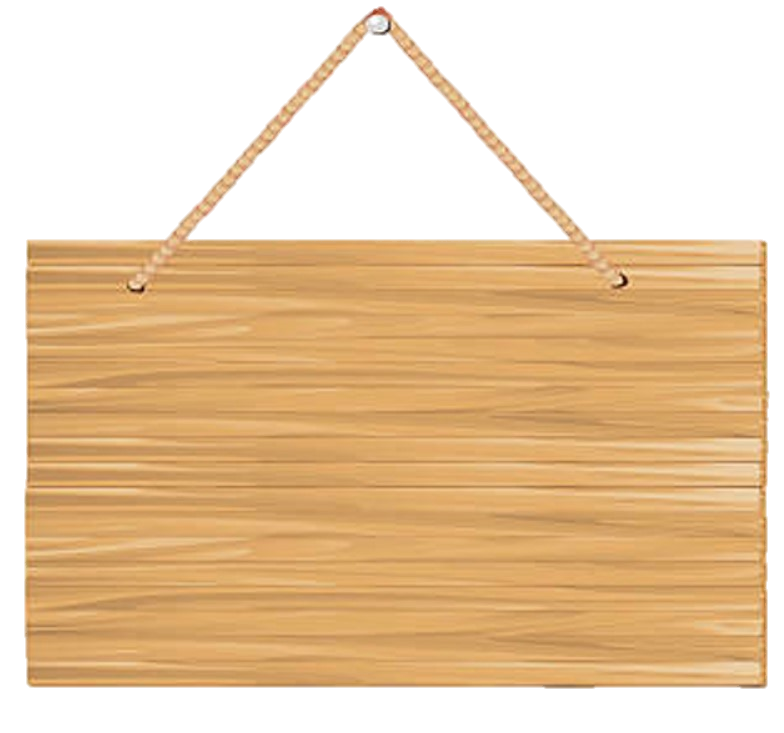 LUYỆN TẬP
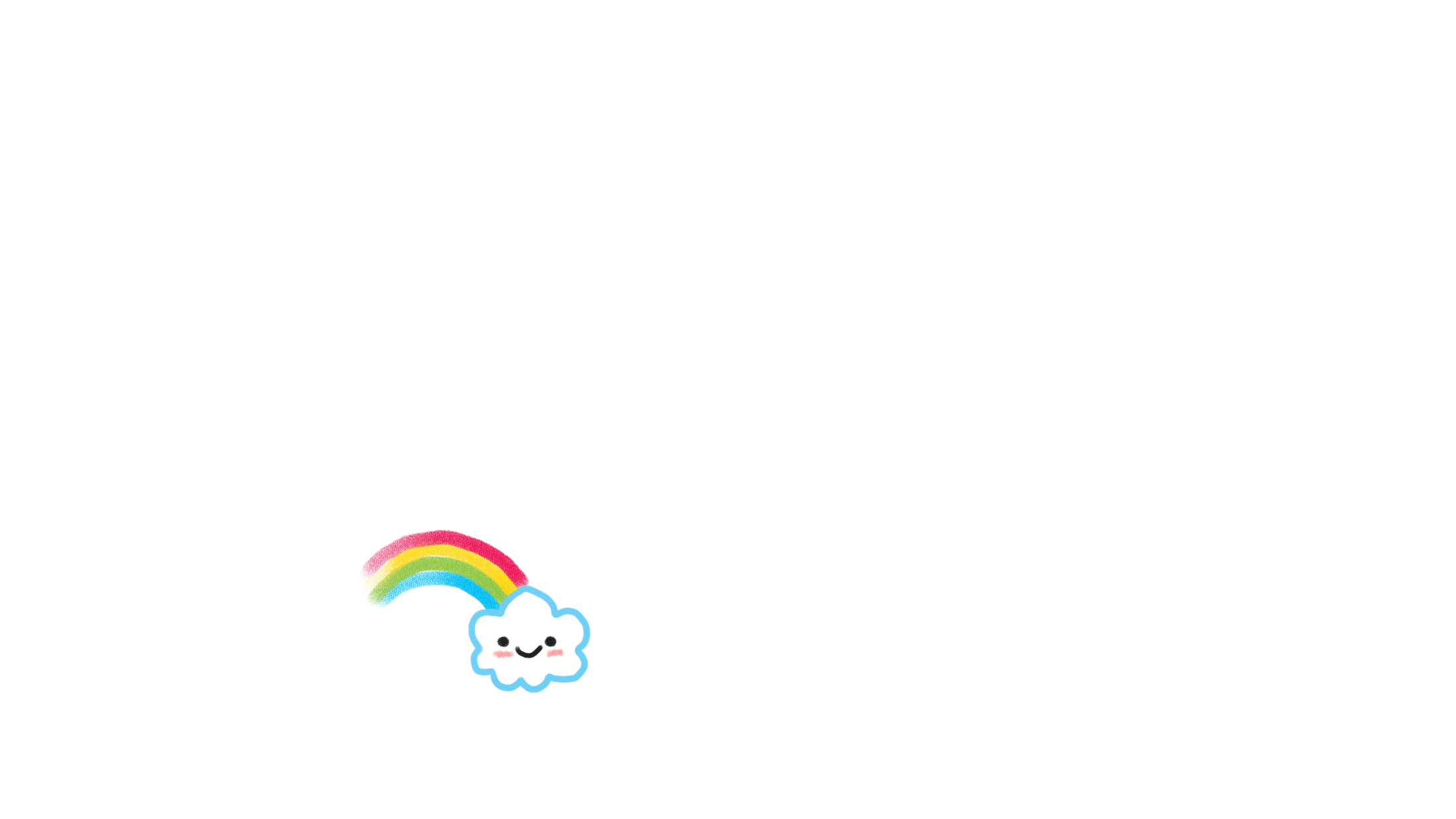 2016/4/15 Friday
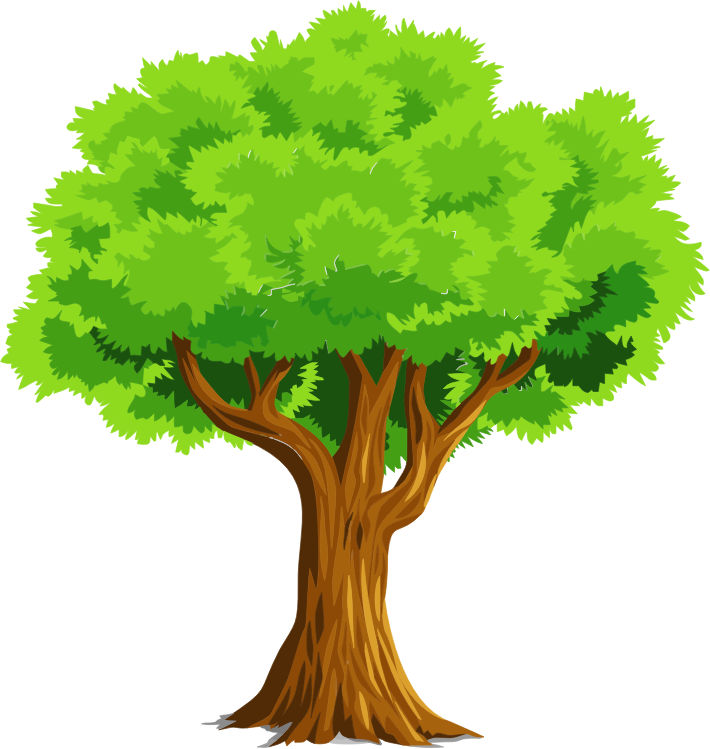 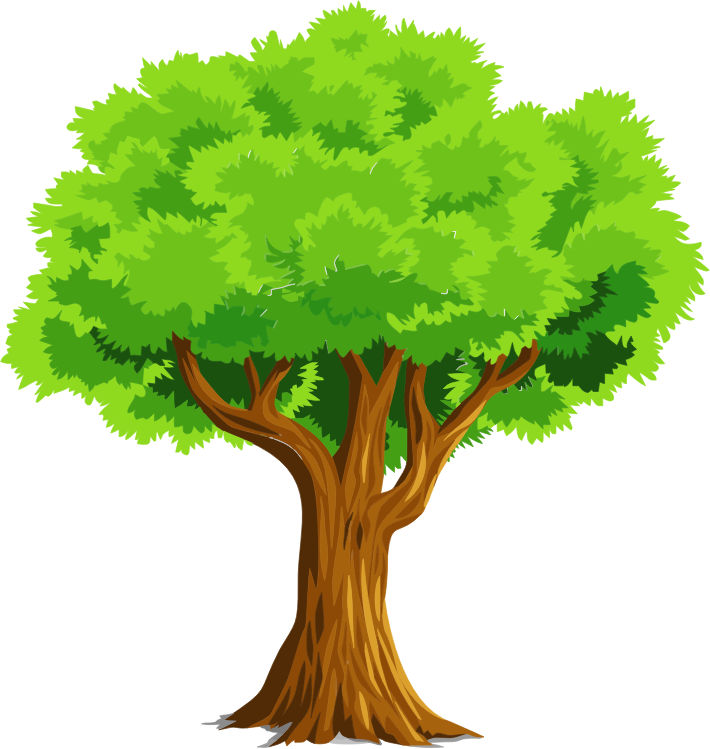 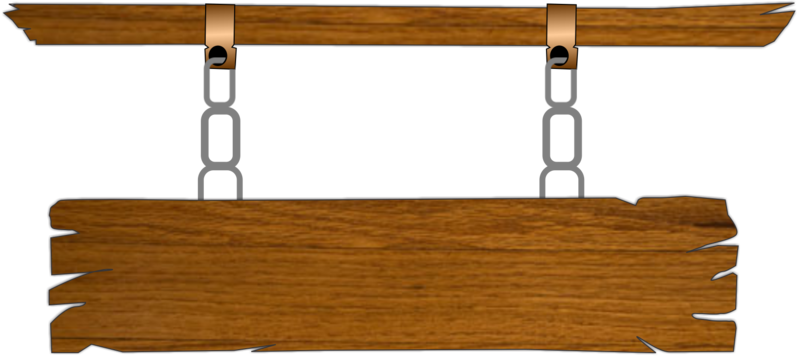 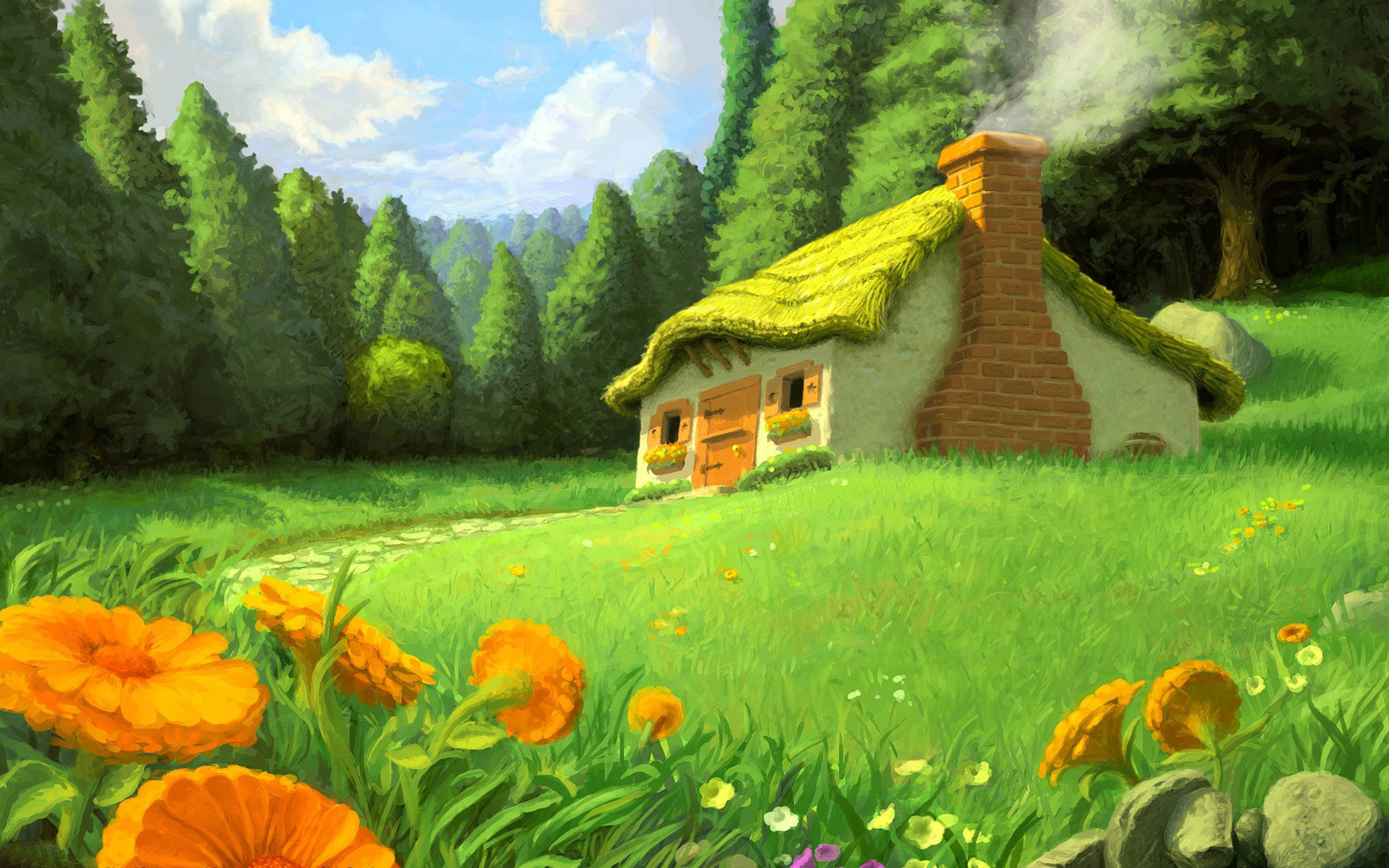 CHƠI TRỐN TÌM 
CÙNG BẠCH TUYẾT VÀ 7 CHÚ LÙN
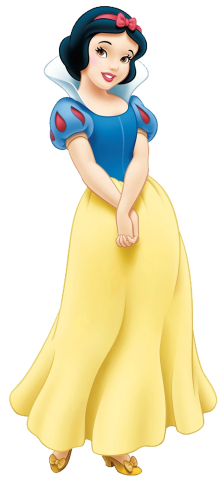 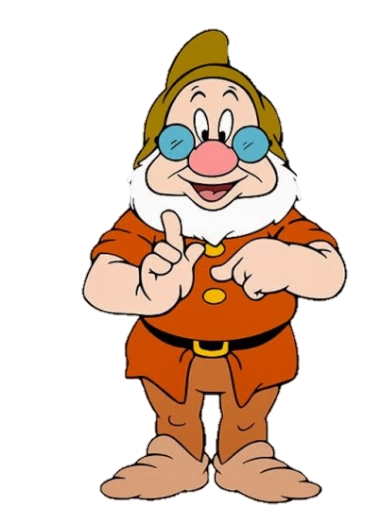 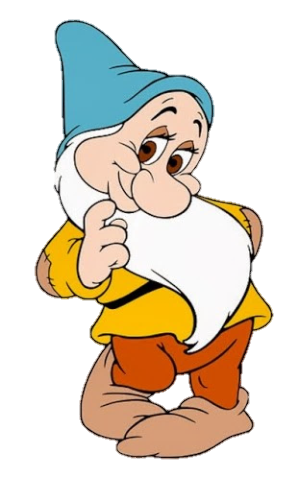 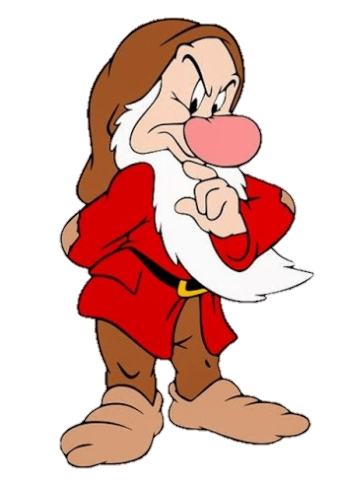 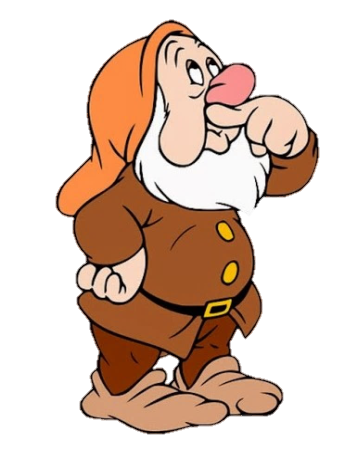 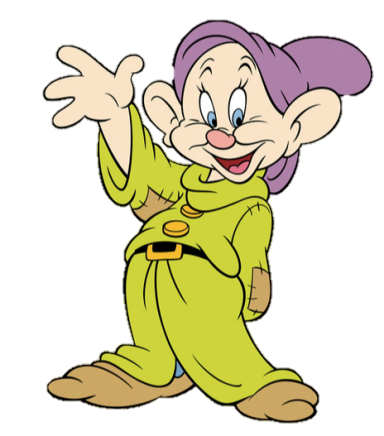 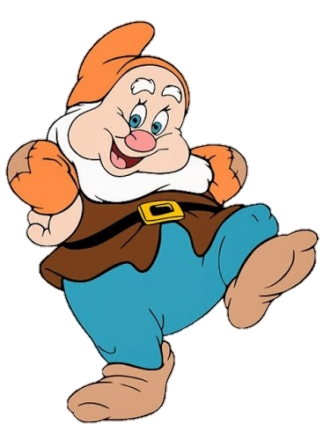 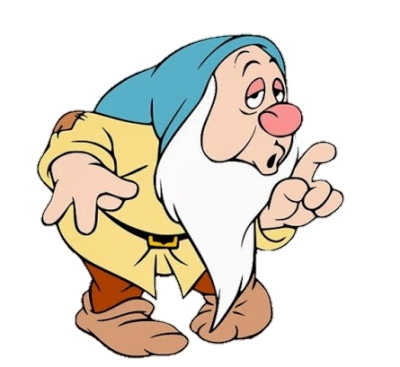 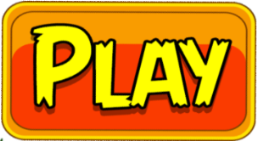 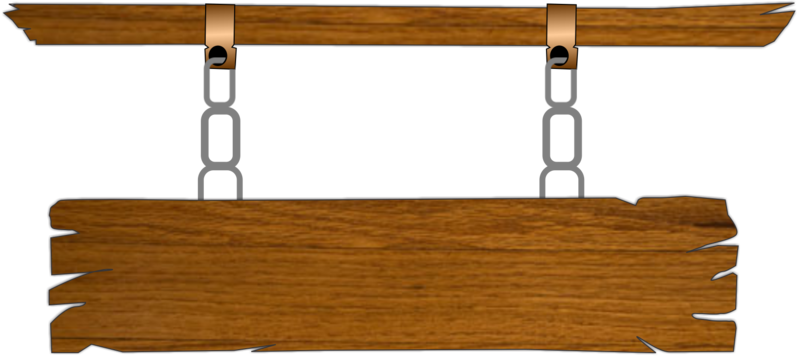 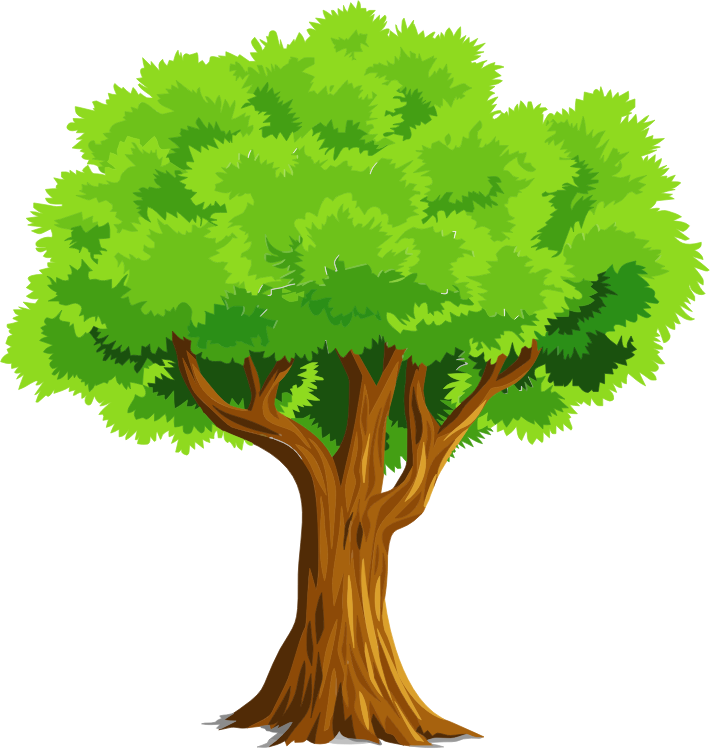 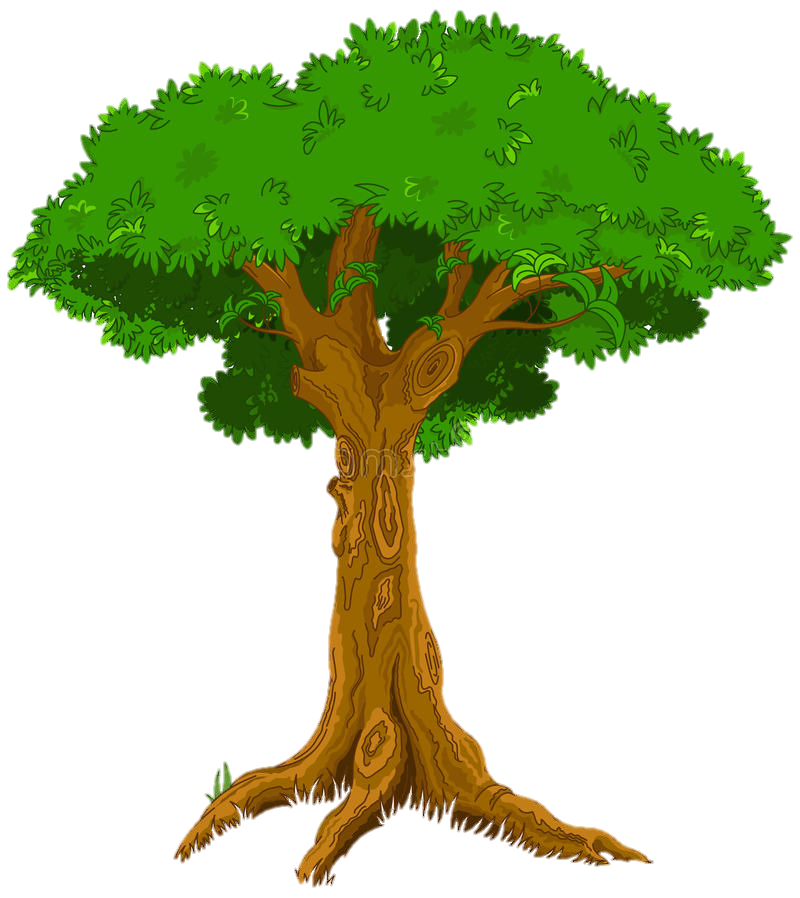 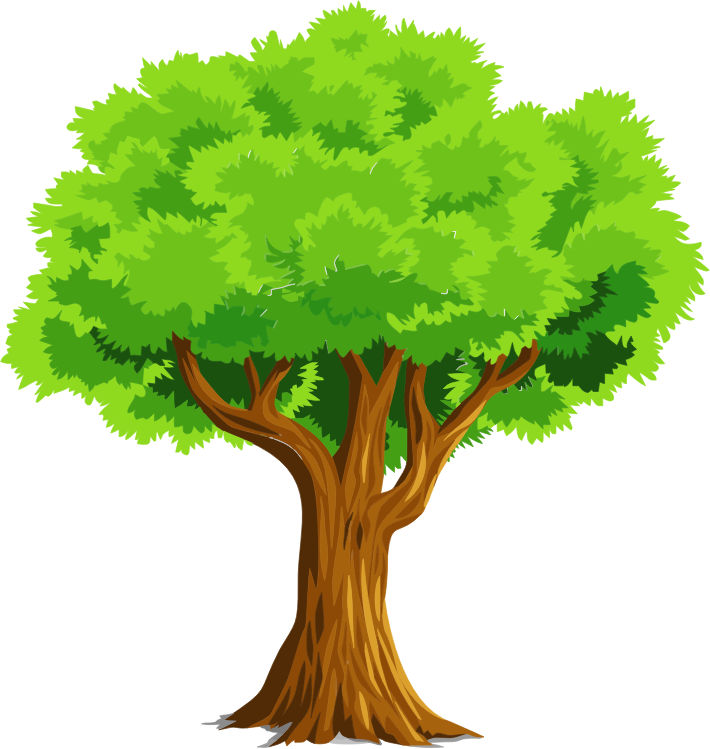 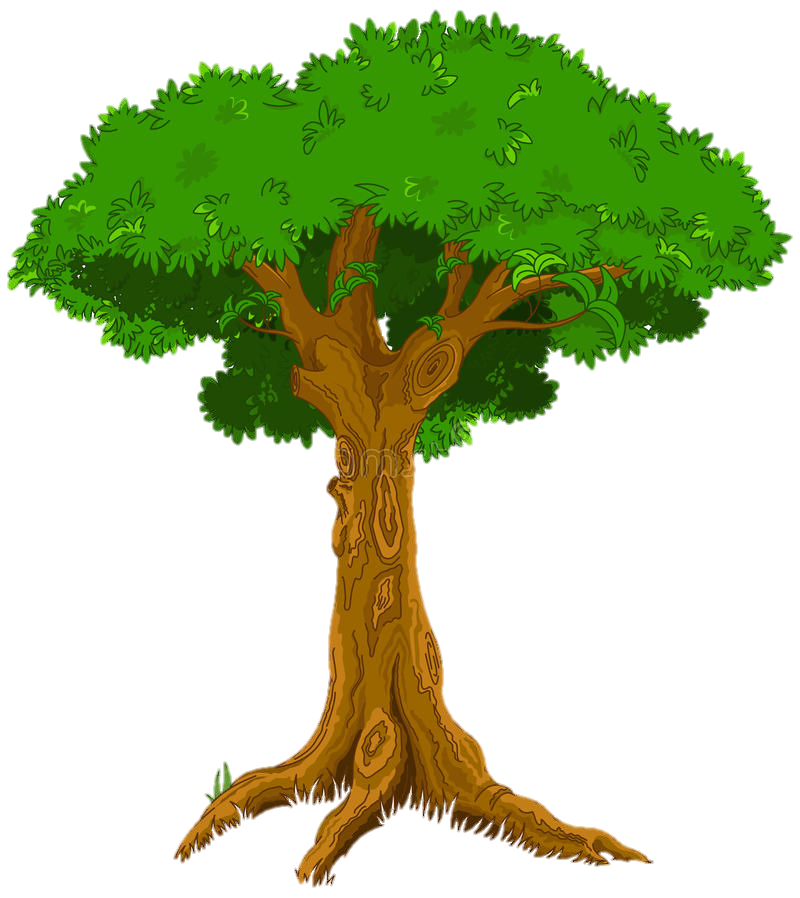 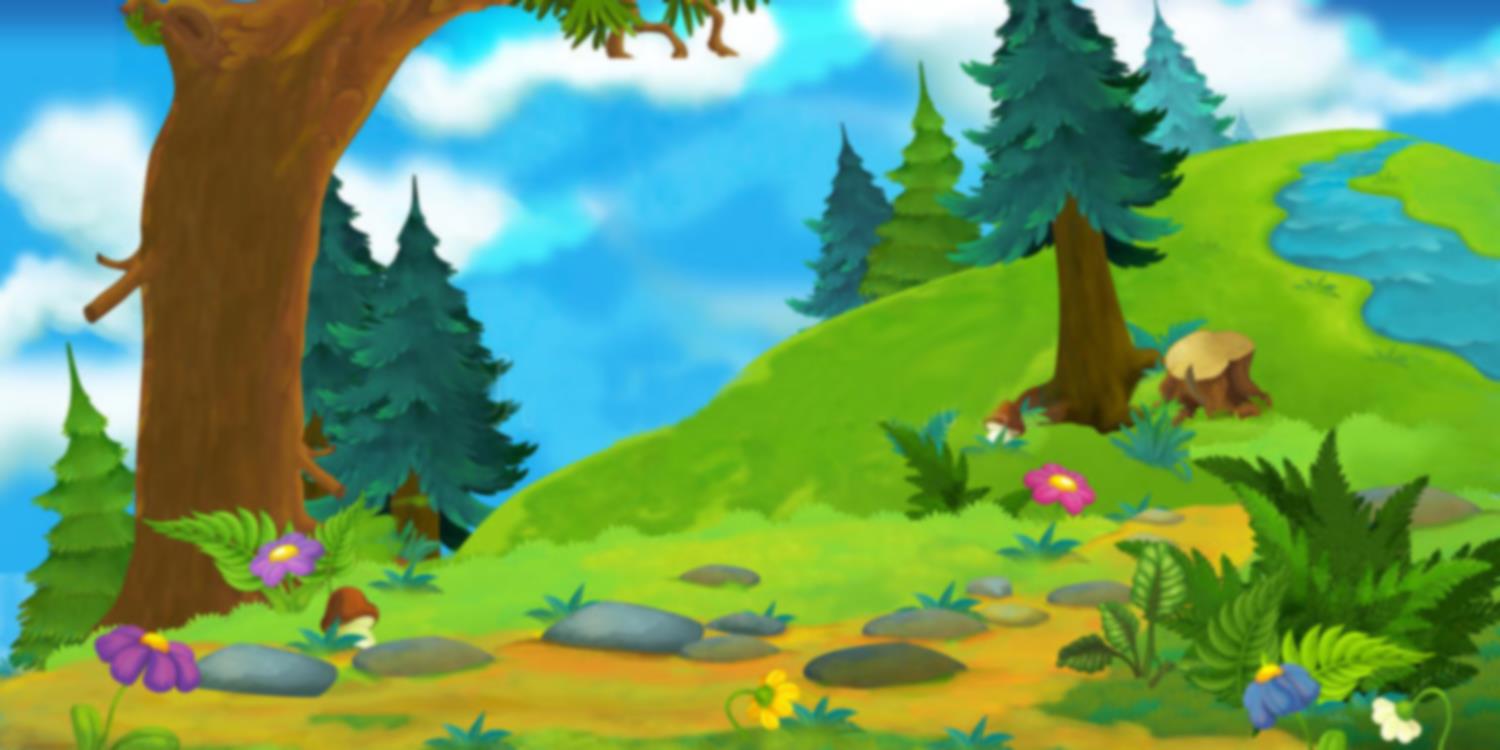 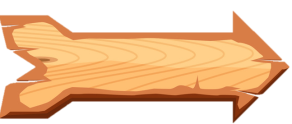 Câu 1. Âm thanh trong bài ca dao số 1 là gì?
A. Tiếng gà gáy
D. Tiếng chuông, nhịp chày
B. Tiếng ve kêu
C. Tiếng đọc kinh
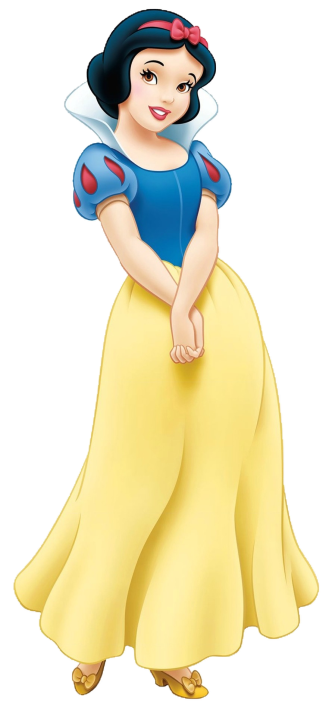 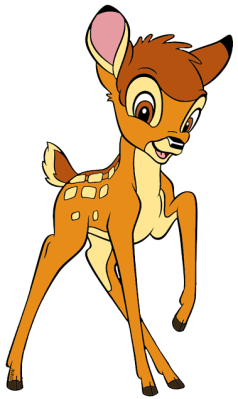 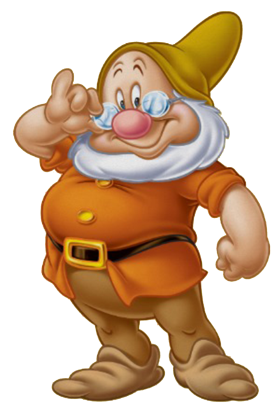 ĐÚNG RỒI
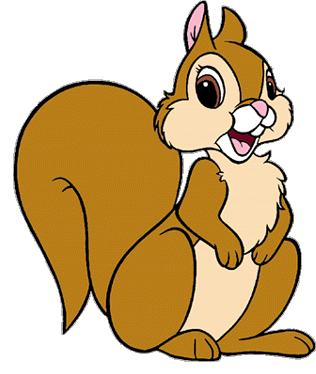 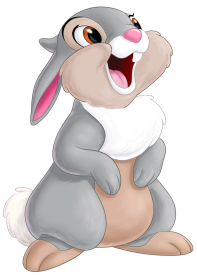 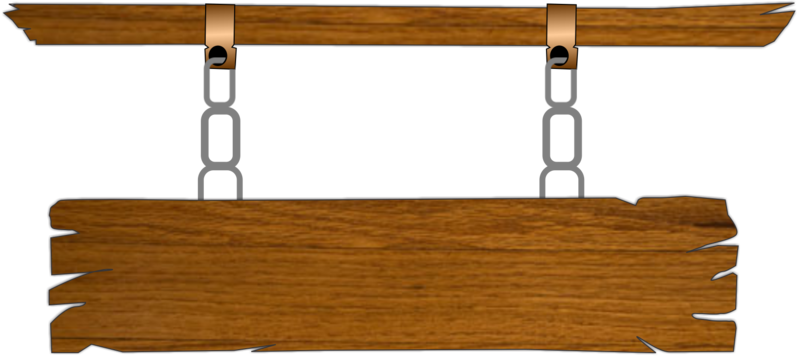 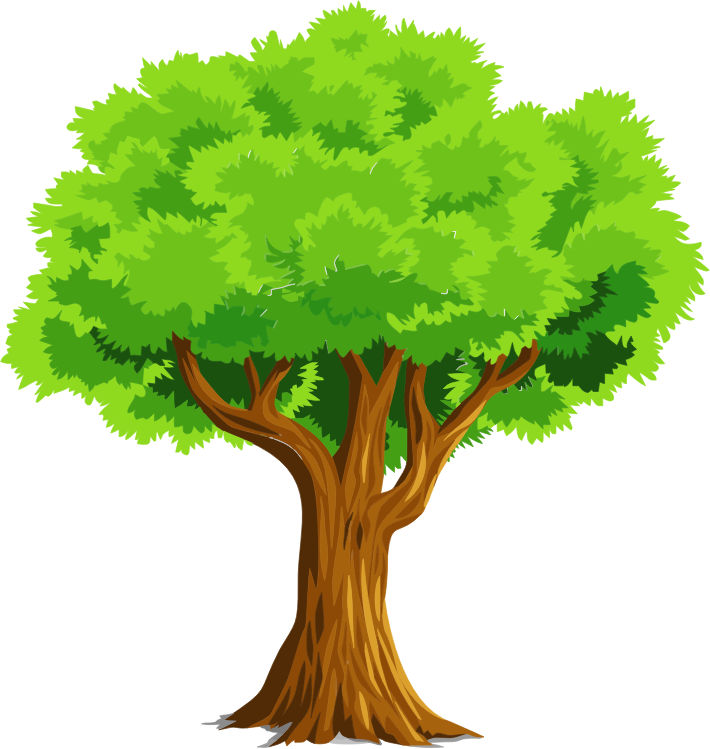 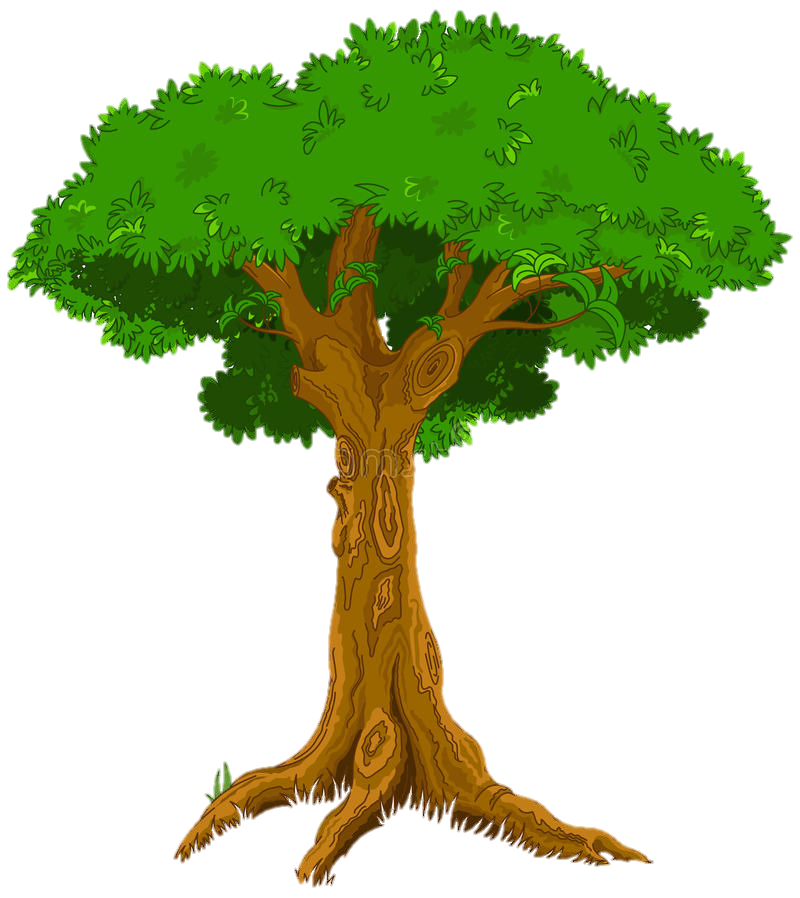 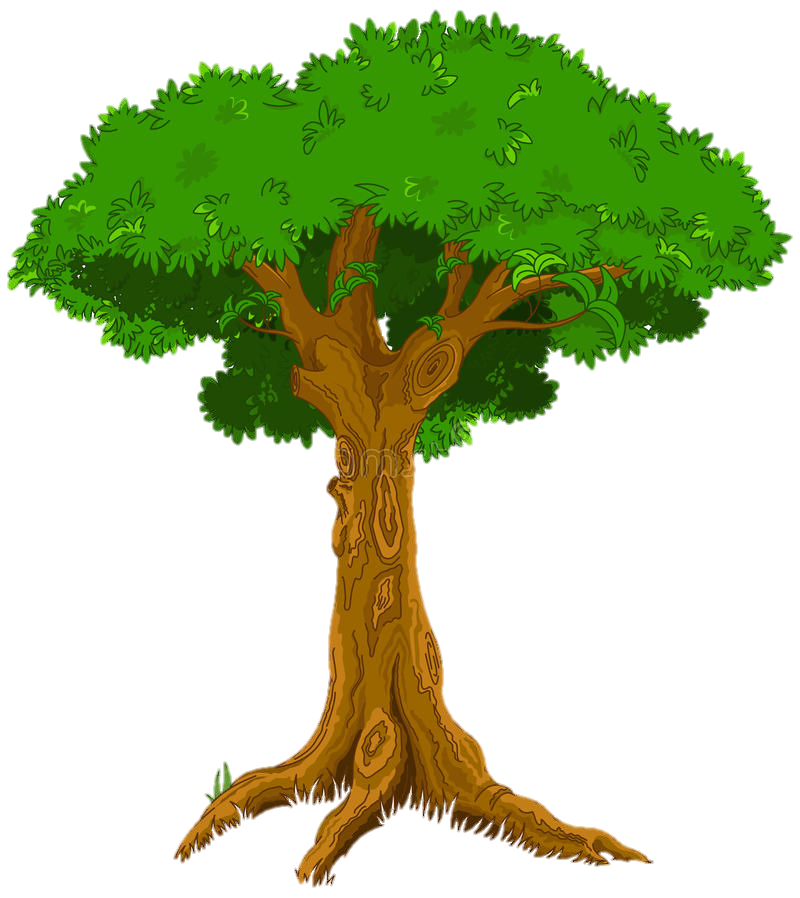 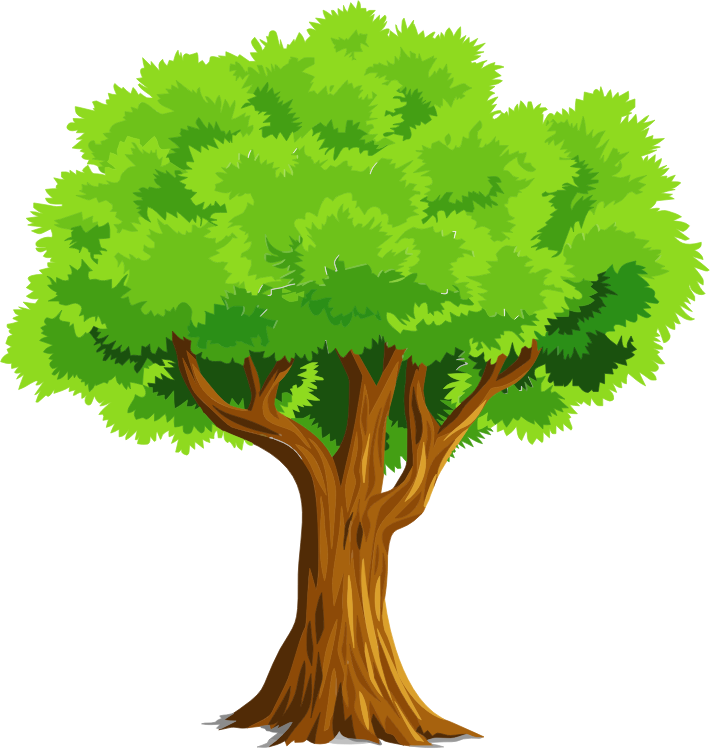 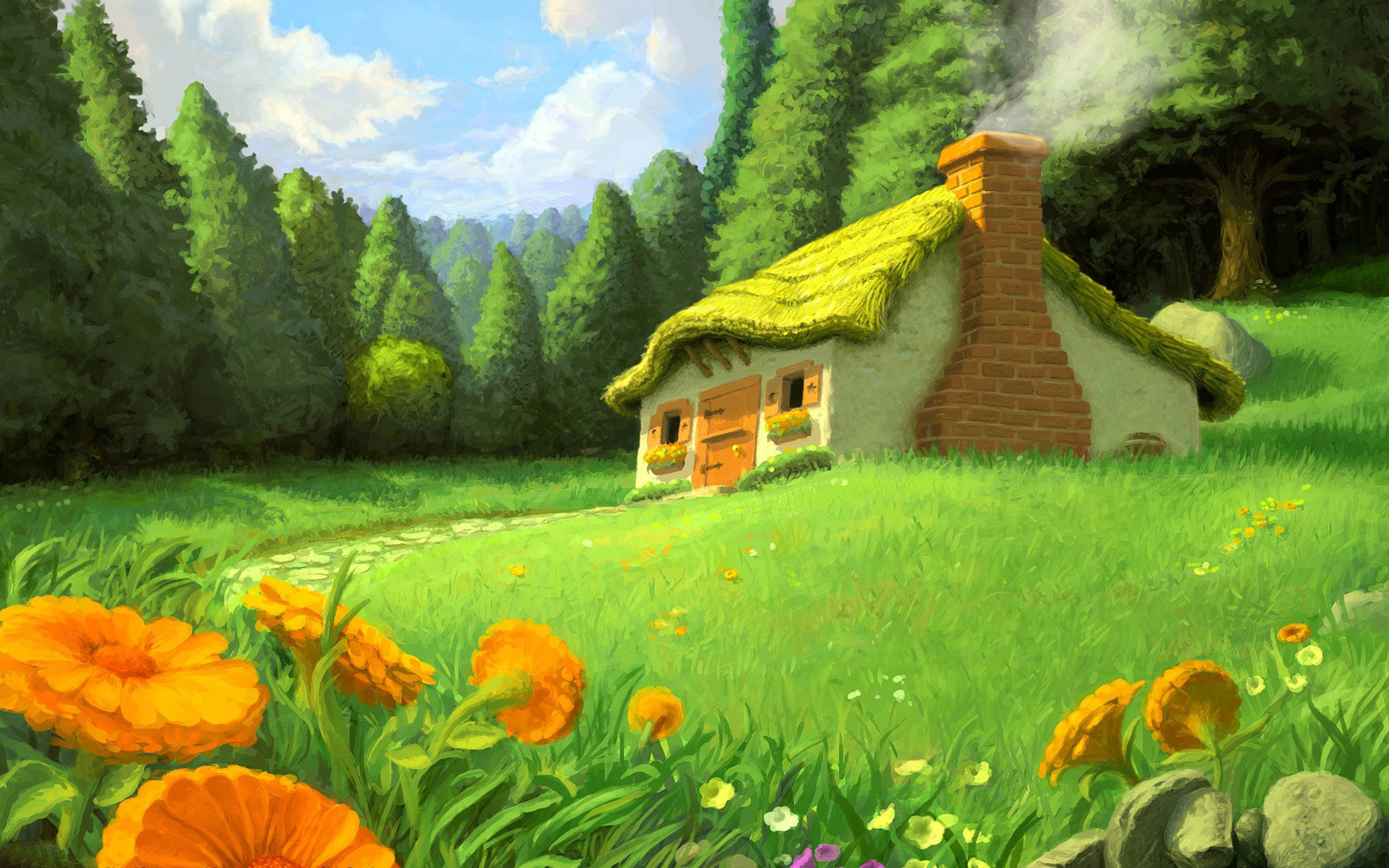 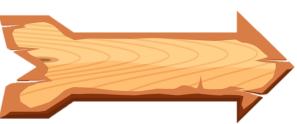 Câu 2. Màu xanh trong bài ca dao số 1 là màu của
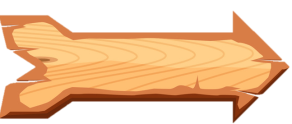 A. nước biển, bầu trời.
D. Bầu trời, đồng lúa
B. Cành trúc, nước Hồ Tây
C. Đồng lúa, mặt sông
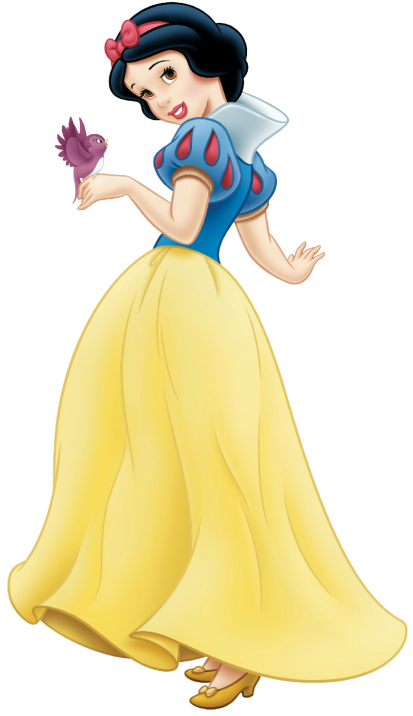 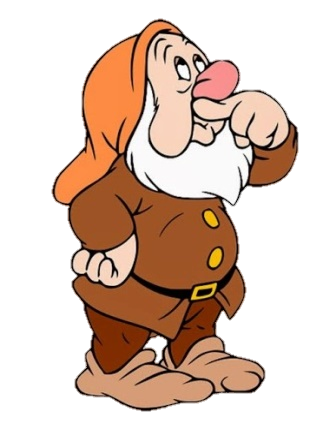 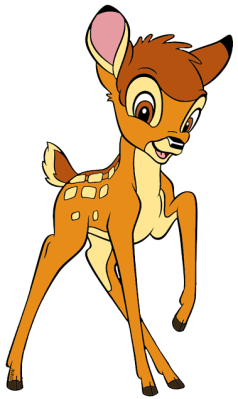 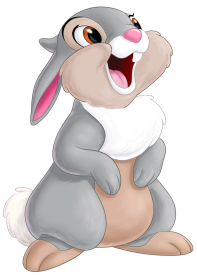 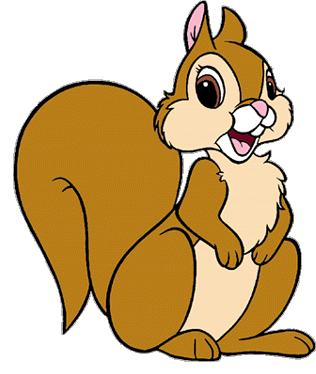 ĐÚNG RỒI
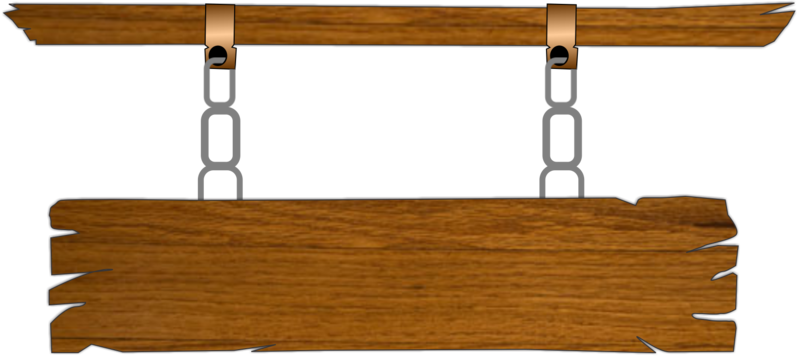 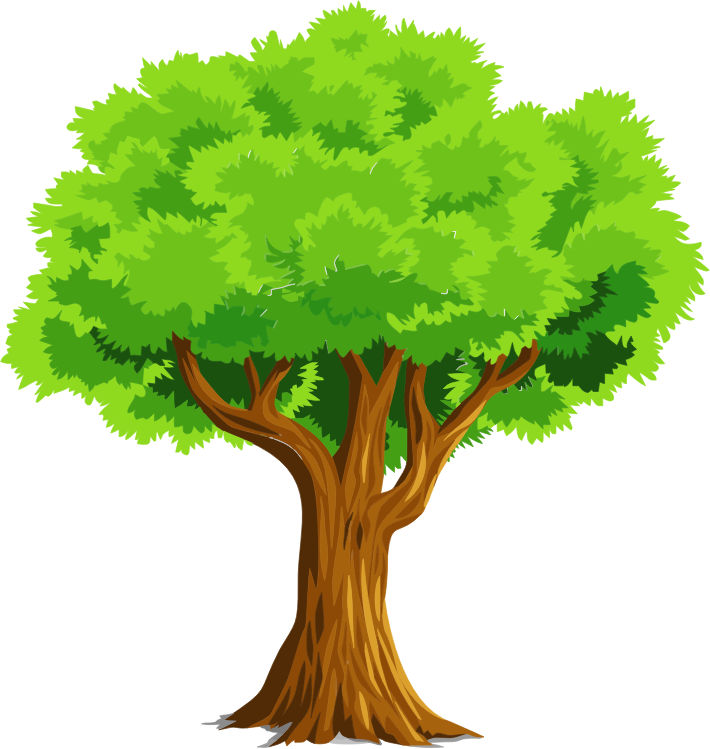 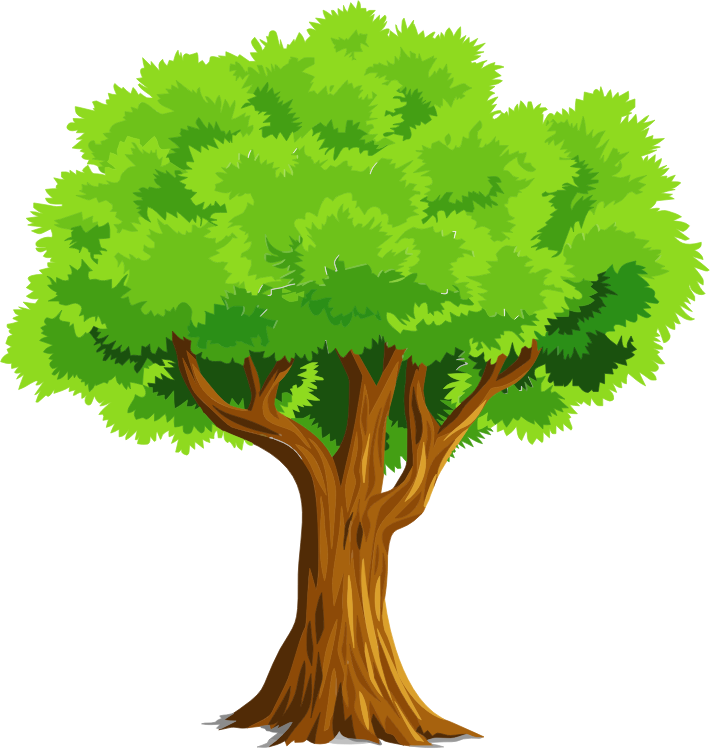 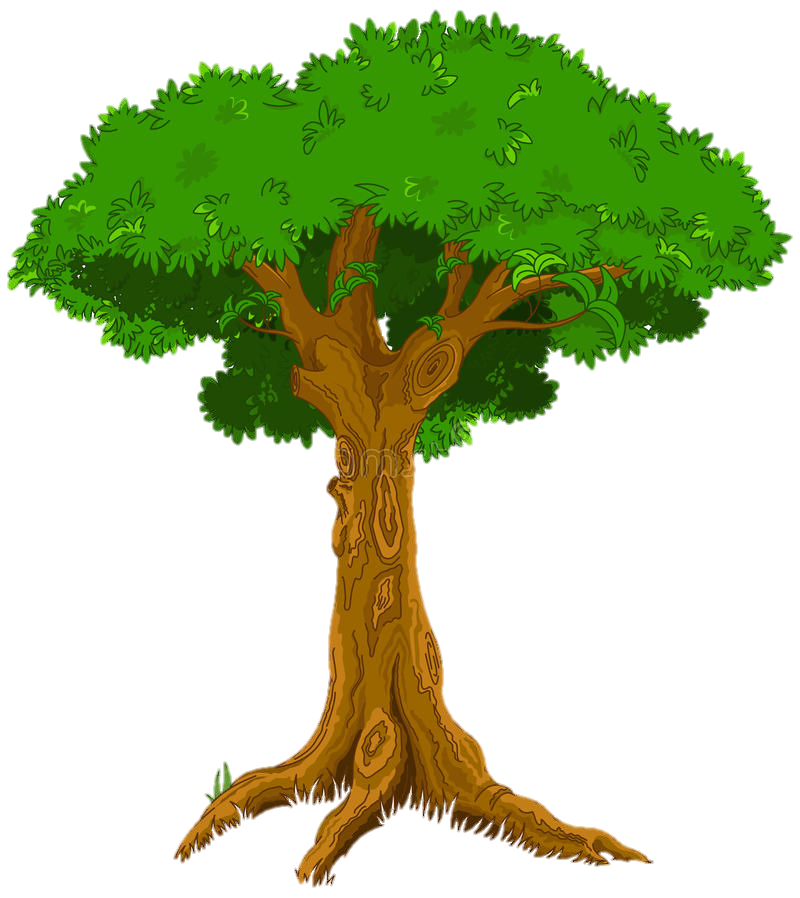 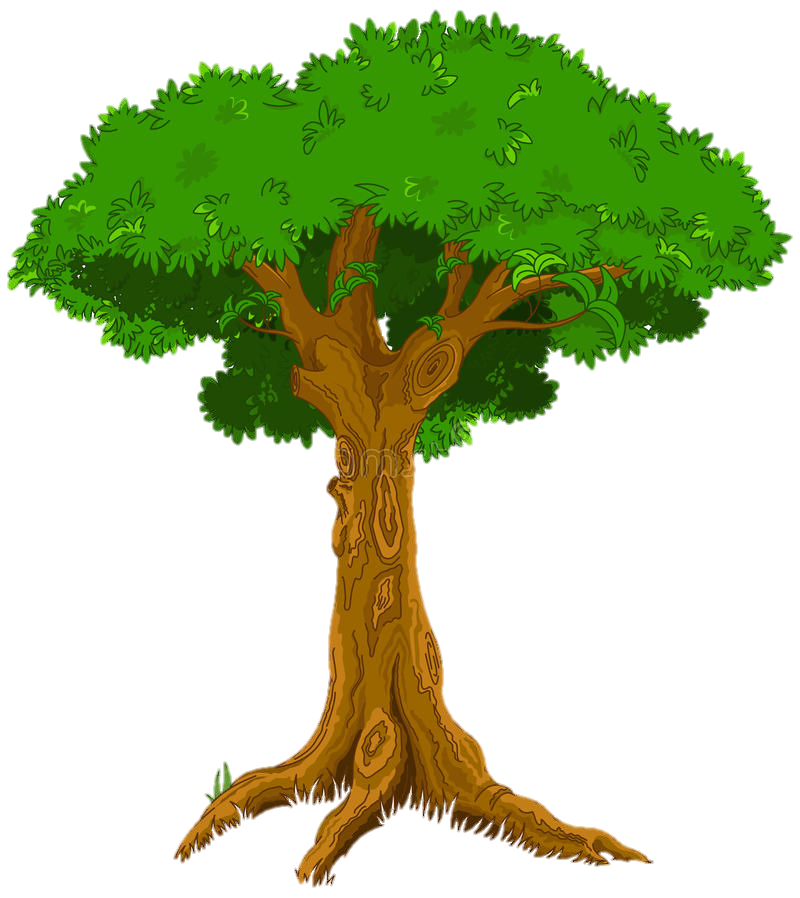 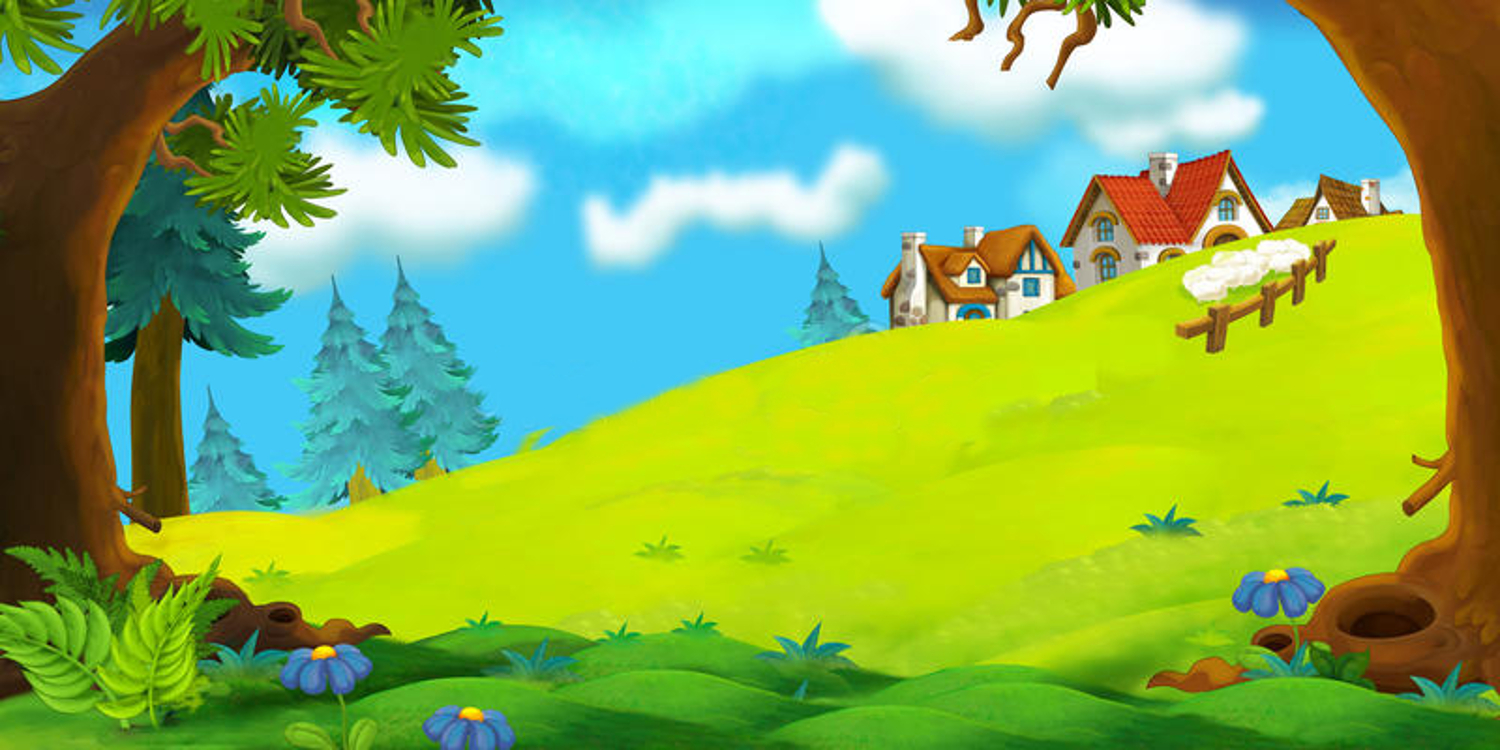 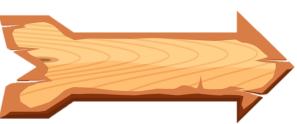 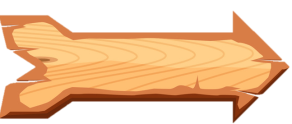 Câu 3. Địa danh xuất hiện trong bài ca dao số 1 là
A. Trấn Vũ
D. Đập Đá
C. Ba Sình
B. Vĩ Dạ
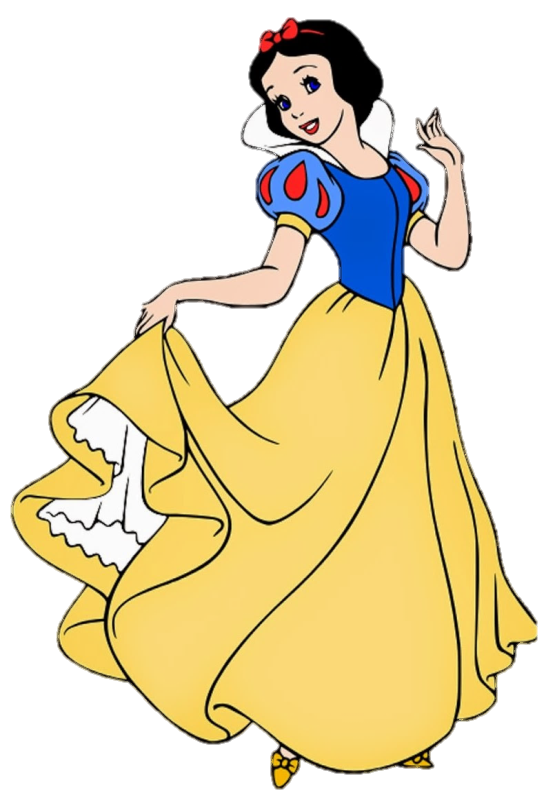 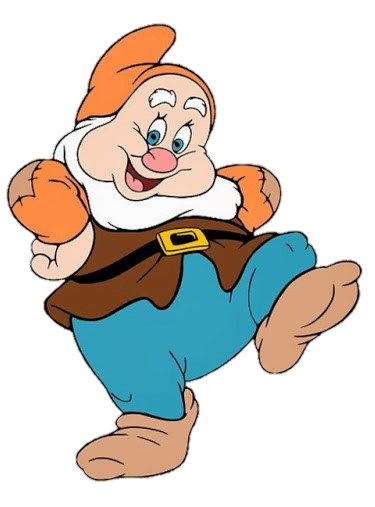 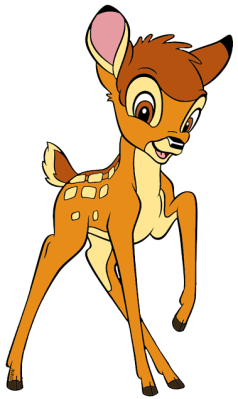 ĐÚNG RỒI
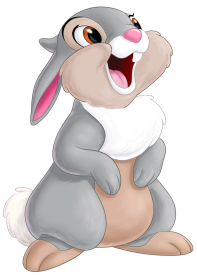 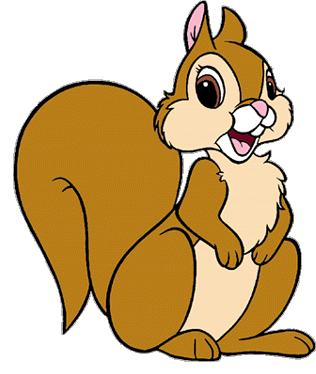 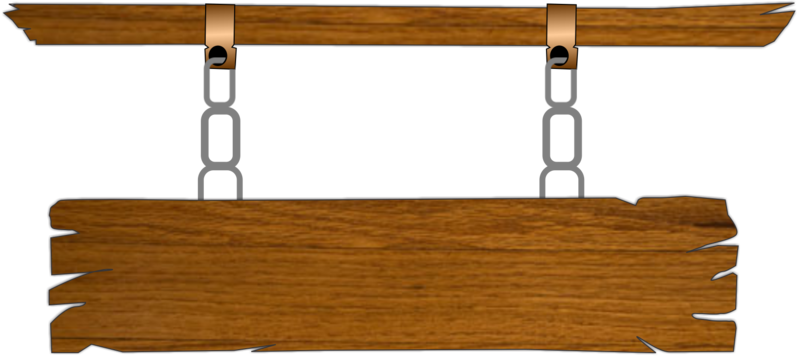 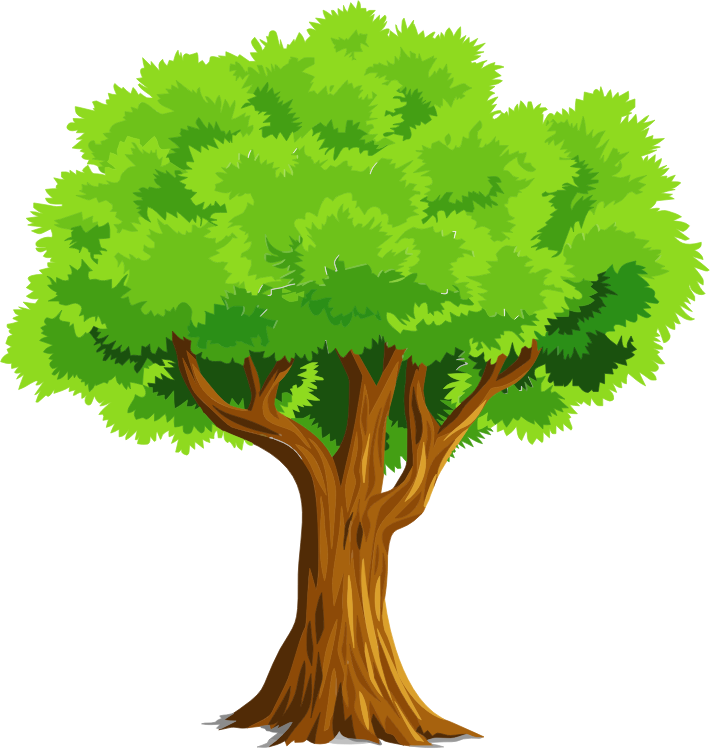 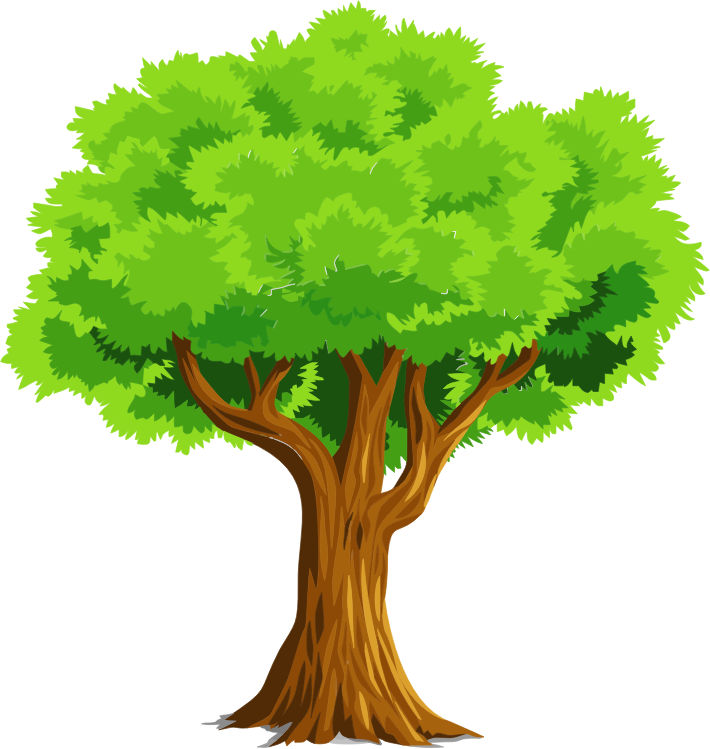 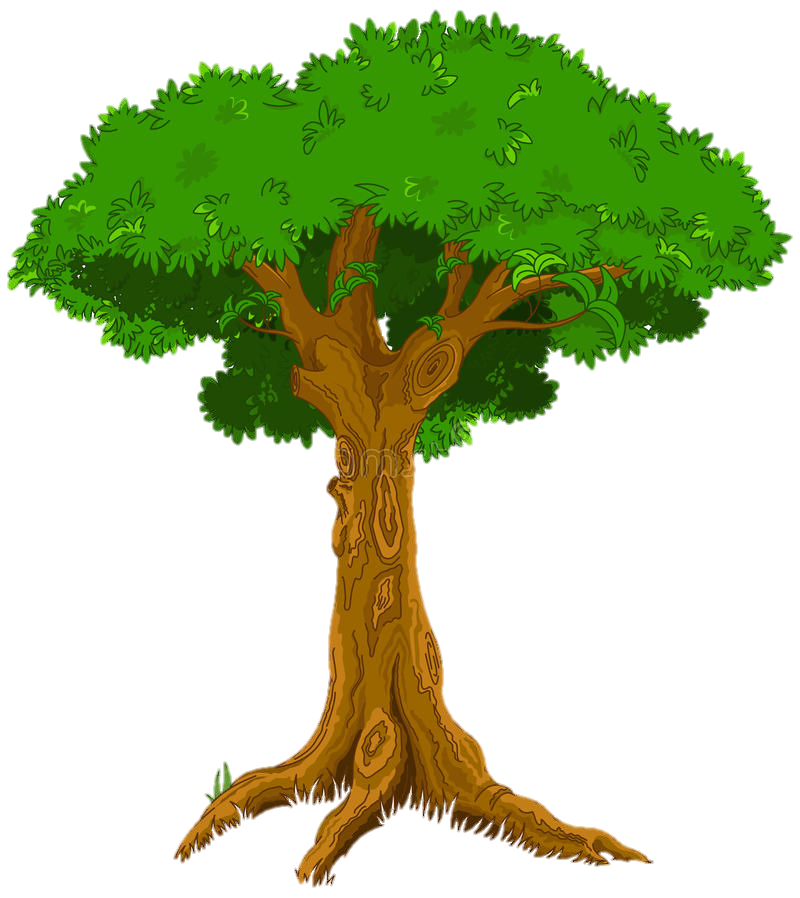 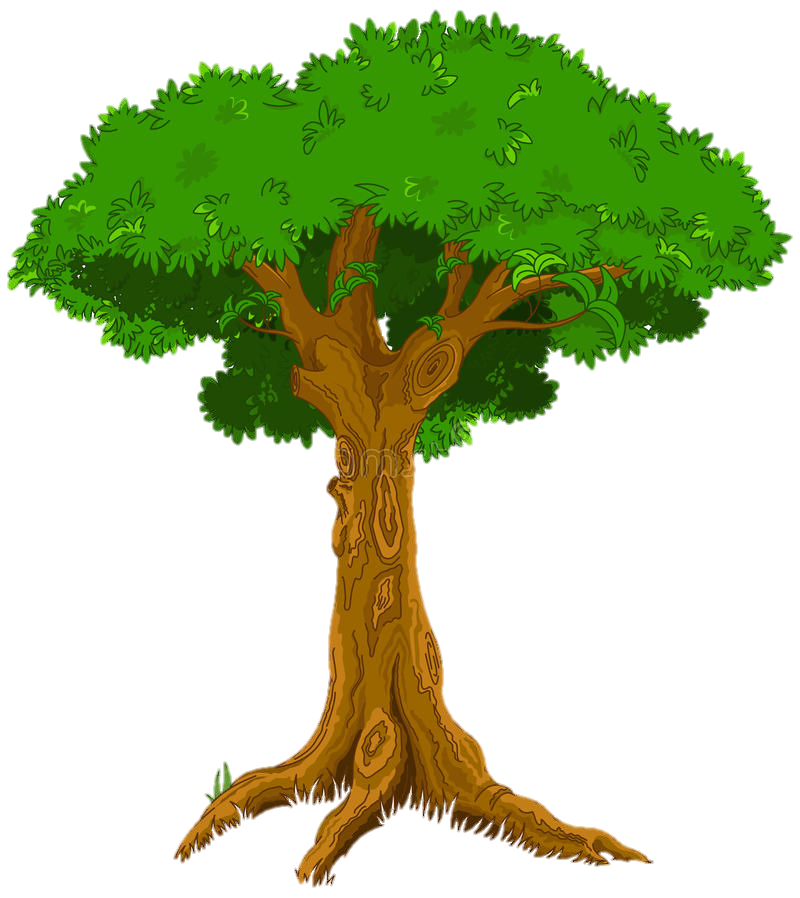 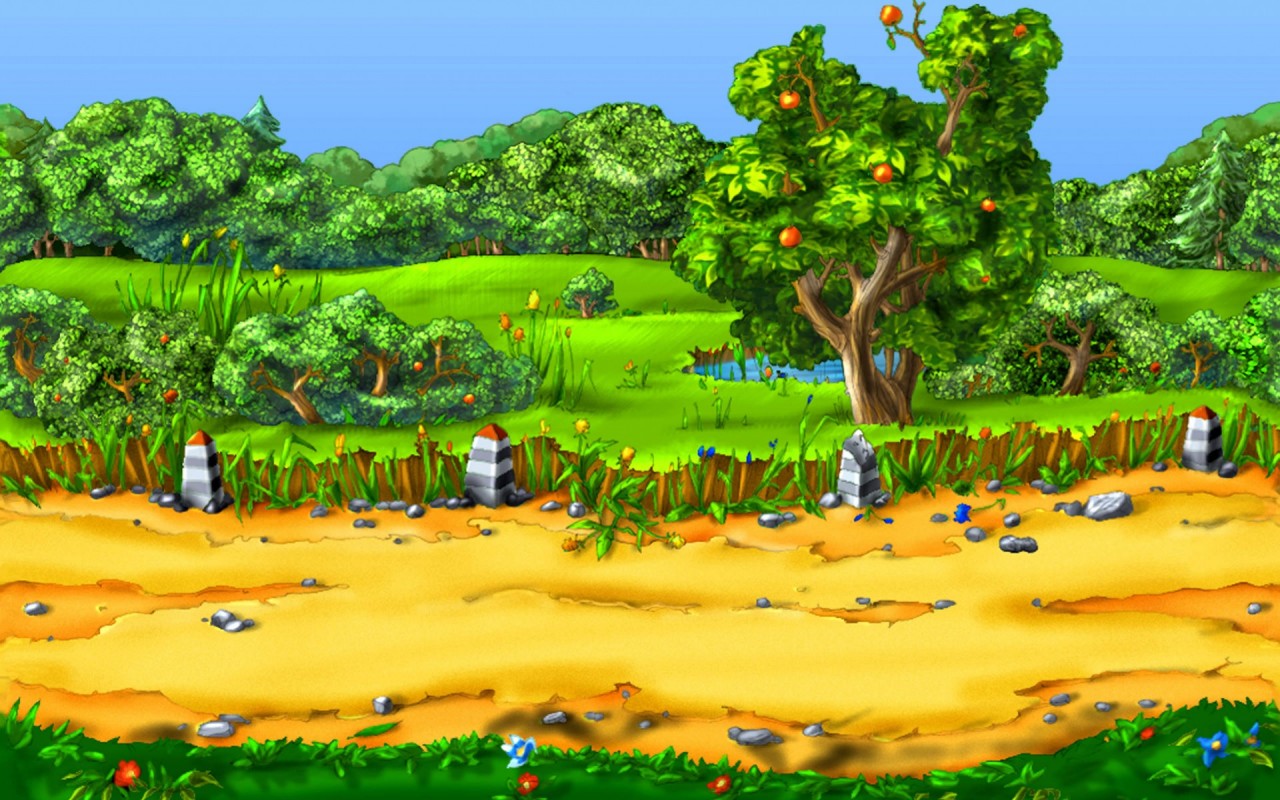 Câu 4. Tây Hồ, Yên Thái là các địa danh được nhắc đến trong bài ca dao số
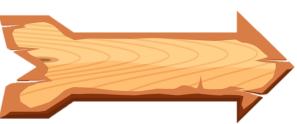 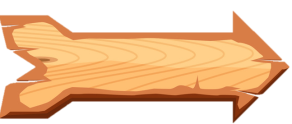 A. 2
D. 1 và 2
B. 3
C. 1
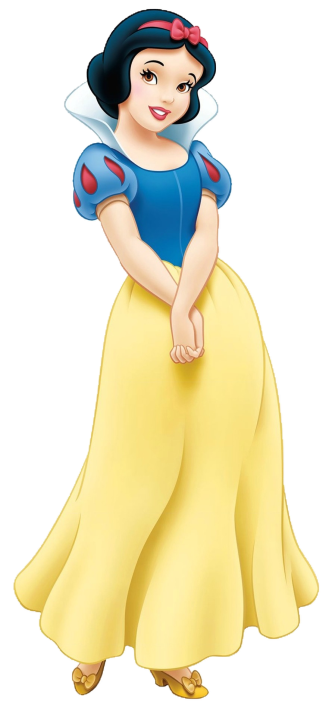 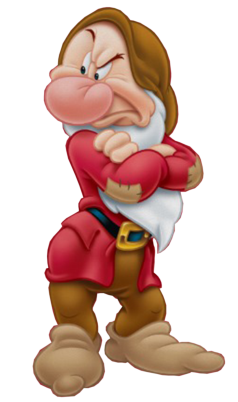 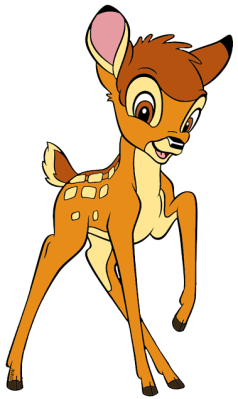 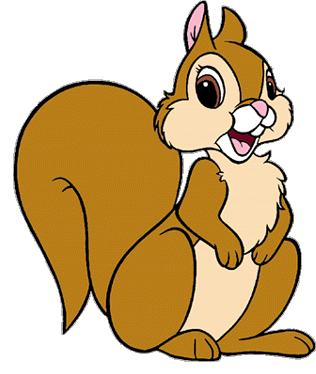 ĐÚNG RỒI
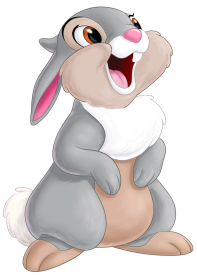 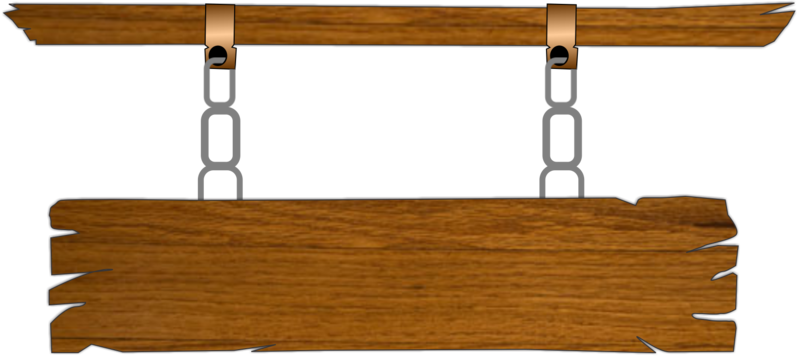 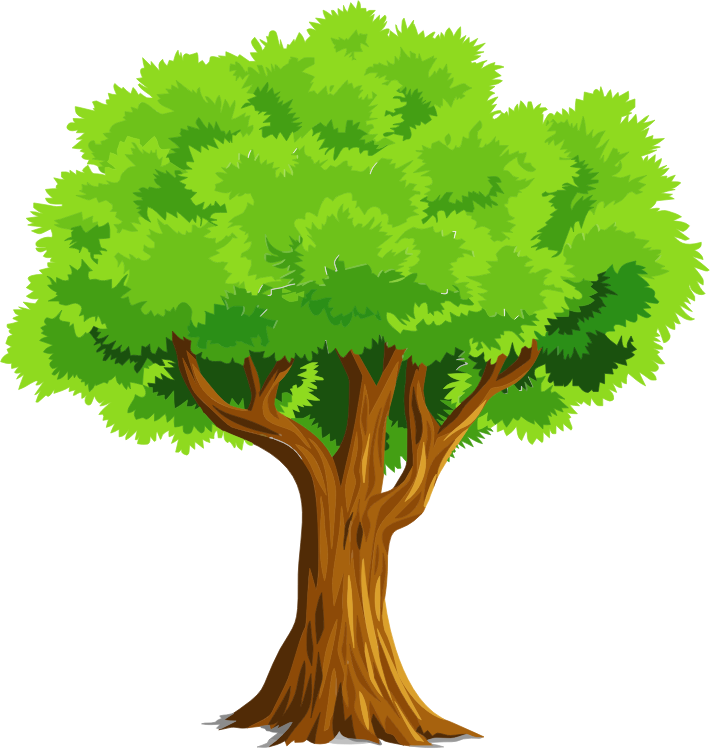 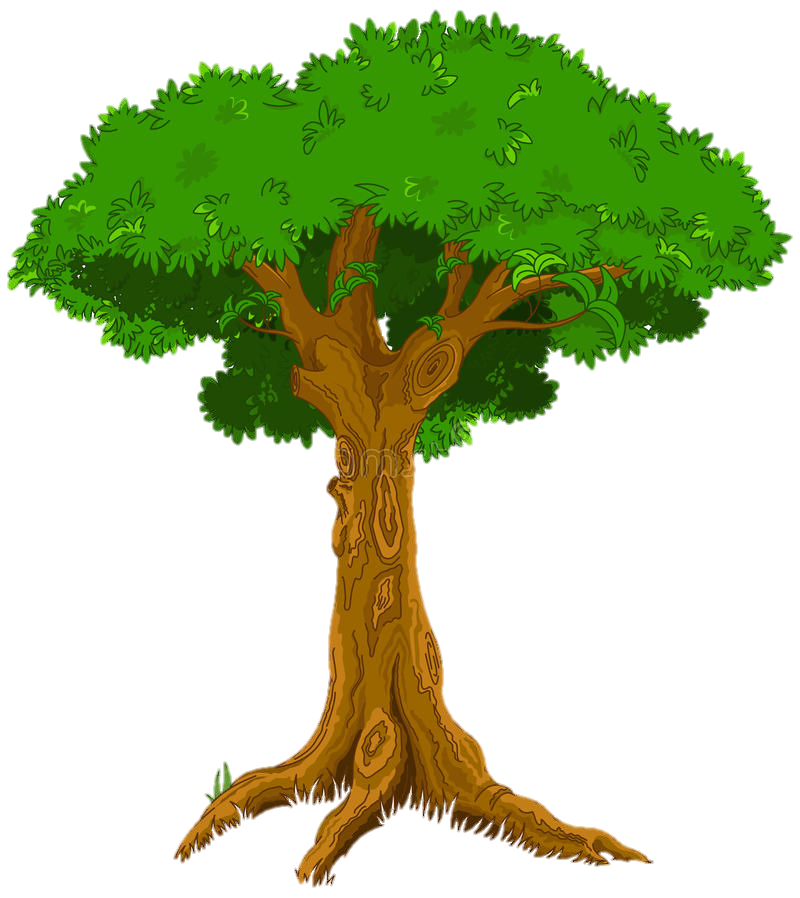 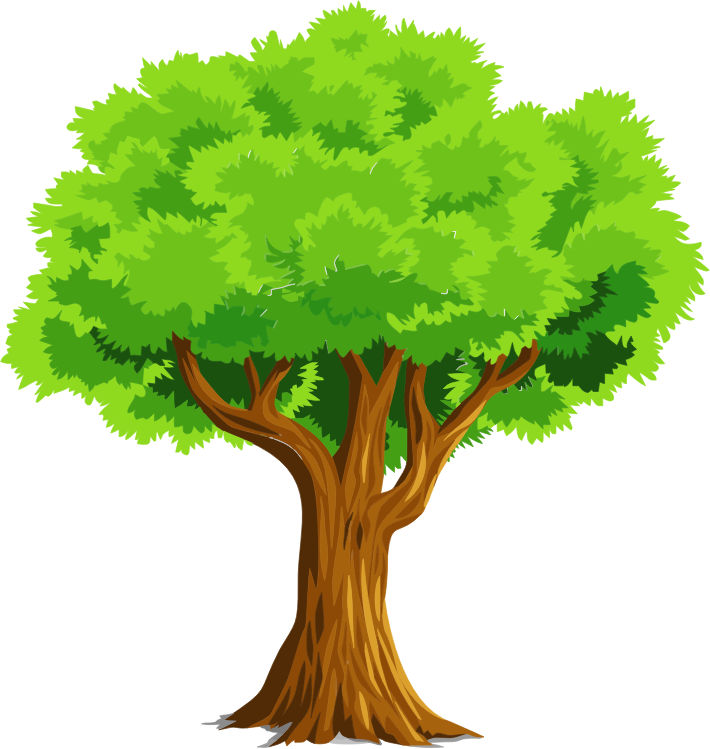 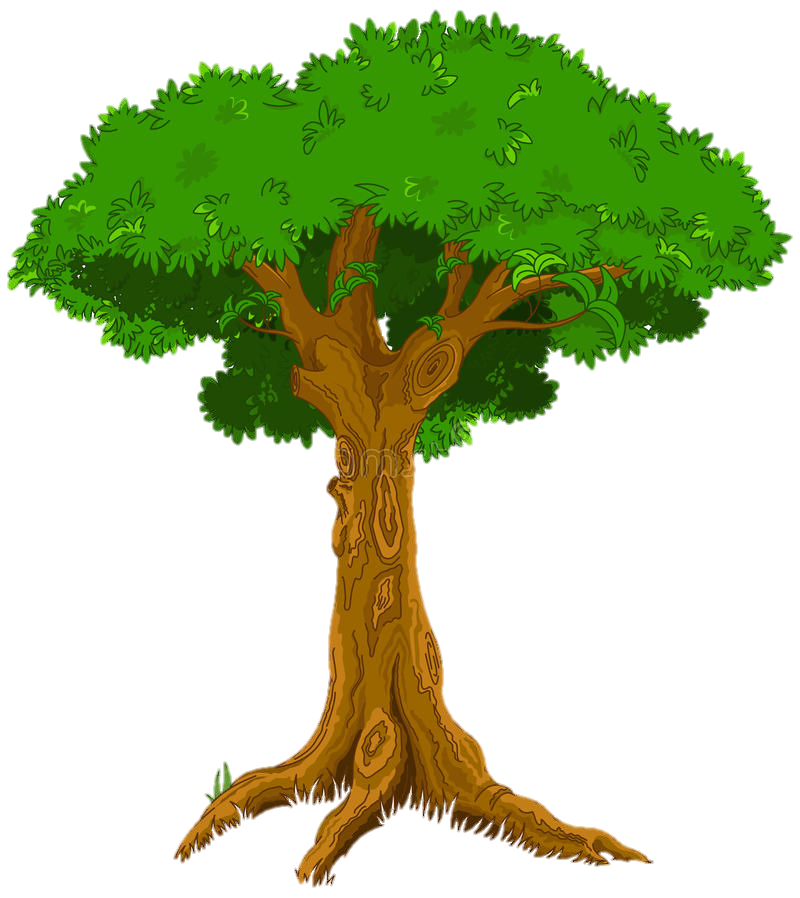 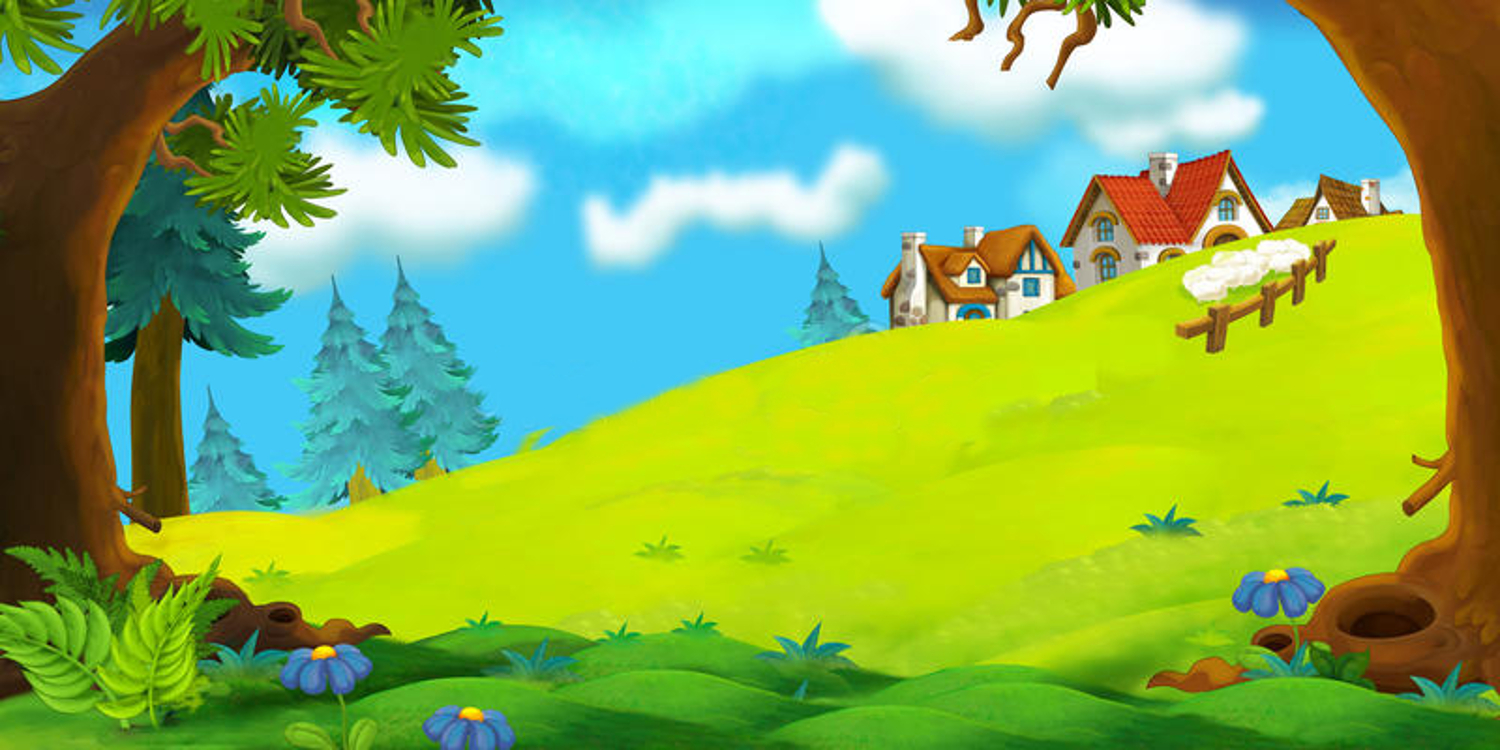 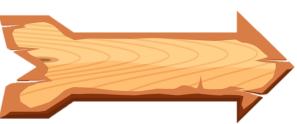 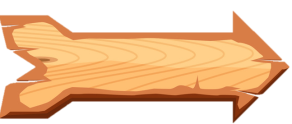 Câu 5. Tiếng “canh gà” được gieo vần với tiếng
A. Lơ là
D. Mặt gương
B. La đà
C. Ngàn sương
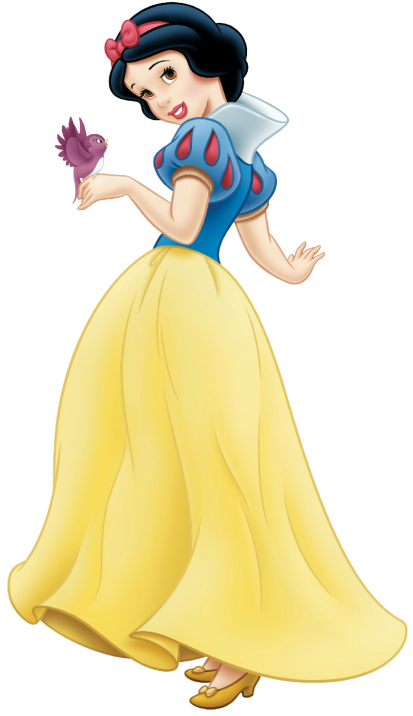 ĐÚNG RỒI
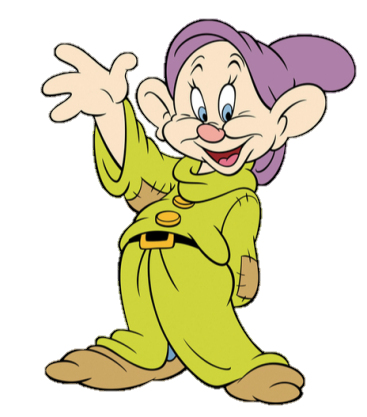 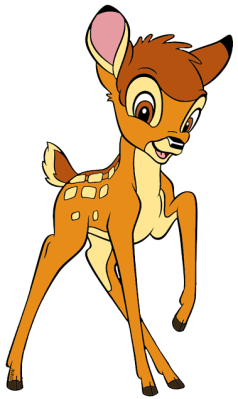 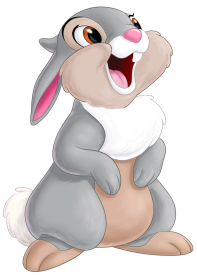 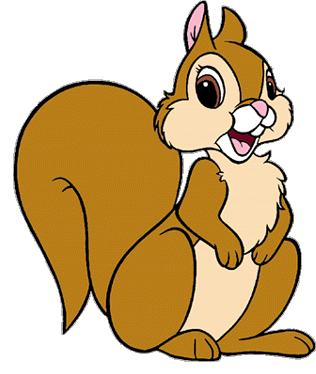 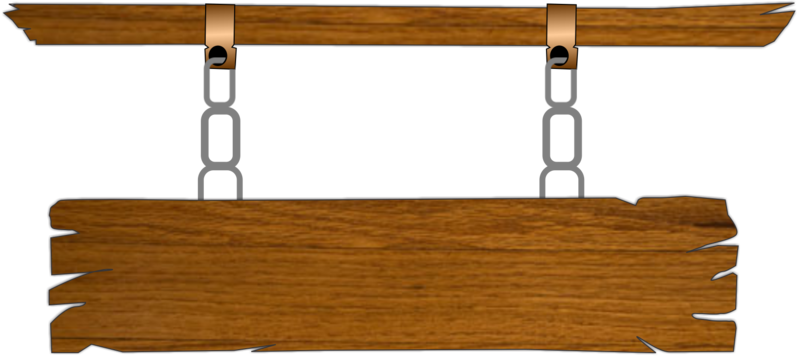 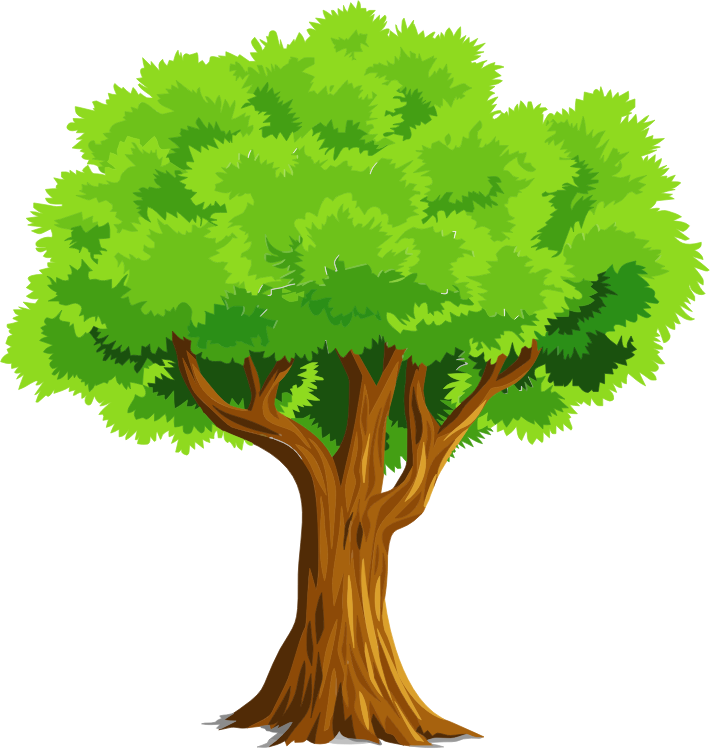 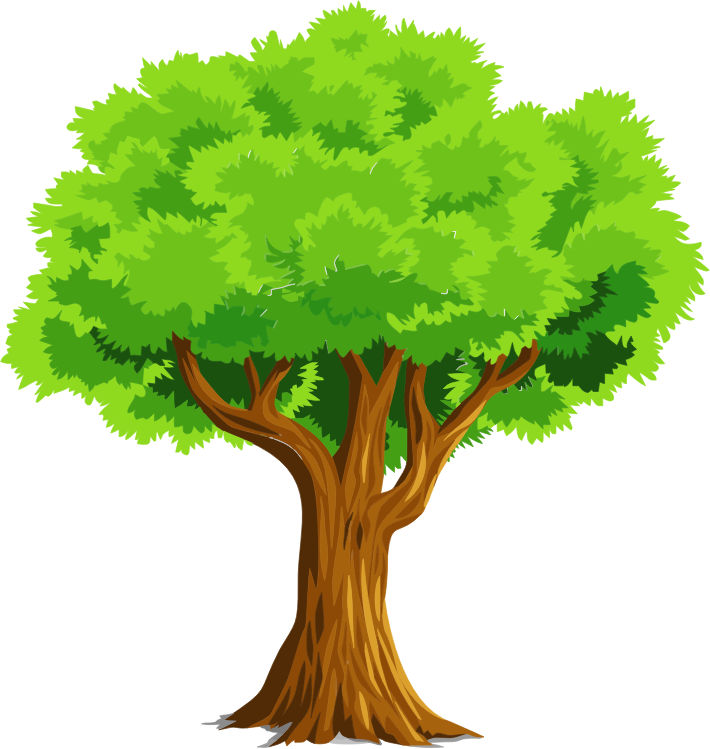 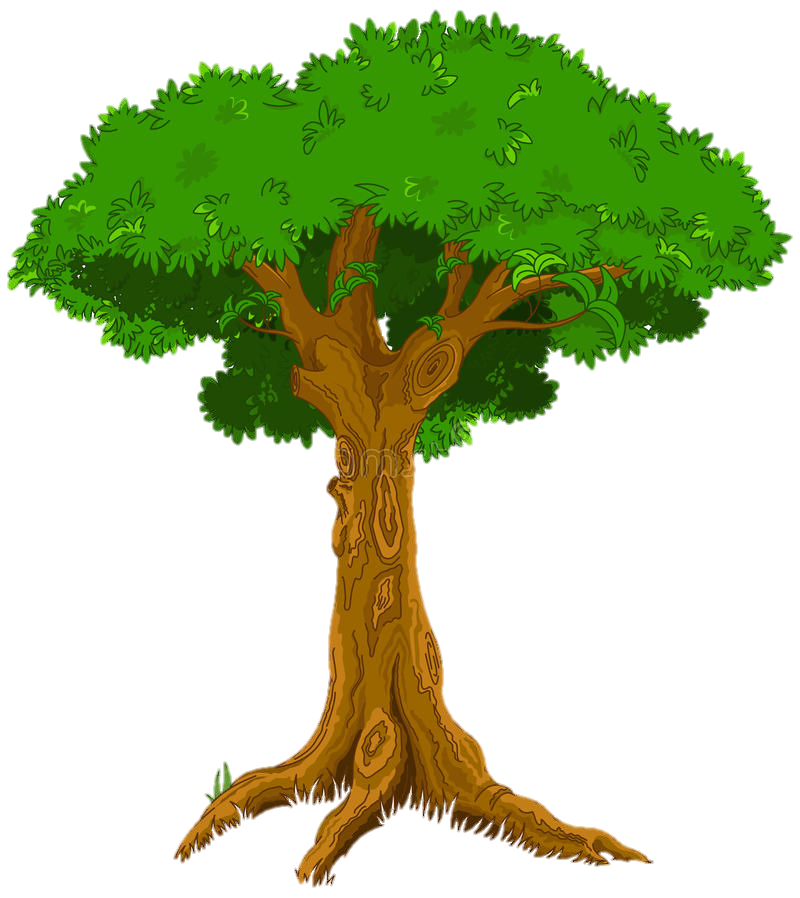 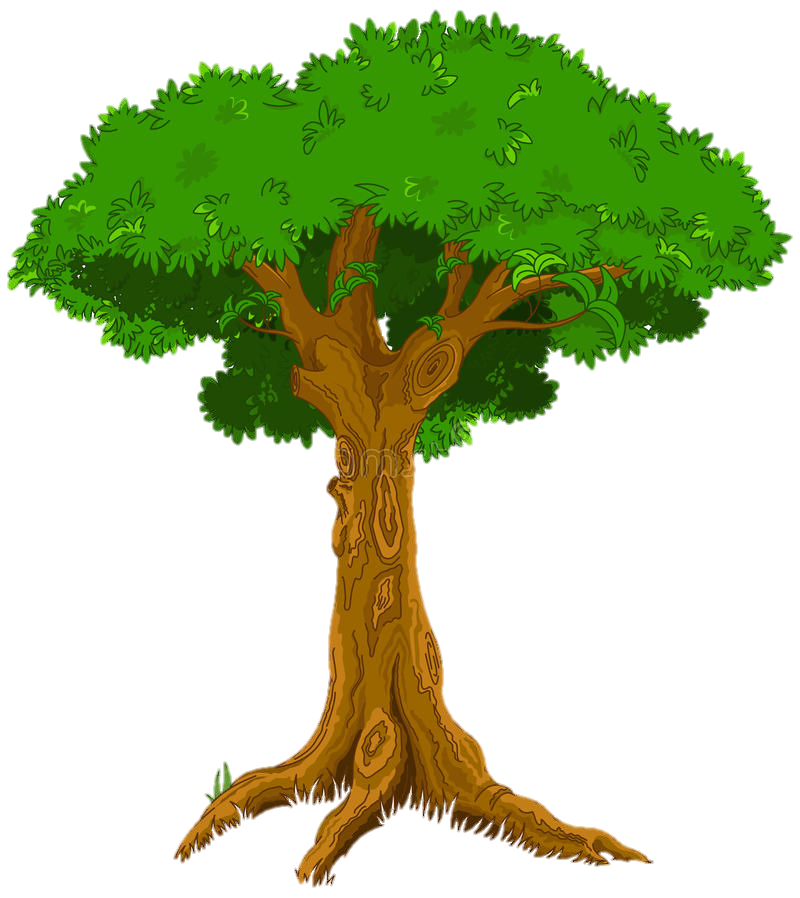 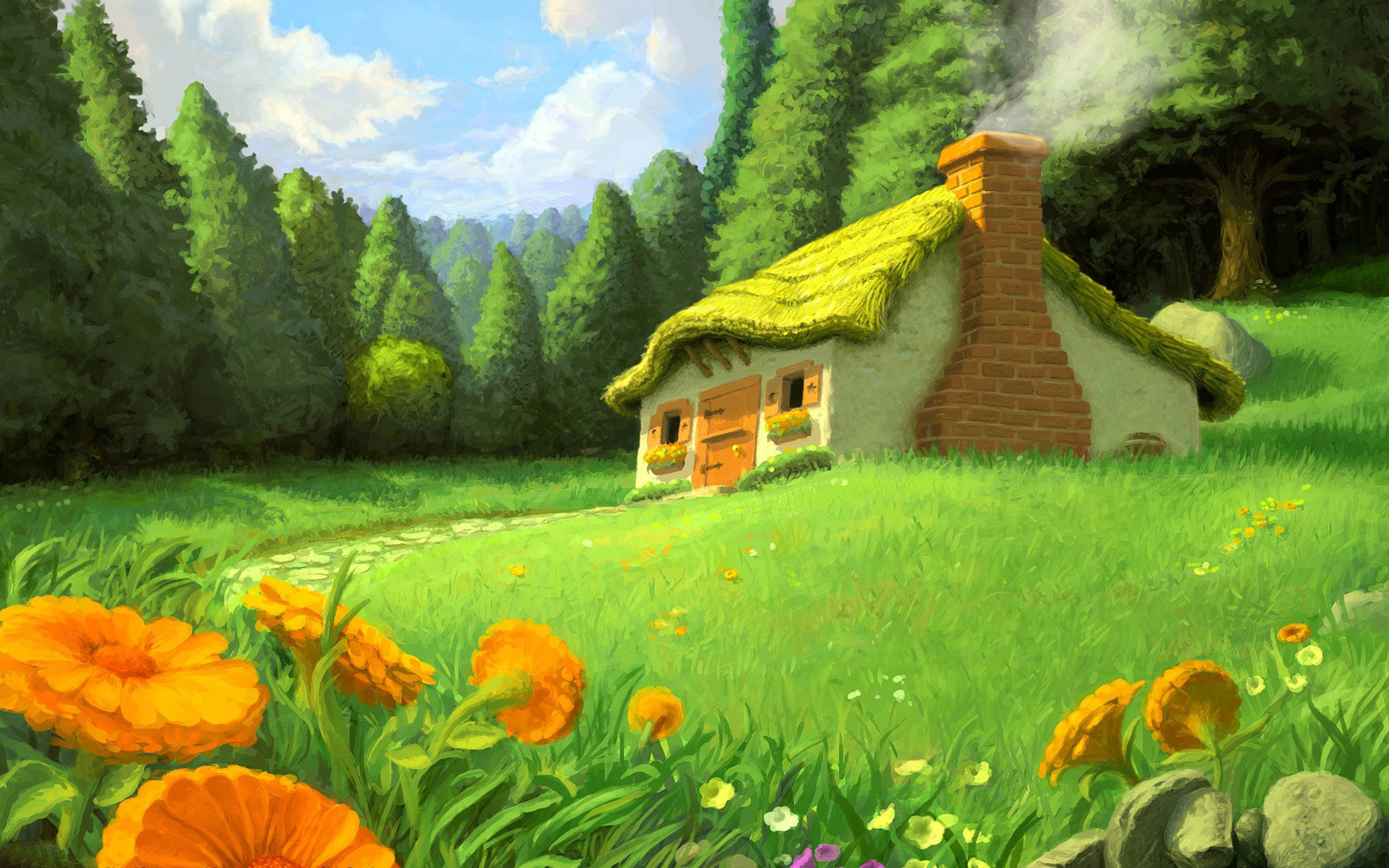 Câu 6. Thanh bằng trong bài ca dao số 1 là
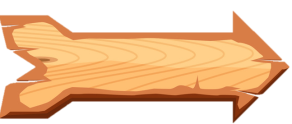 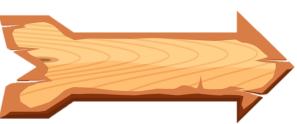 A. Đà, khói, tỏa.
D. Hồ, đà, sương, xương
B. Sương, mịt, mù.
C. Hồ, tỏa, nhịp, chày
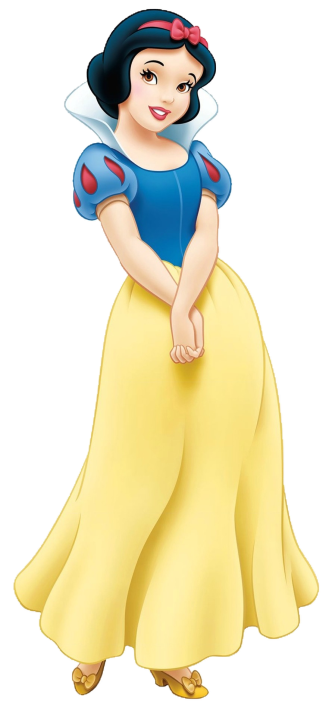 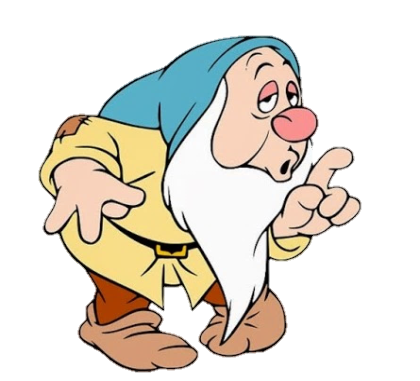 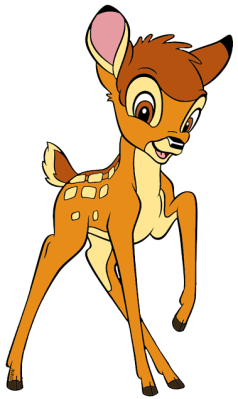 ĐÚNG RỒI
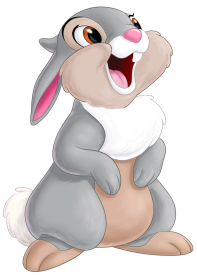 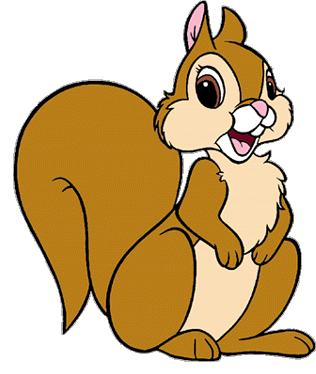 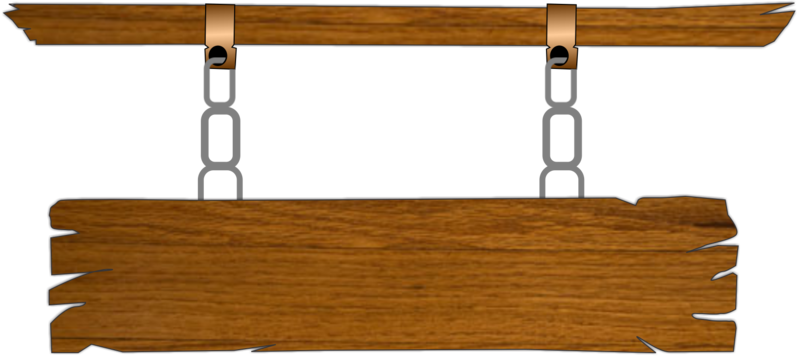 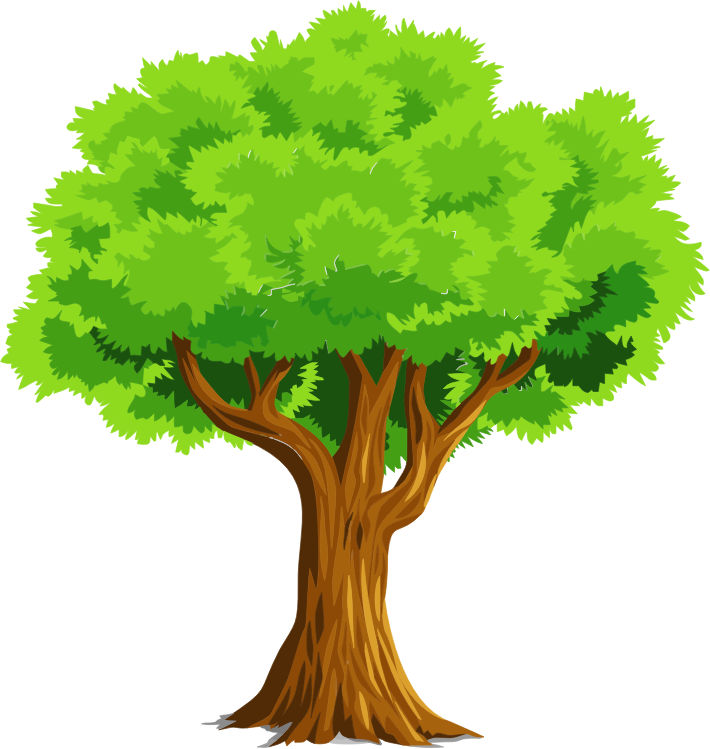 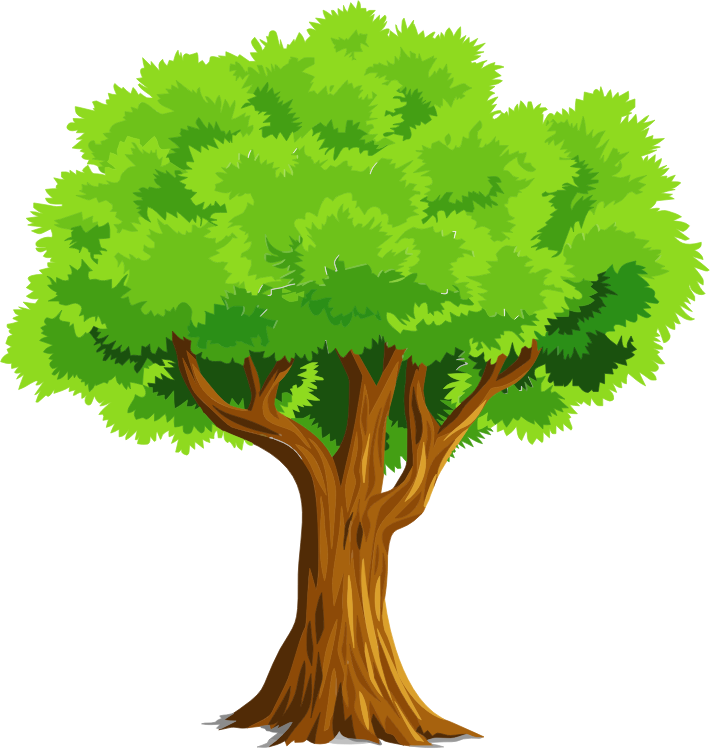 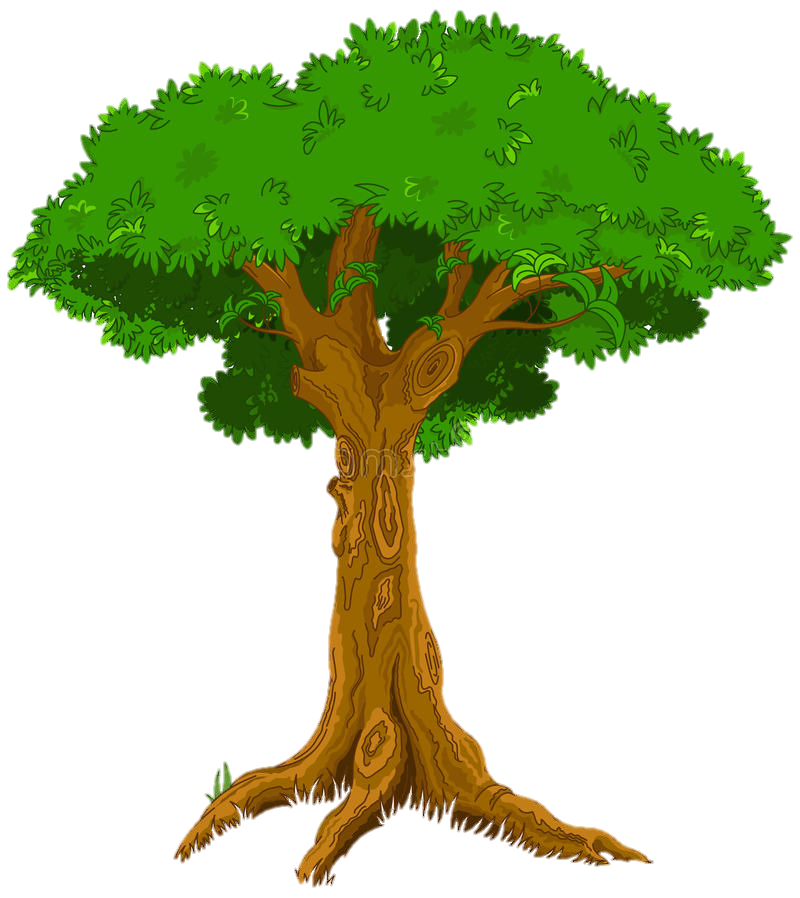 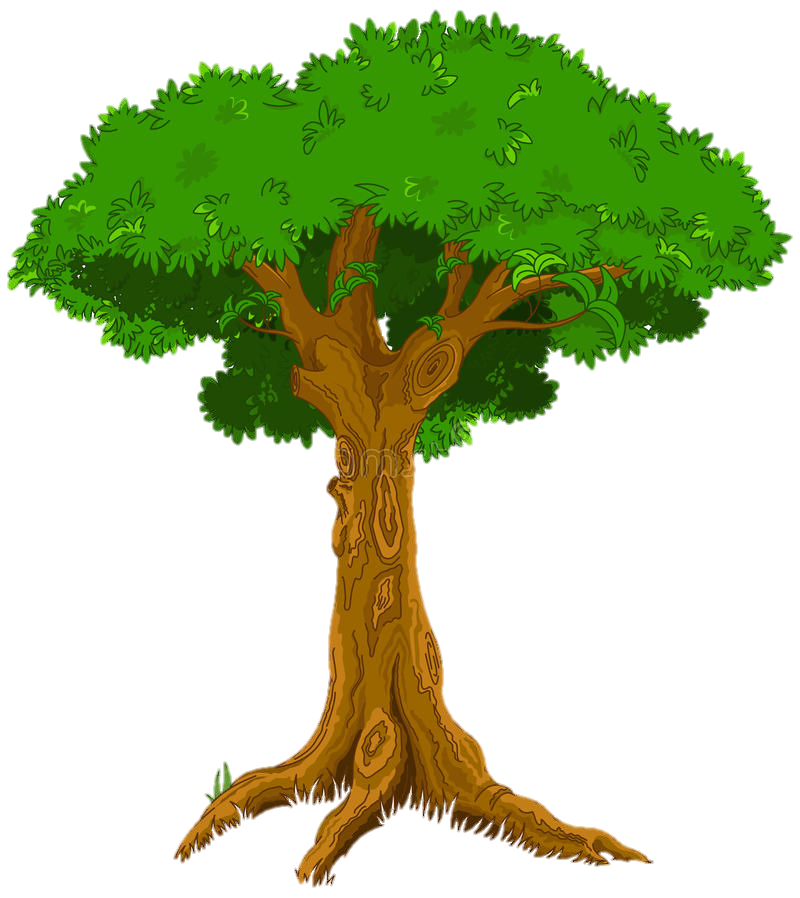 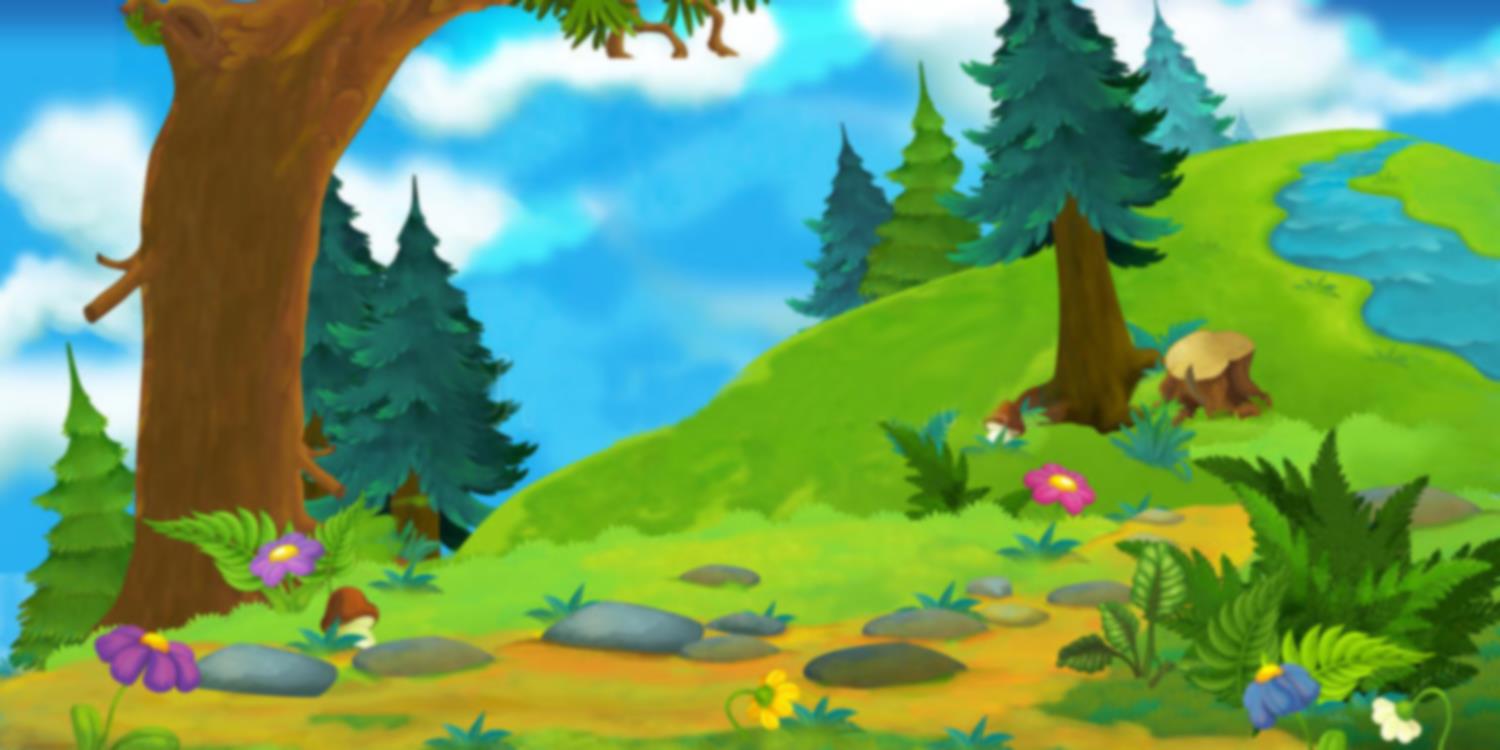 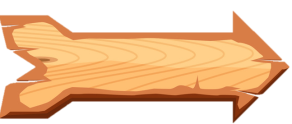 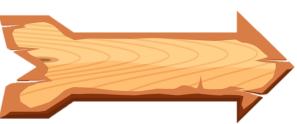 Câu 7. Bài ca dao số 2 nói đến thiên nhiên vùng đất nào
C. Bắc Giang
A. Ninh Bình
D. Cao Bằng
B. Lạng Sơn
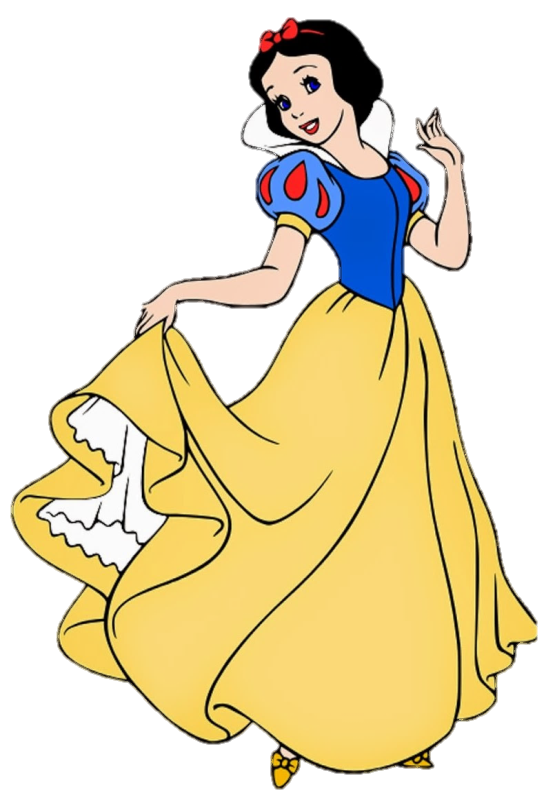 ĐÚNG RỒI
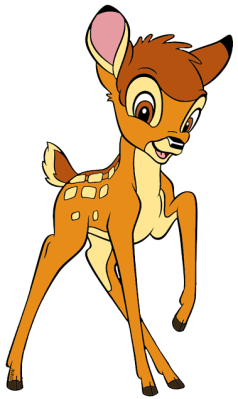 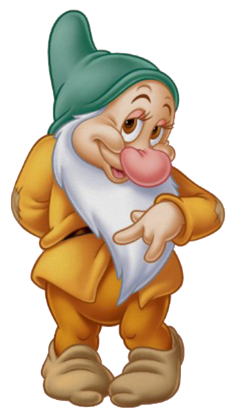 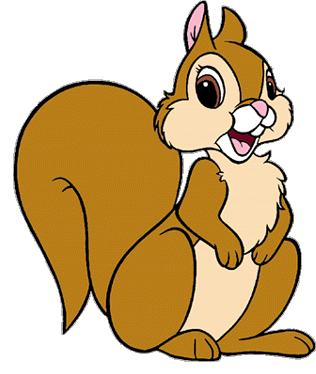 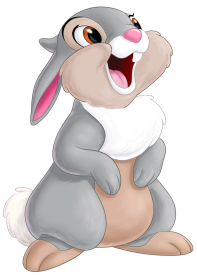 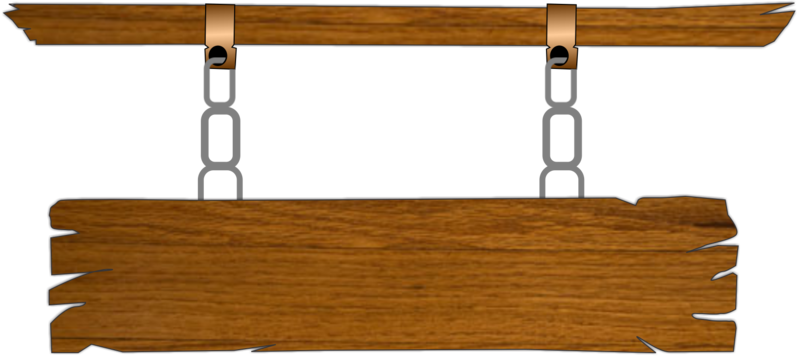 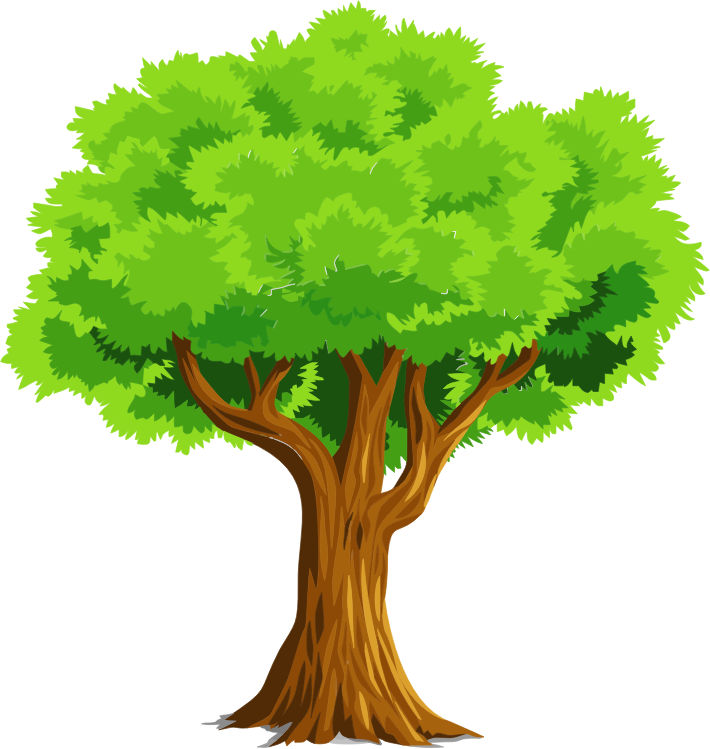 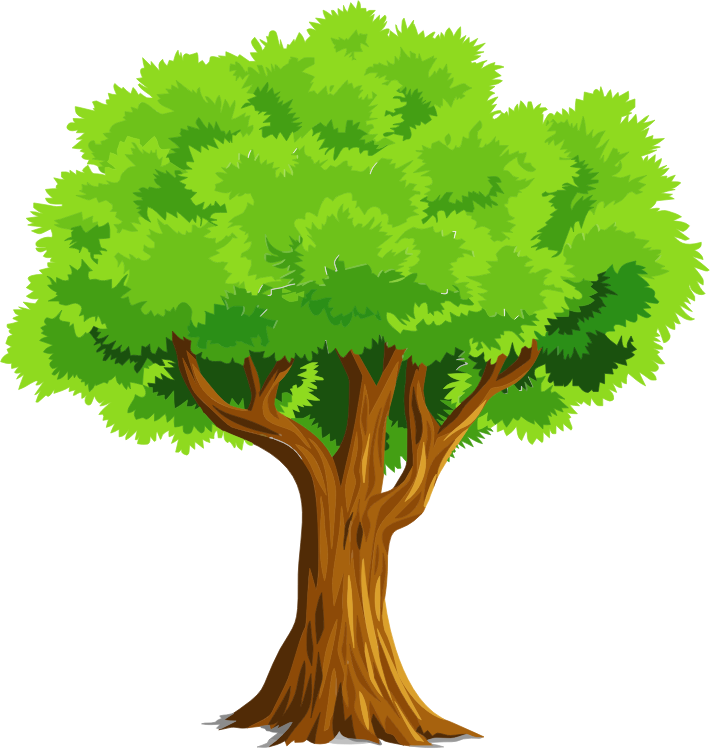 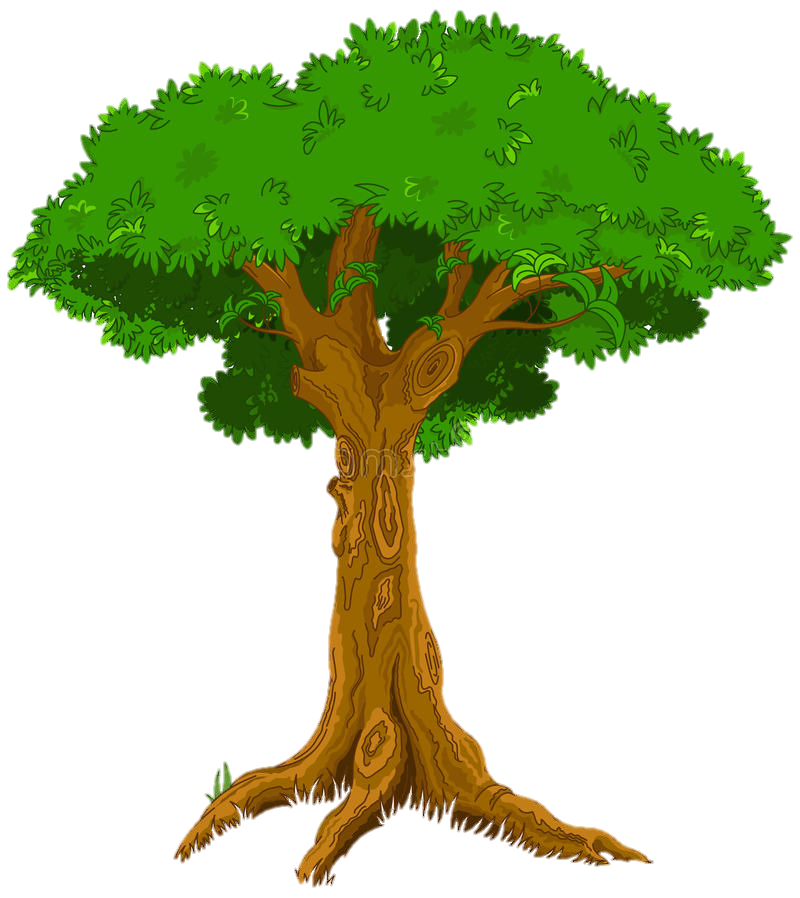 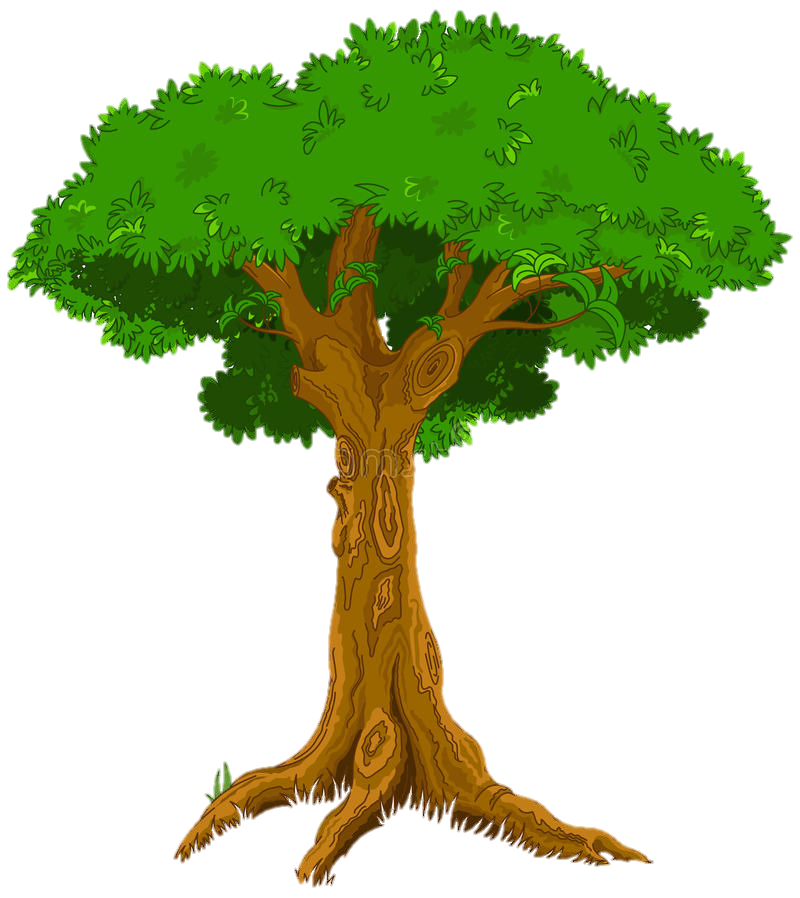 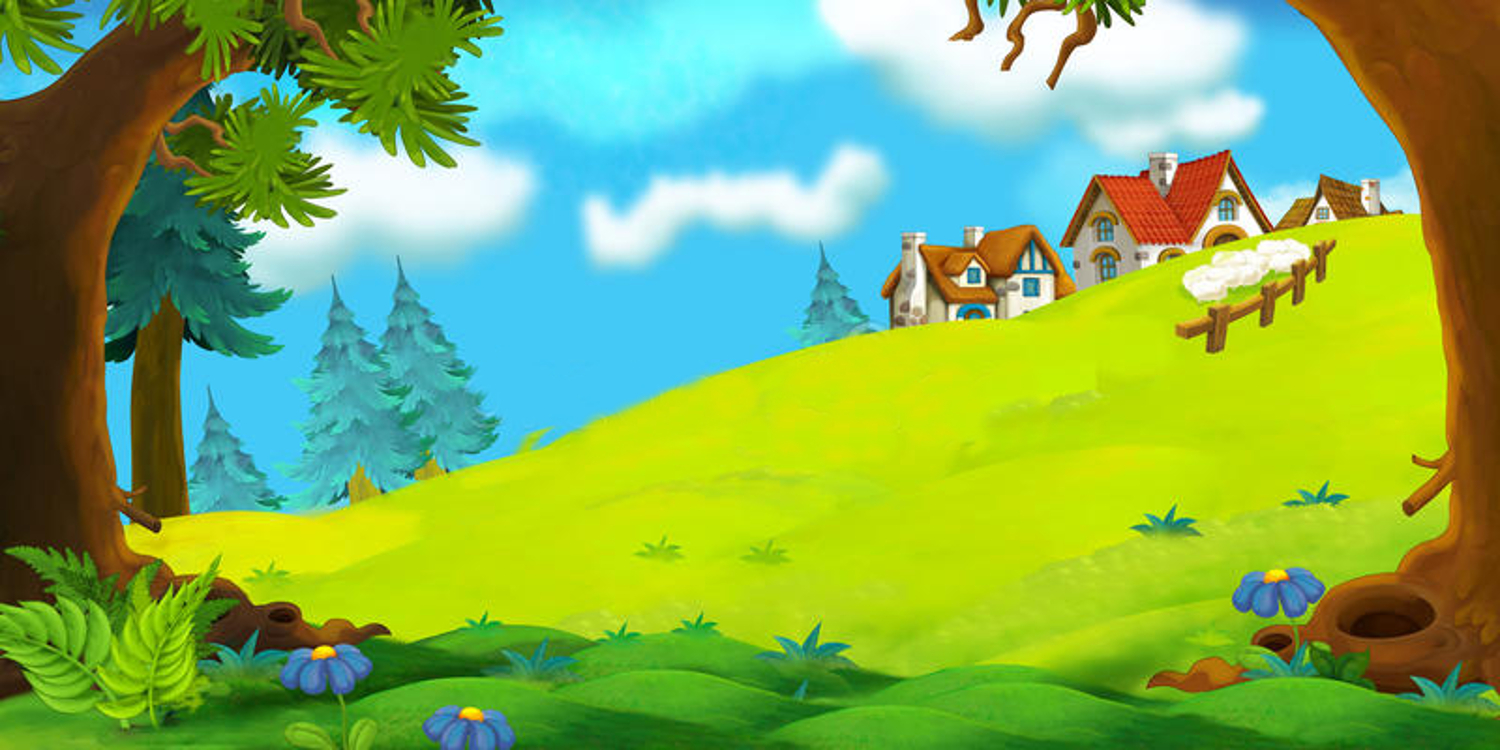 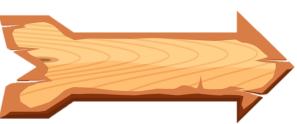 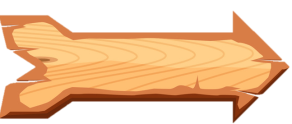 Câu 8. Nhịp thơ trong bài ca dao số 2 là
A. chẵn
D. biến thể về gieo vần
B. lẻ
C. lộn xộn
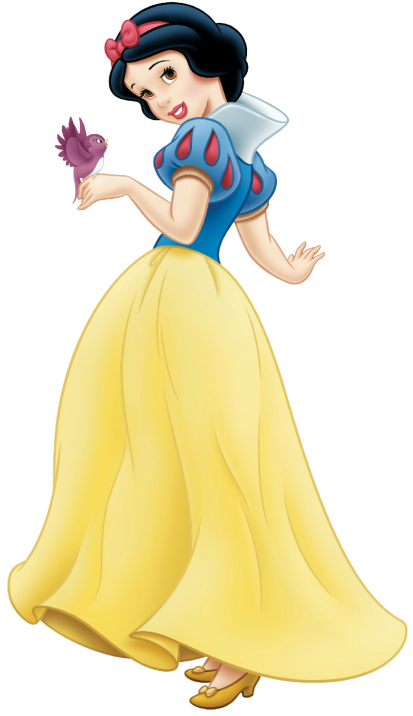 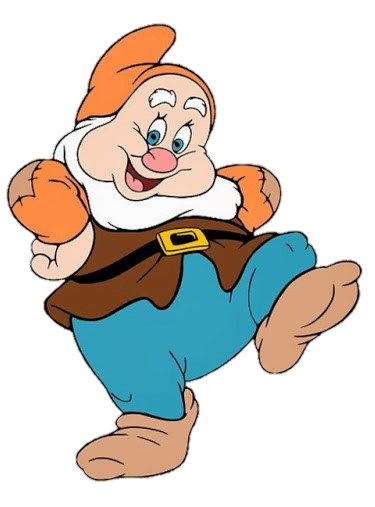 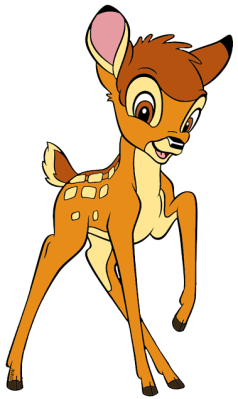 ĐÚNG RỒI
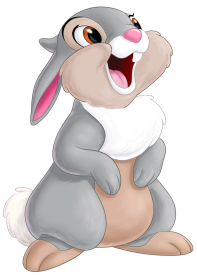 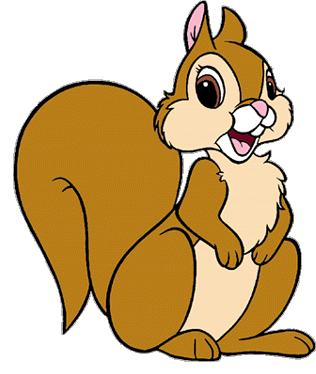 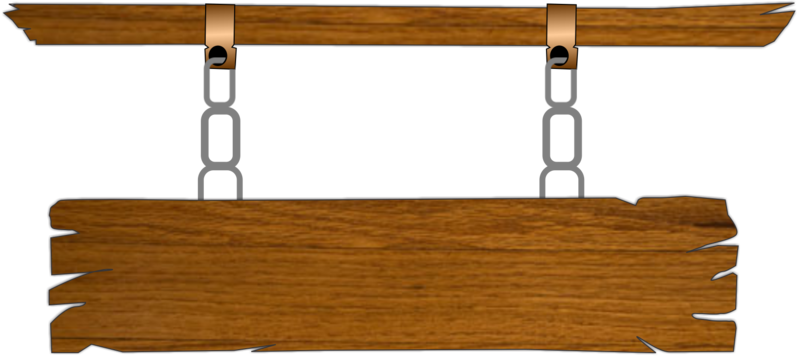 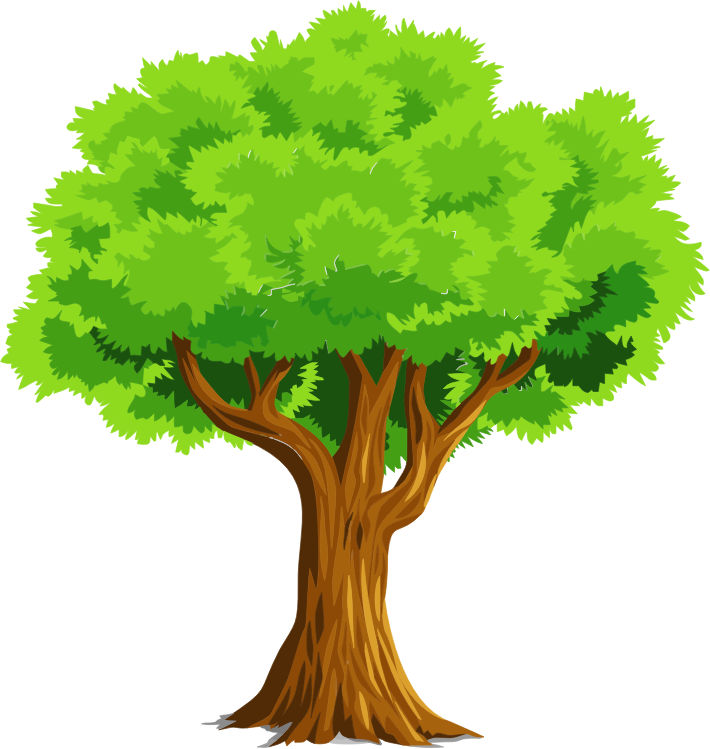 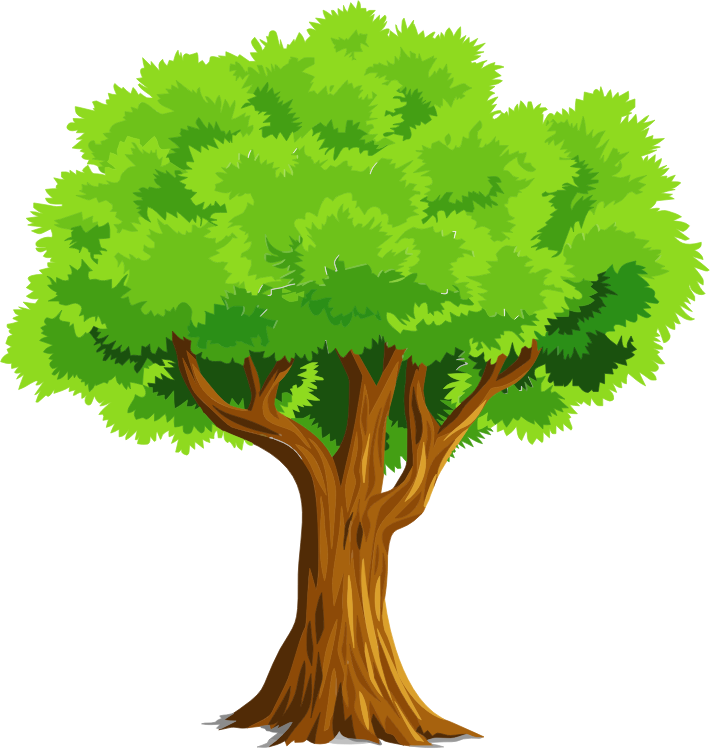 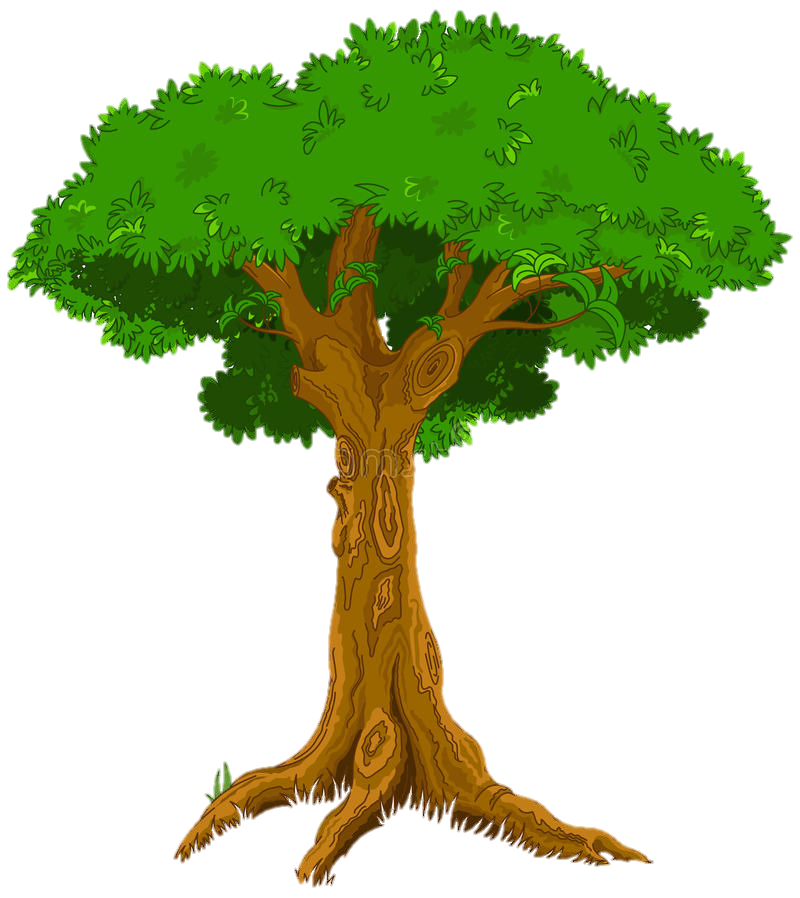 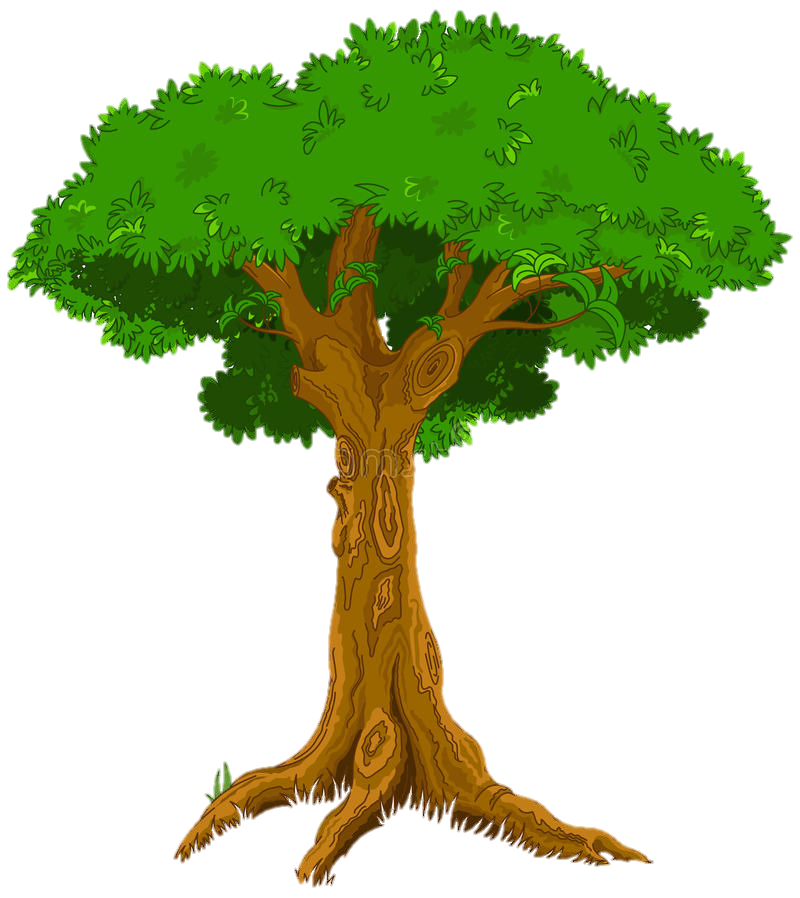 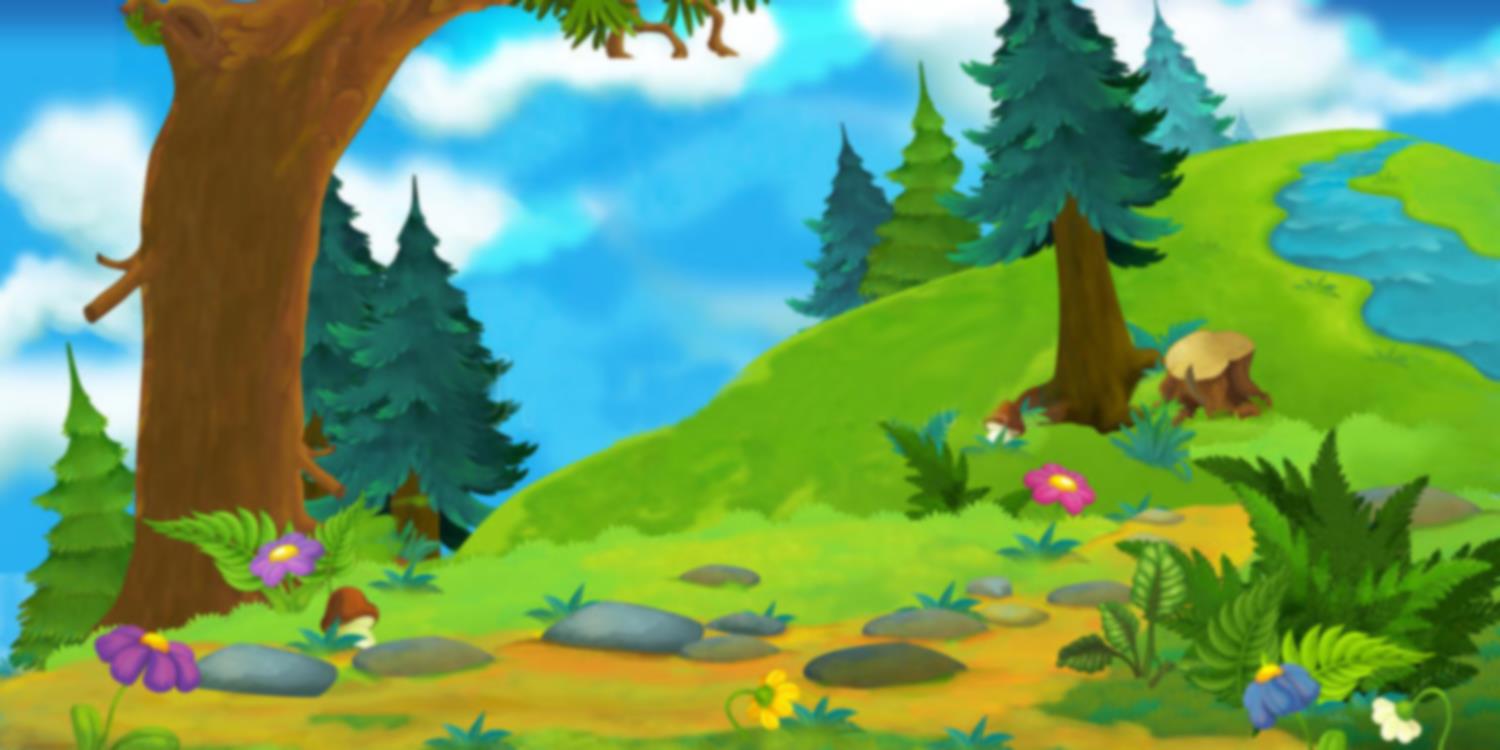 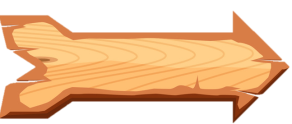 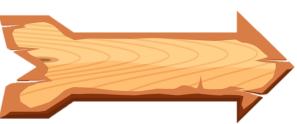 Câu 9. Thời gian trong bài ca dao số 3 là
A. Ban ngày
D. Buổi trưa
B. Ban đêm
C. Buổi sáng
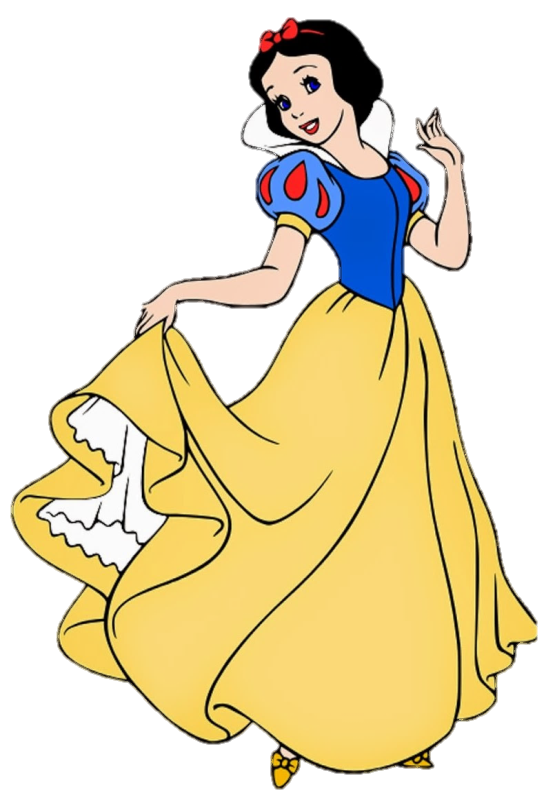 ĐÚNG RỒI
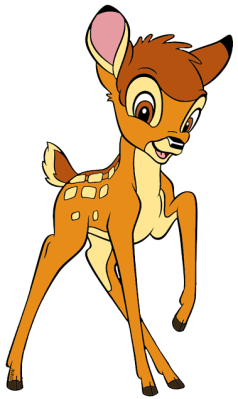 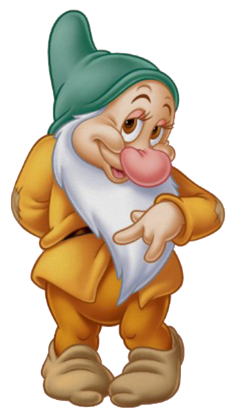 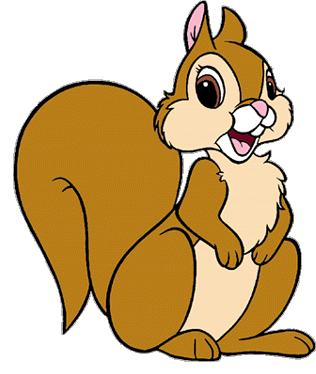 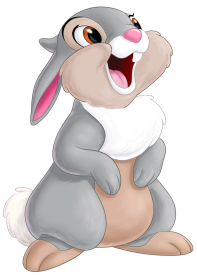 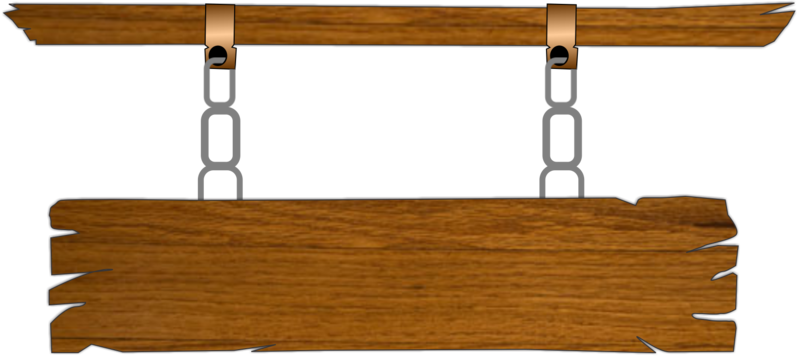 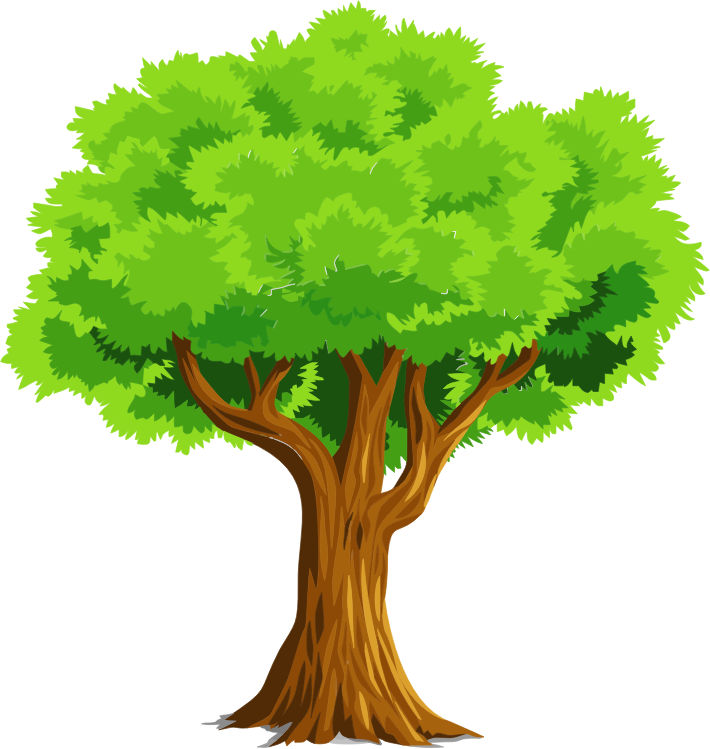 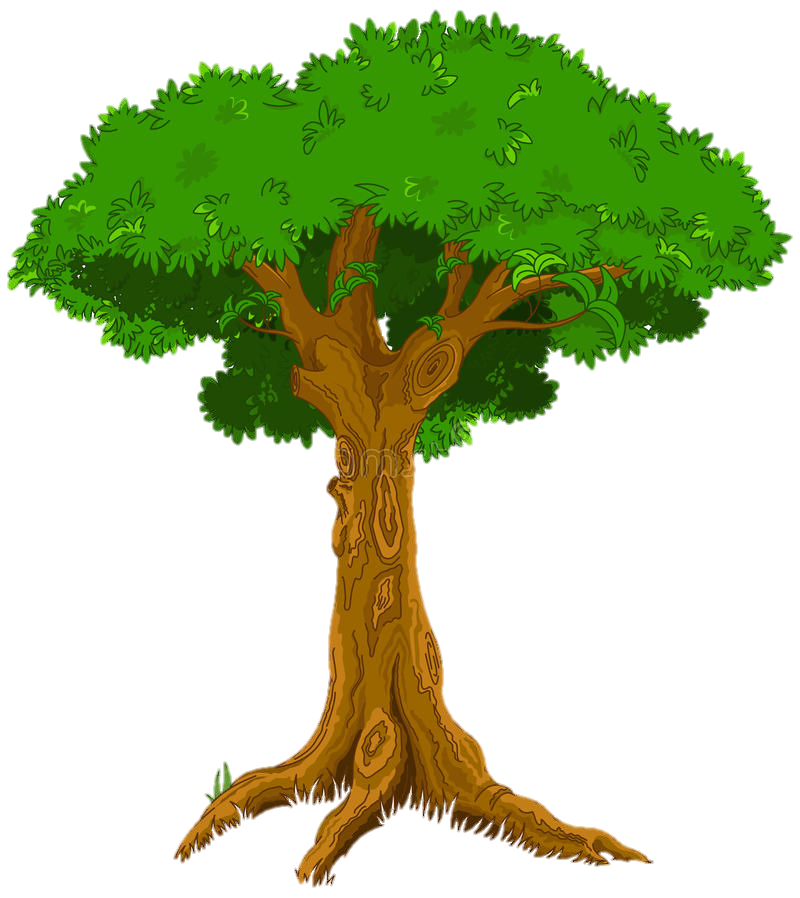 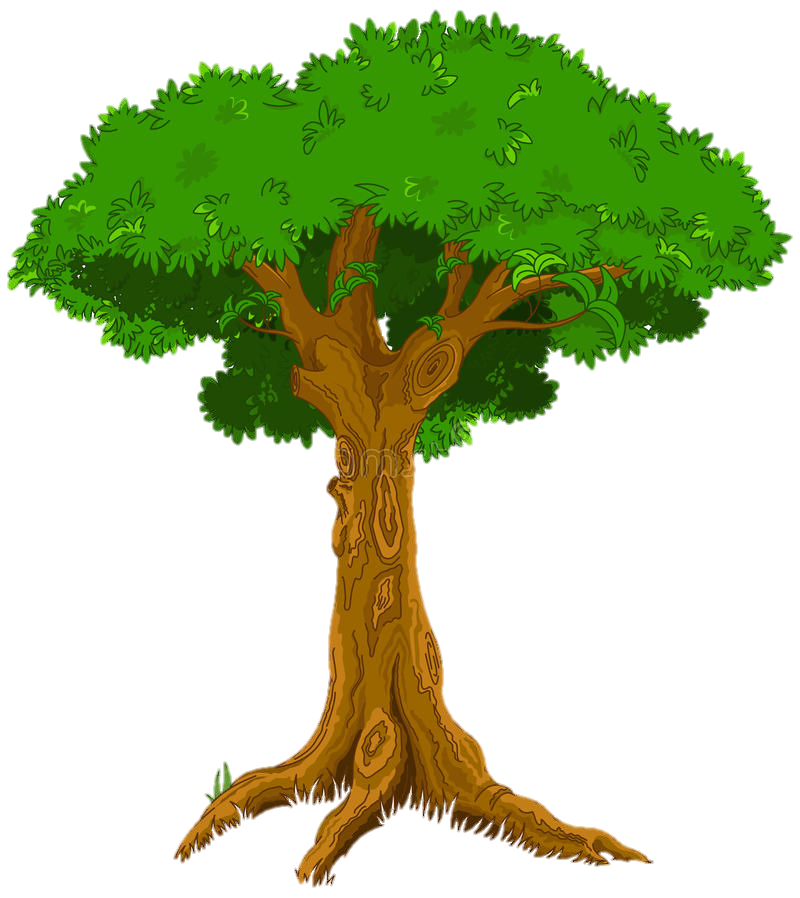 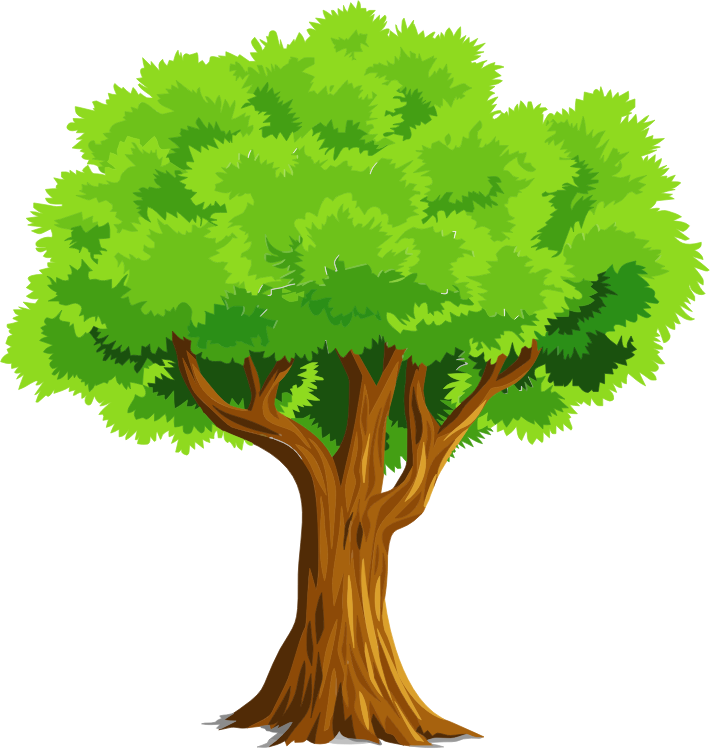 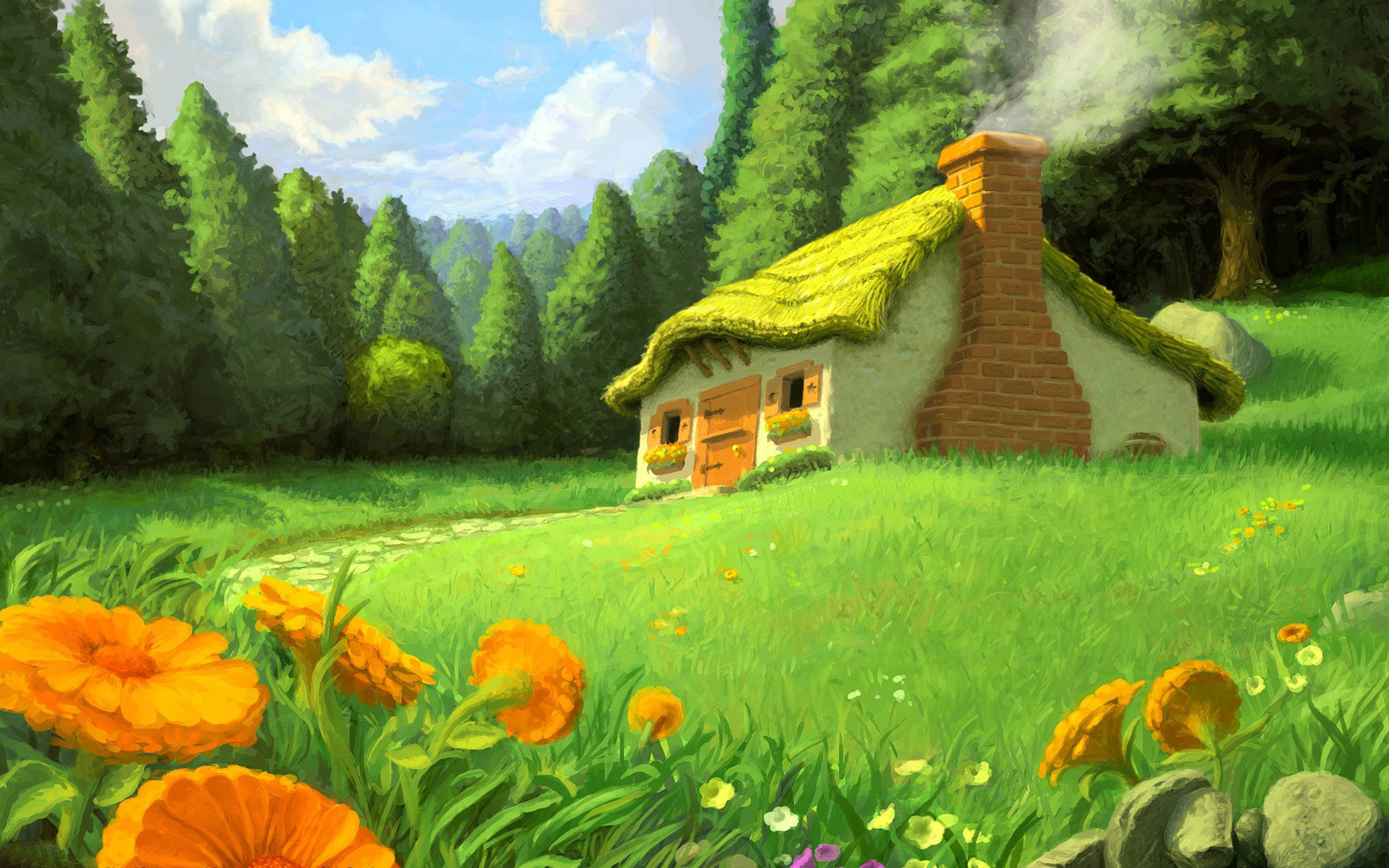 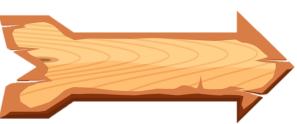 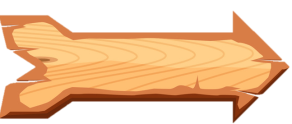 Câu 10. Địa danh được nhắc đên trong bài ca dao số 3 là
A. Lạng Sơn
D. Bình Định
B. Đập Đá
C. Khánh Hòa
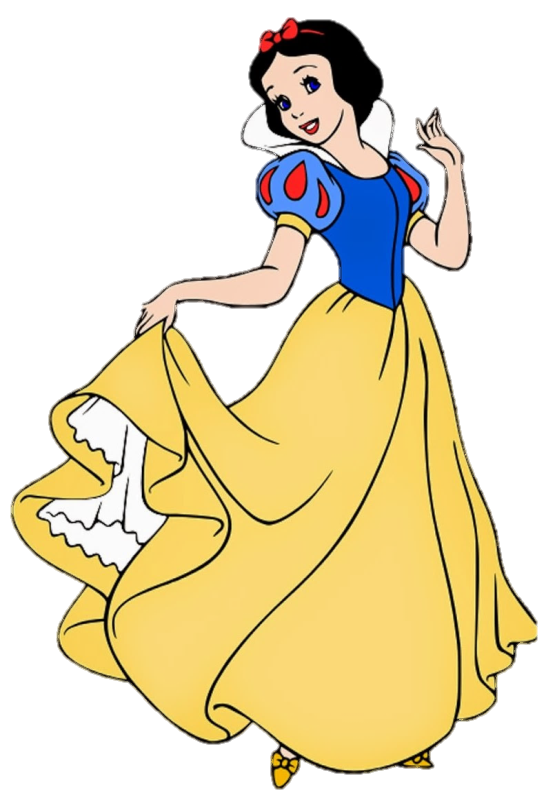 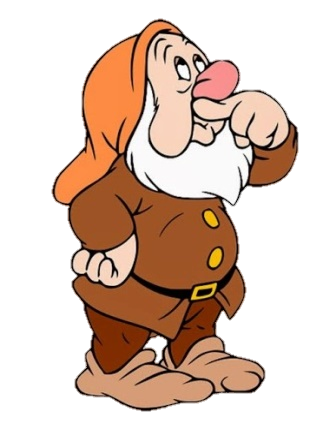 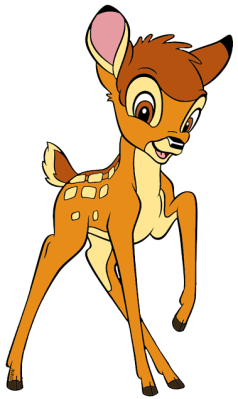 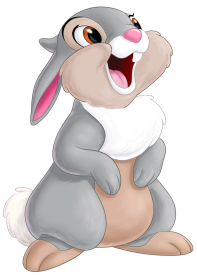 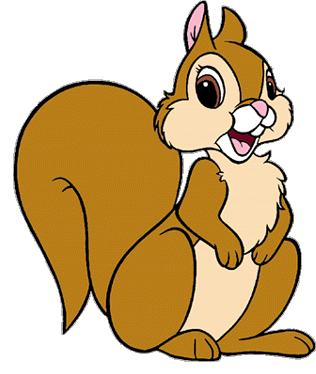 ĐÚNG RỒI
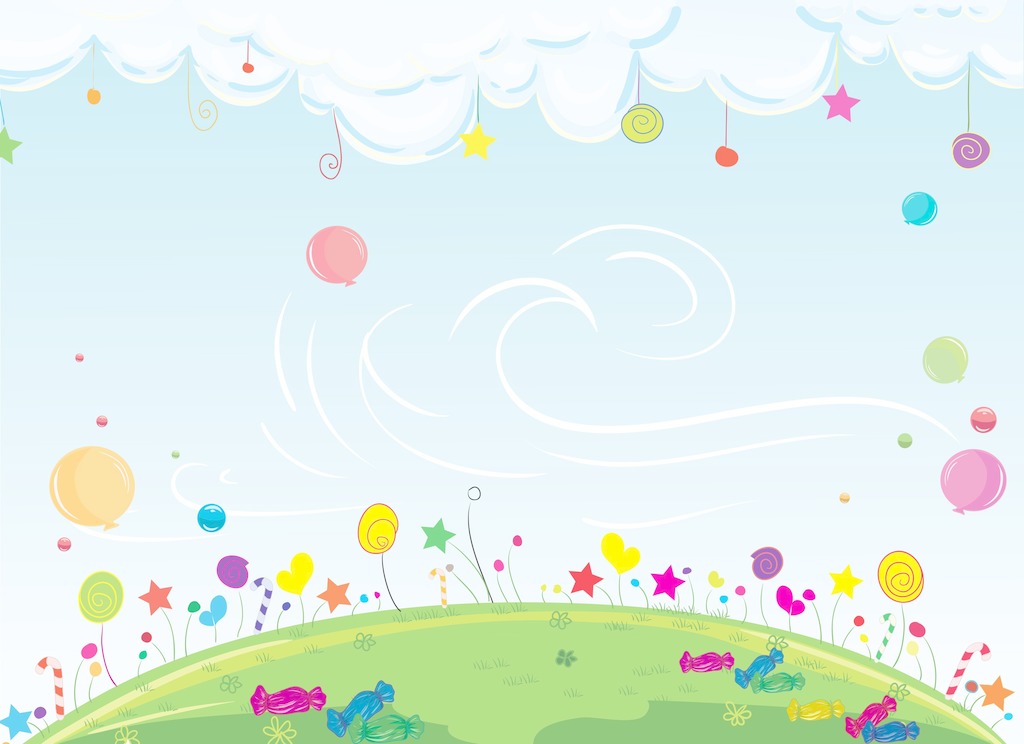 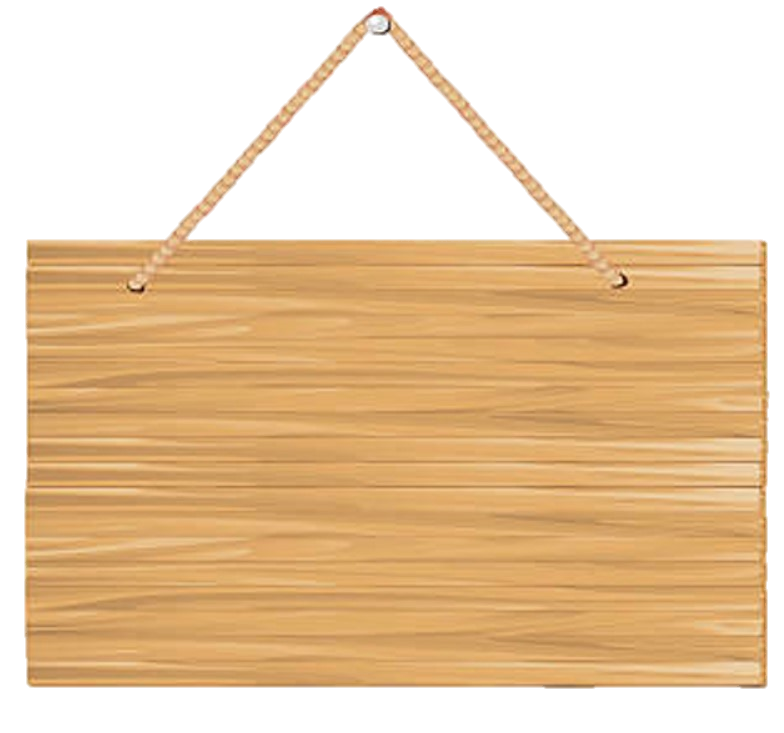 VIẾT KẾT NỐI
 CHỦ ĐIỂM
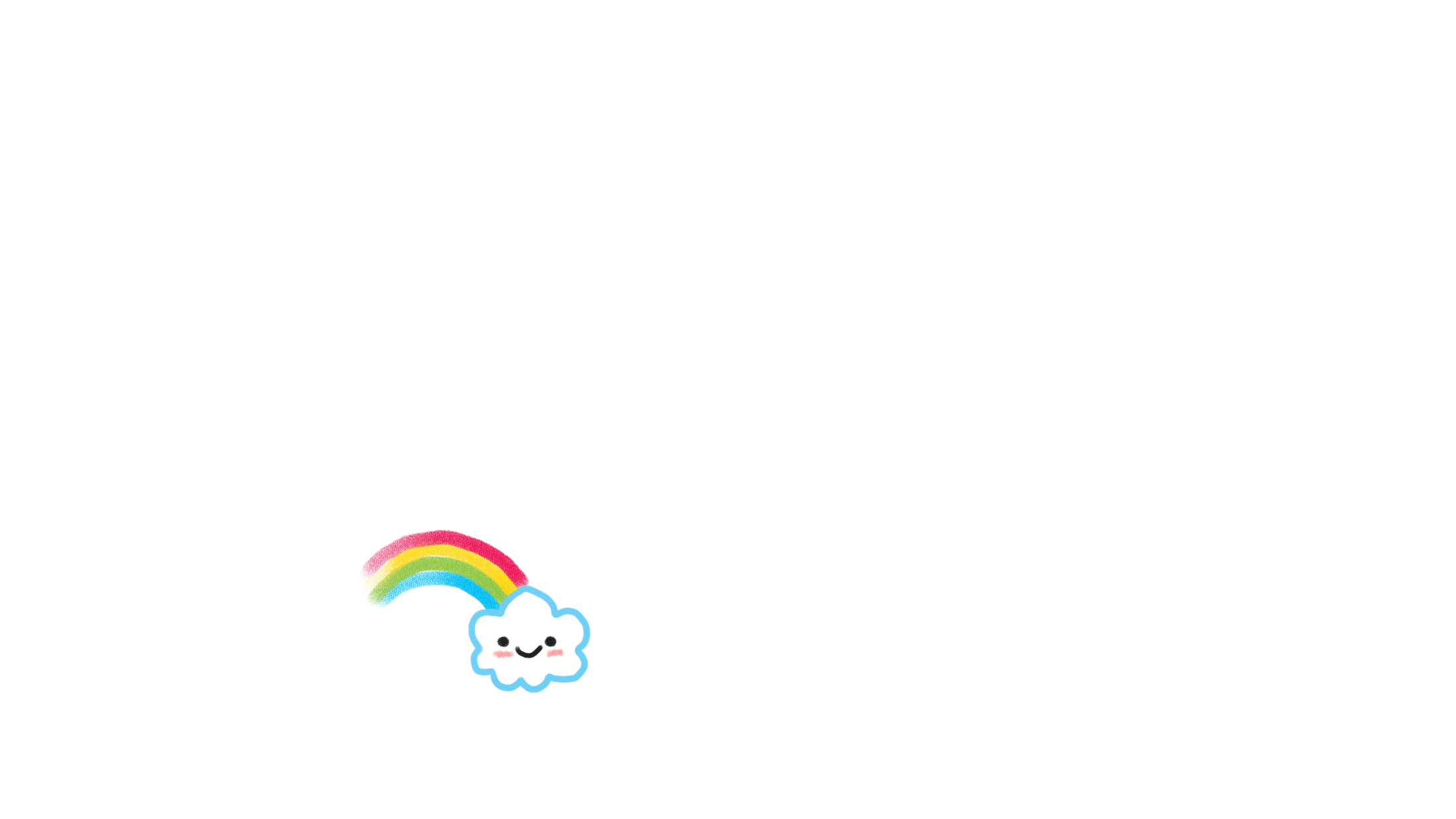 2016/4/15 Friday
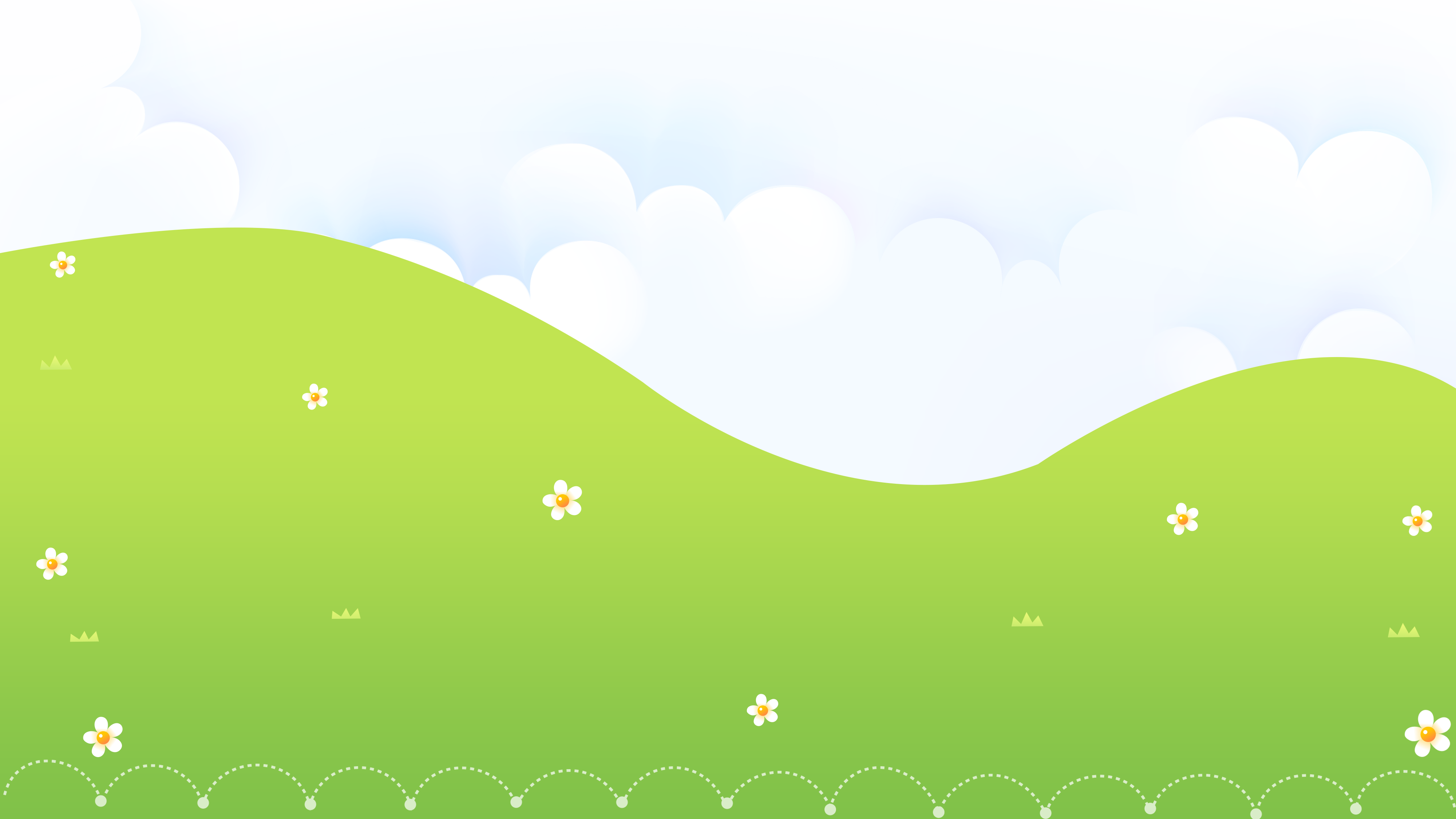 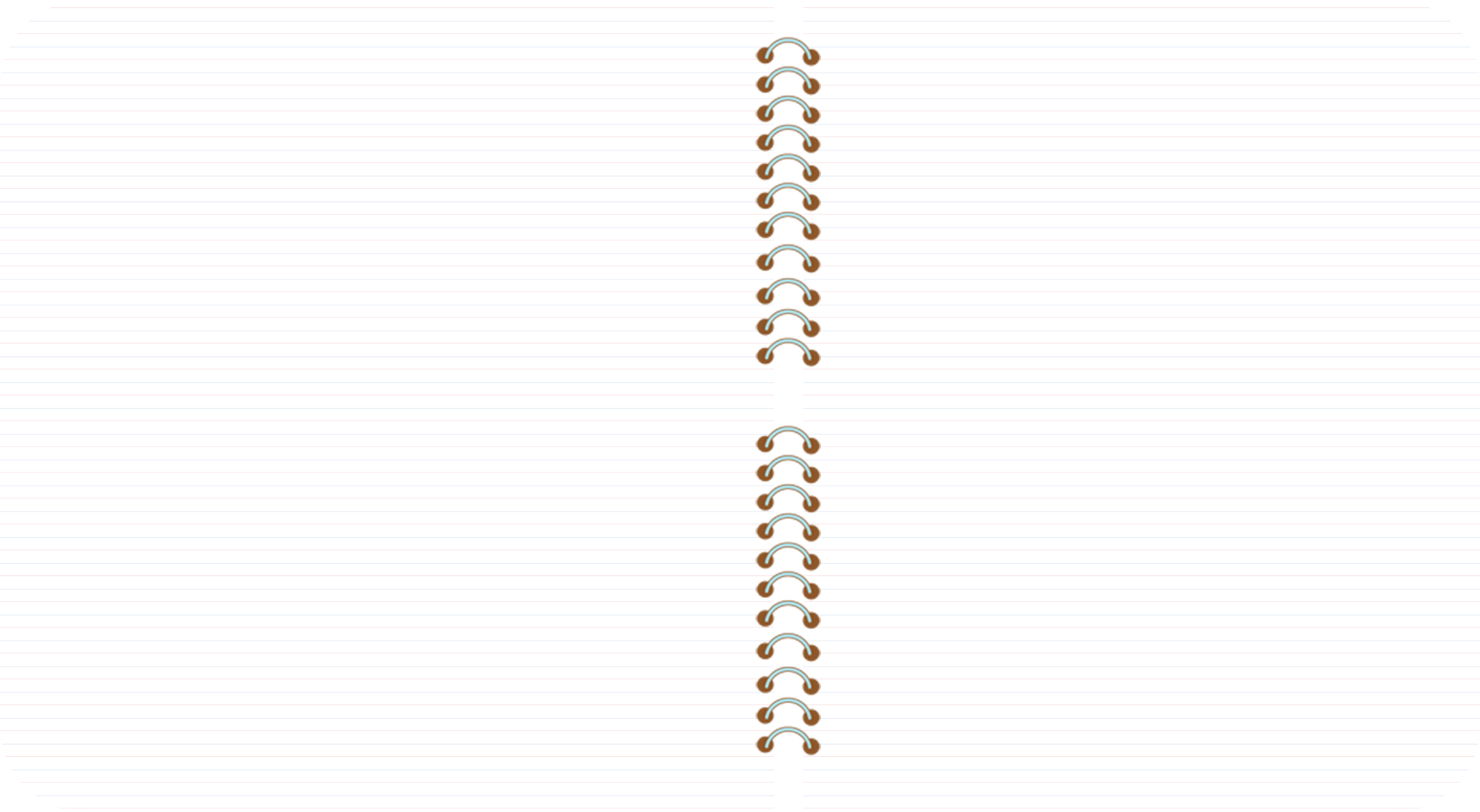 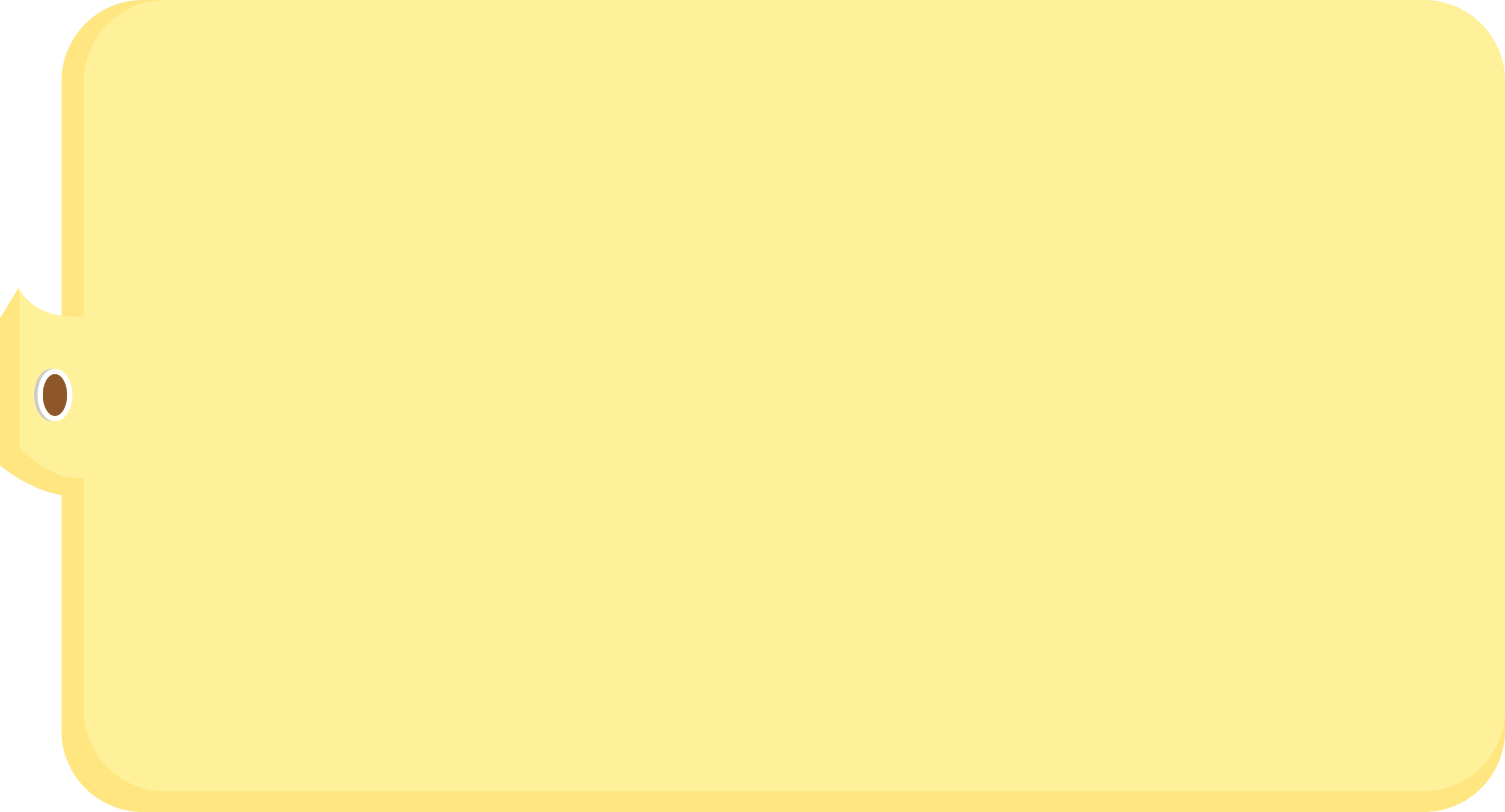 Viết đoạn văn (Khoảng 5-7 câu) nêu cảm nghĩ của em về một danh lam thắng cảnh của quê hương đất nước
…………………………………………………………………………………………………………………………………………………………………………………………………………..
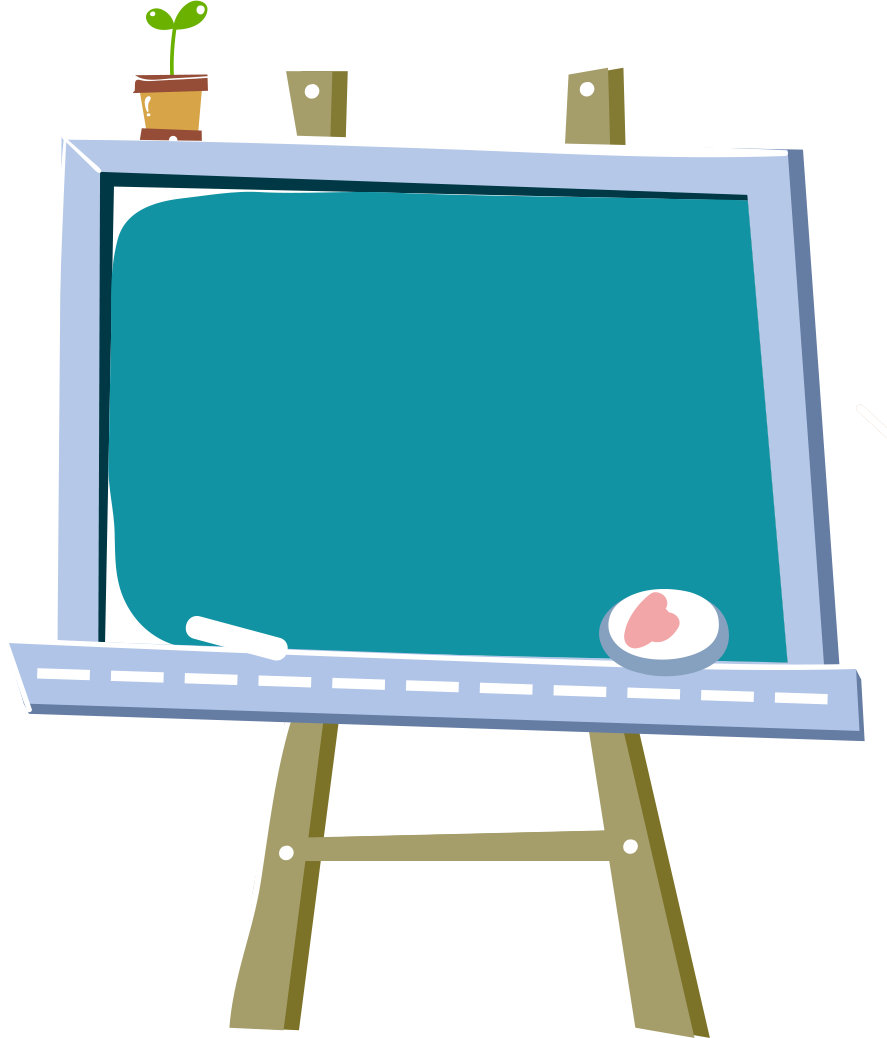 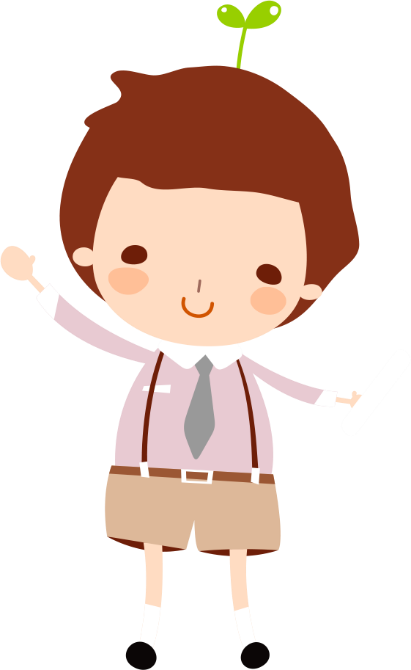 VIẾT KẾT NỐI VỚI CHỦ ĐIỂM
HƯỚNG DẪN VIẾT ĐOẠN VĂN
* Về hình thức: 
+ Đảm bảo số câu.
+ Đảm bảo quy tắc chính tả, dùng từ ngữ trong sáng, diễn đạt mạch lạc.
* Về nội dung: Nêu cảm nghĩ về một cảnh đẹp của quê hương đất nước. 
+ Giới thiệu khái quát về cảnh đẹp.
+ Miêu tả những đặc điểm nổi bật của cảnh đẹp.
+ Khẳng định tình cảm đối với cảnh đẹp.
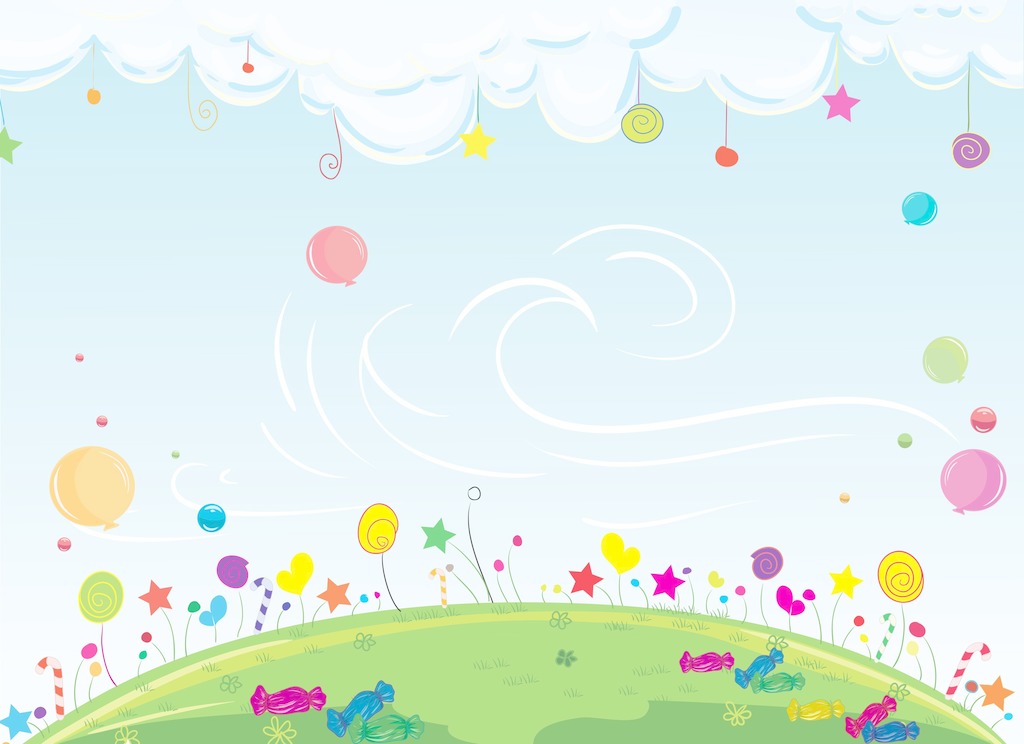 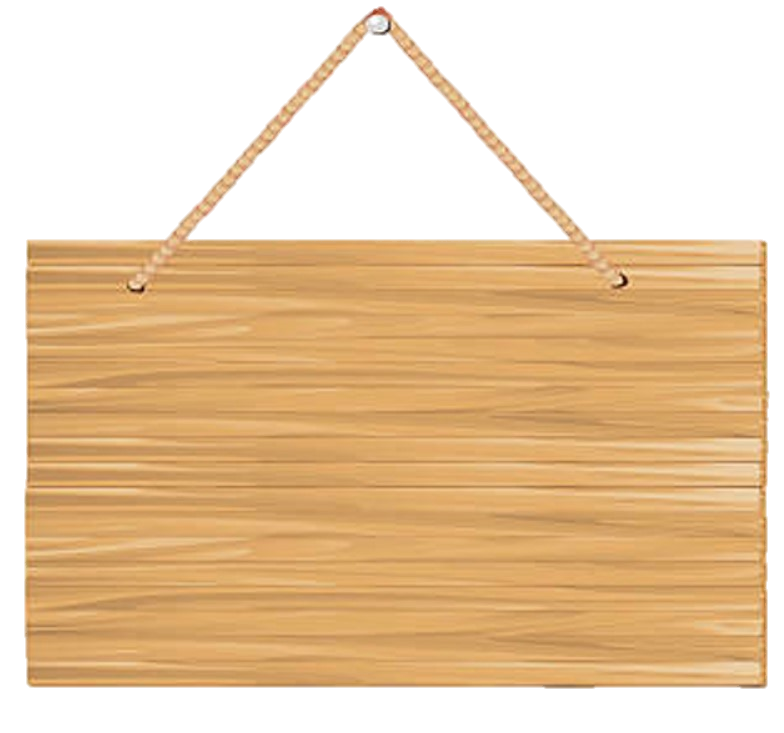 VẬN DỤNG
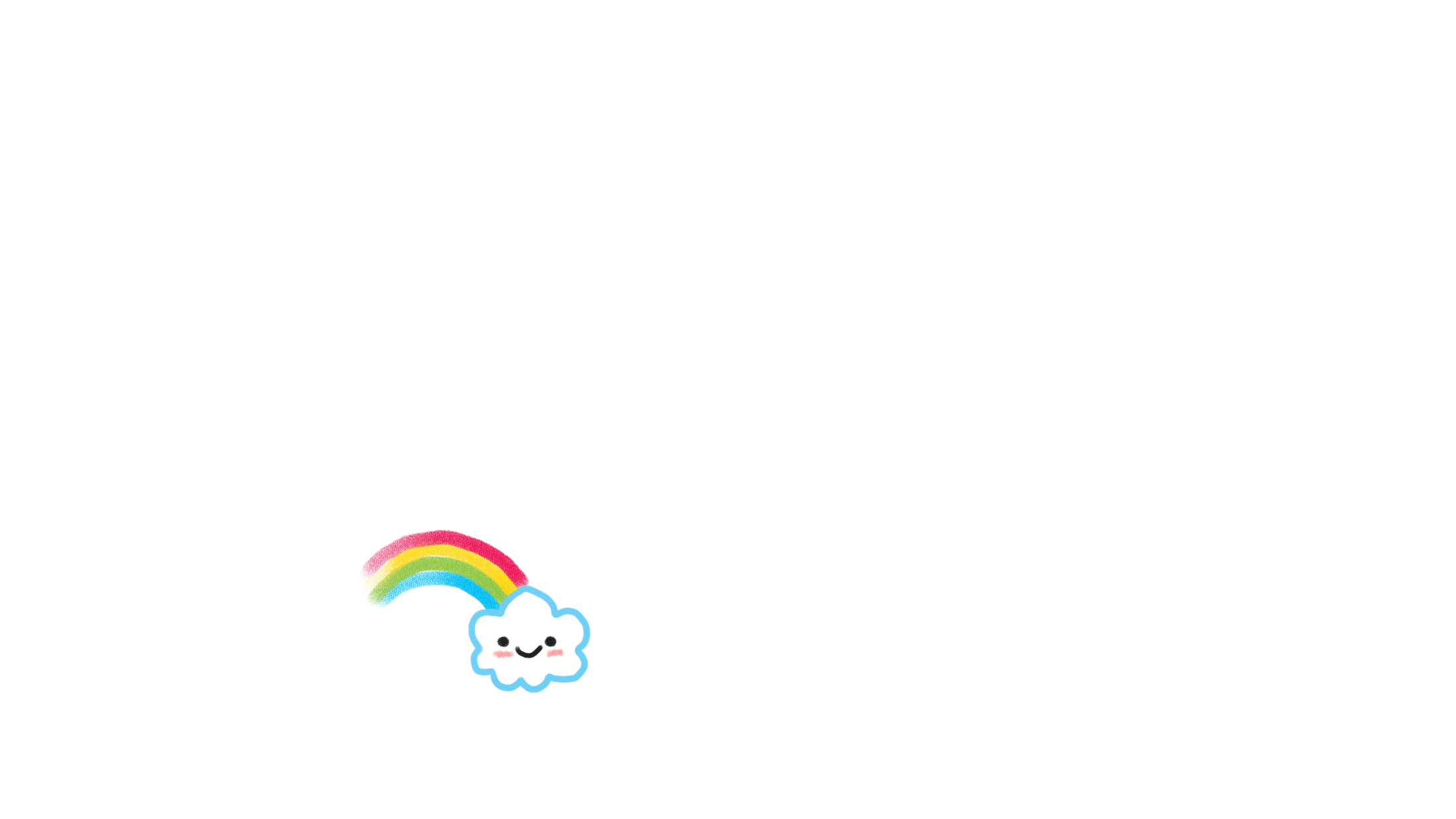 2016/4/15 Friday
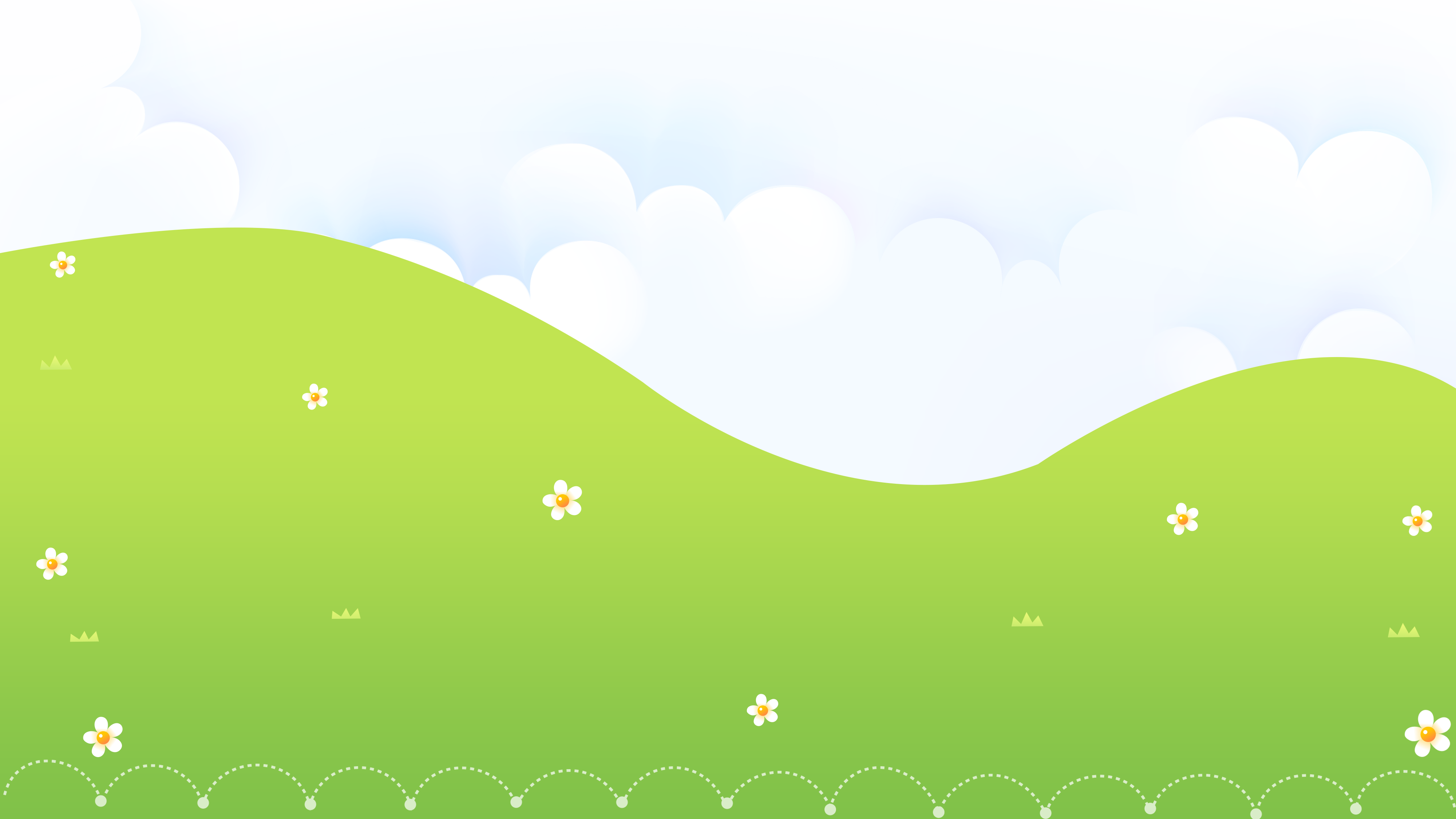 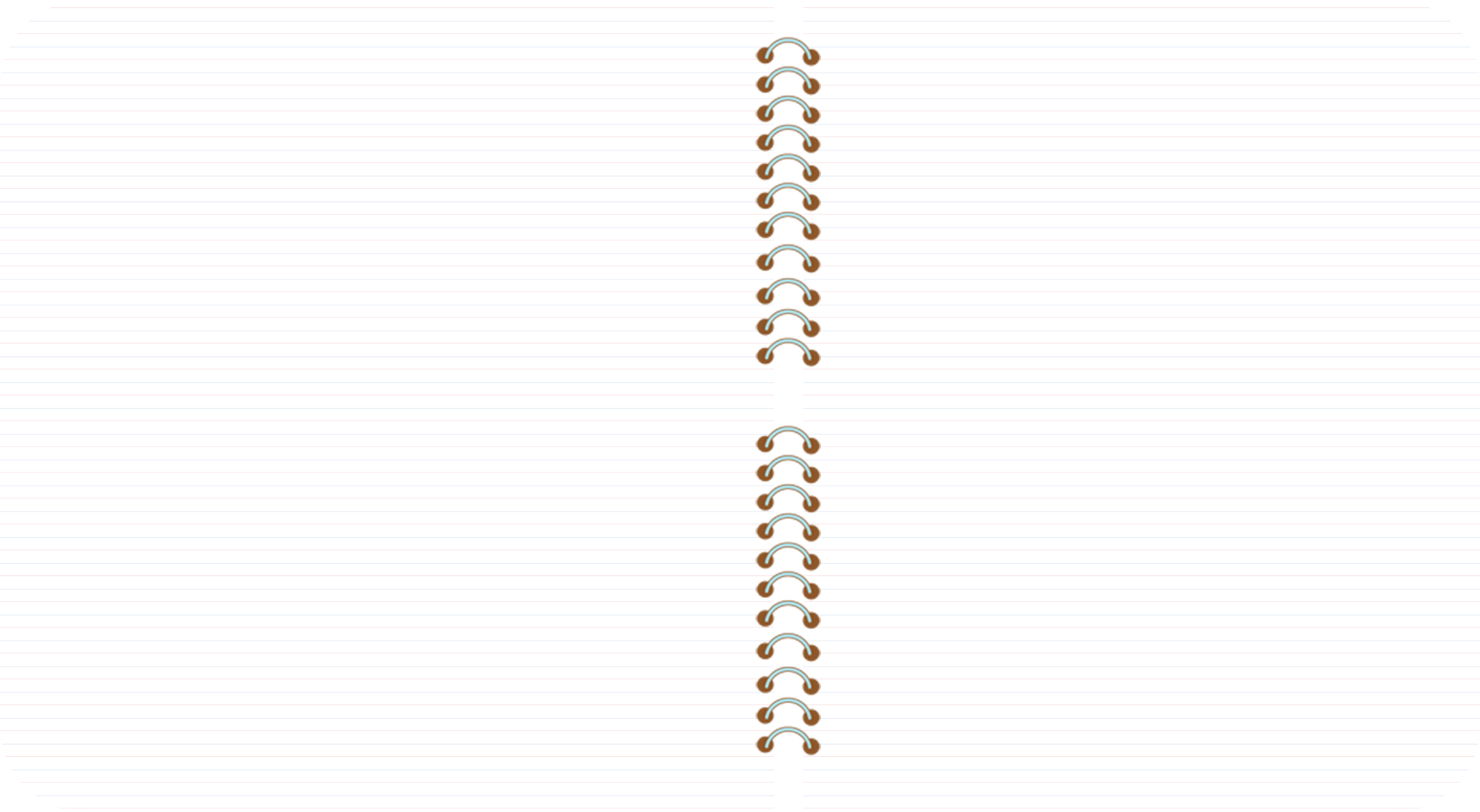 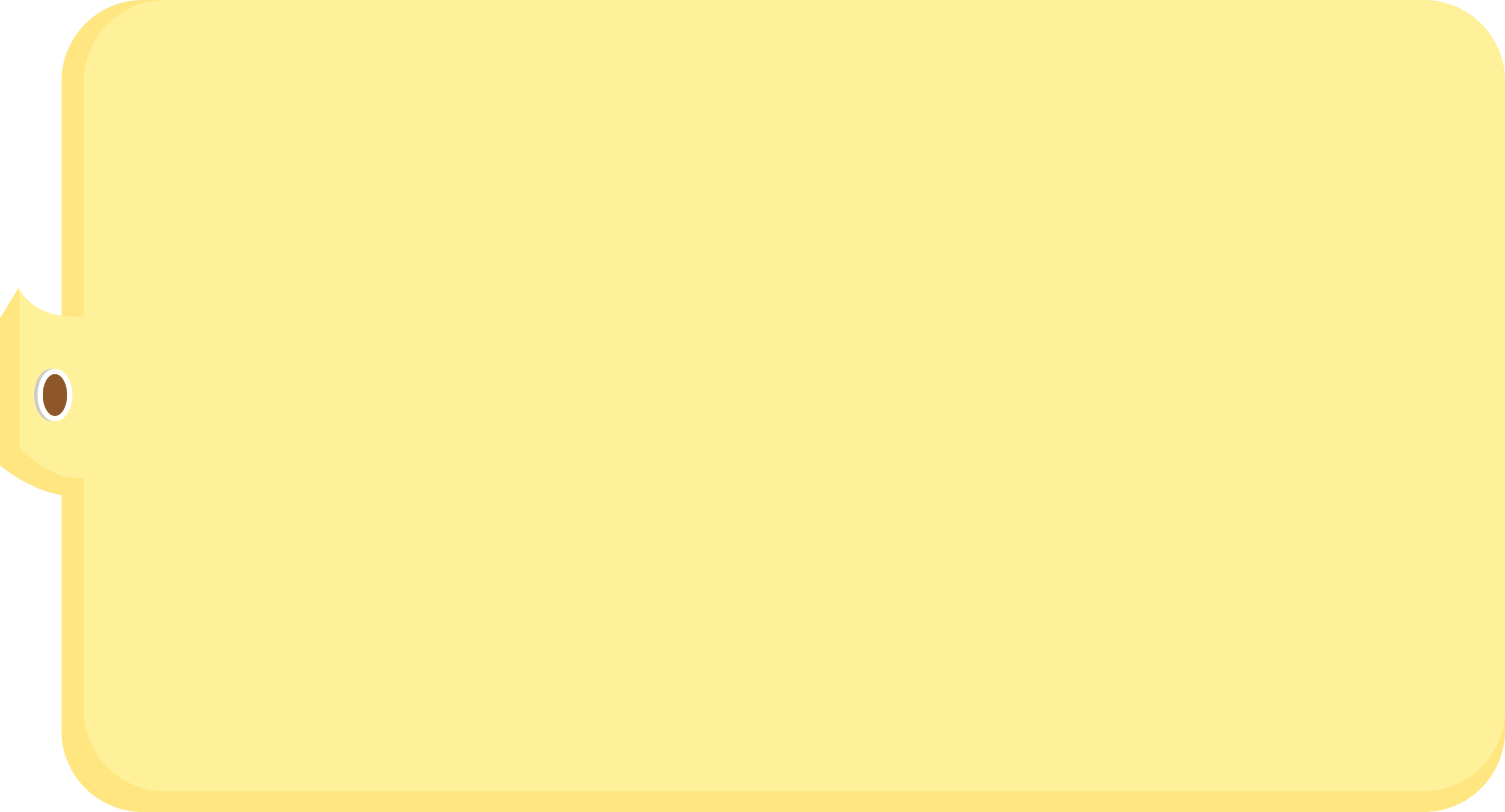 Sưu tầm những bài ca dao về vùng đất nơi em đang sinh sống.
…………………………………………………………………………………………………………………………………………………………………………………………………………..
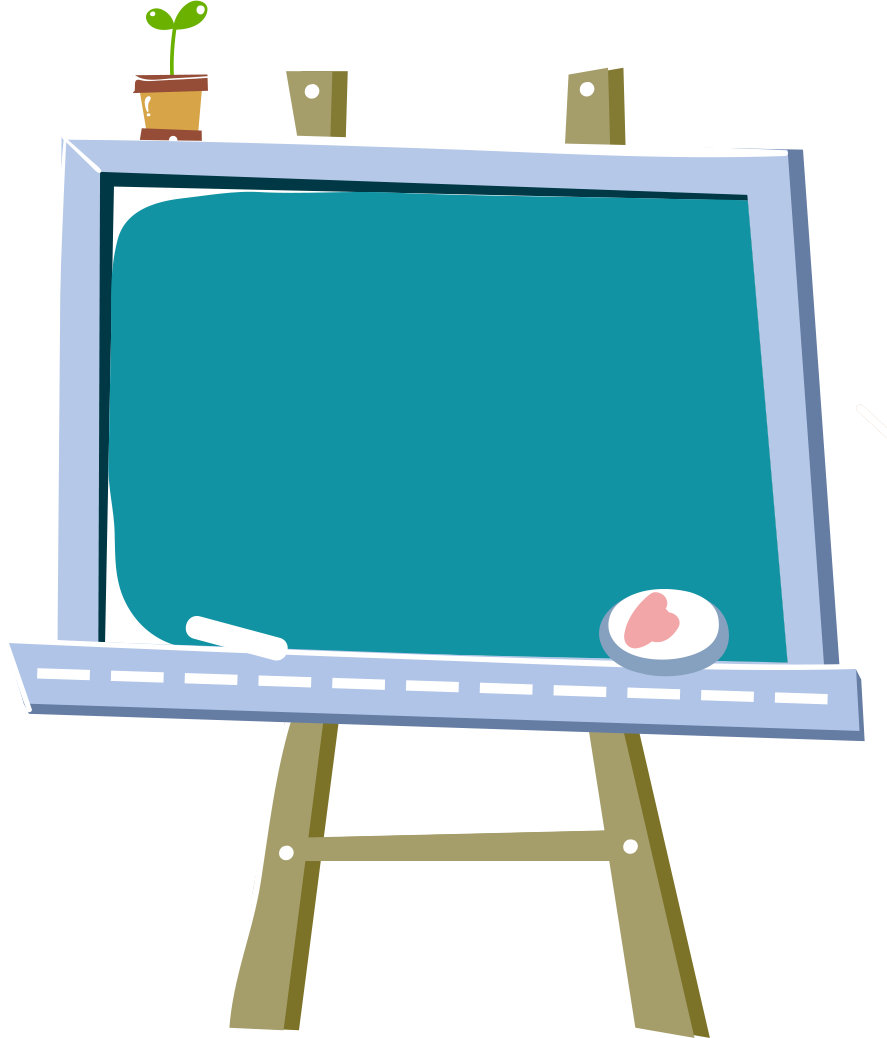 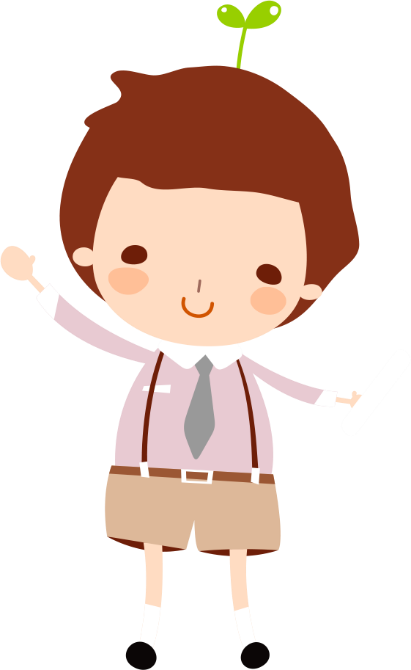 VẬN DỤNG
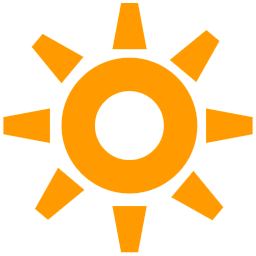 HƯỚNG DẪN TỰ HỌC
Bài cũ
Học bài, khái quát nội dung bài học bằng sơ đồ tư duy.
Bài mới:
Soạn bài: Thực hành Tiếng Việt
Hoàn thành các phiếu học tập theo yêu cầu.
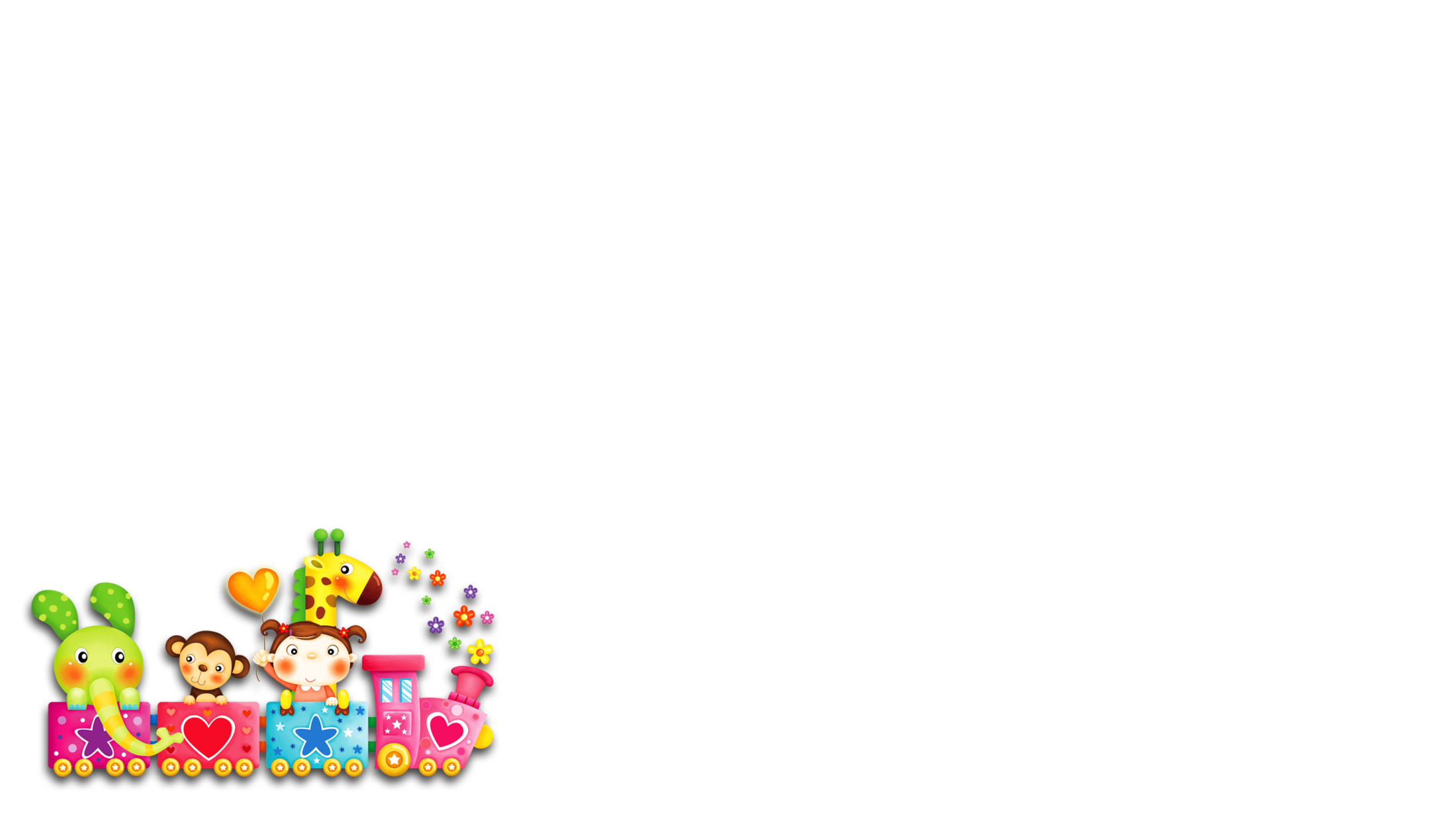 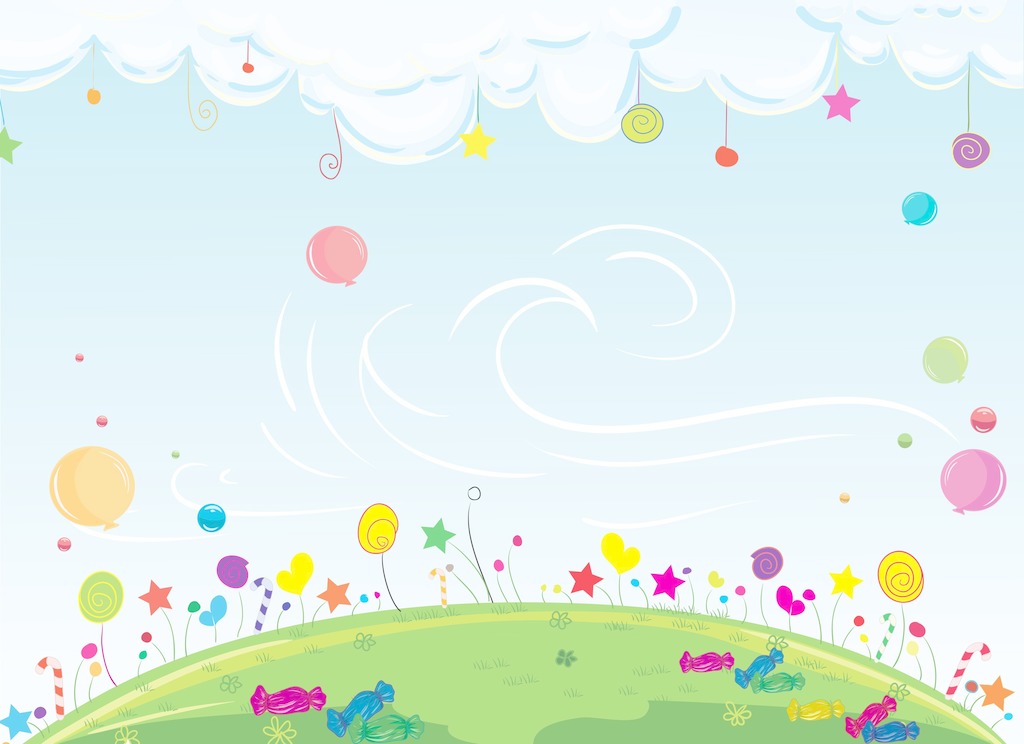 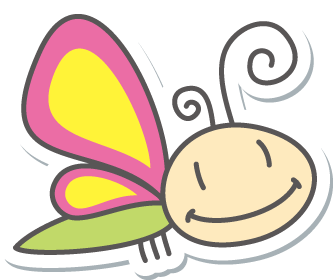 CHÚC CÁC EM 
HỌC THẬT TỐT NHÉ!
GIÁO VIÊN:
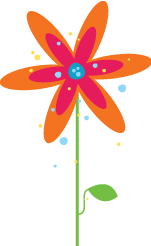 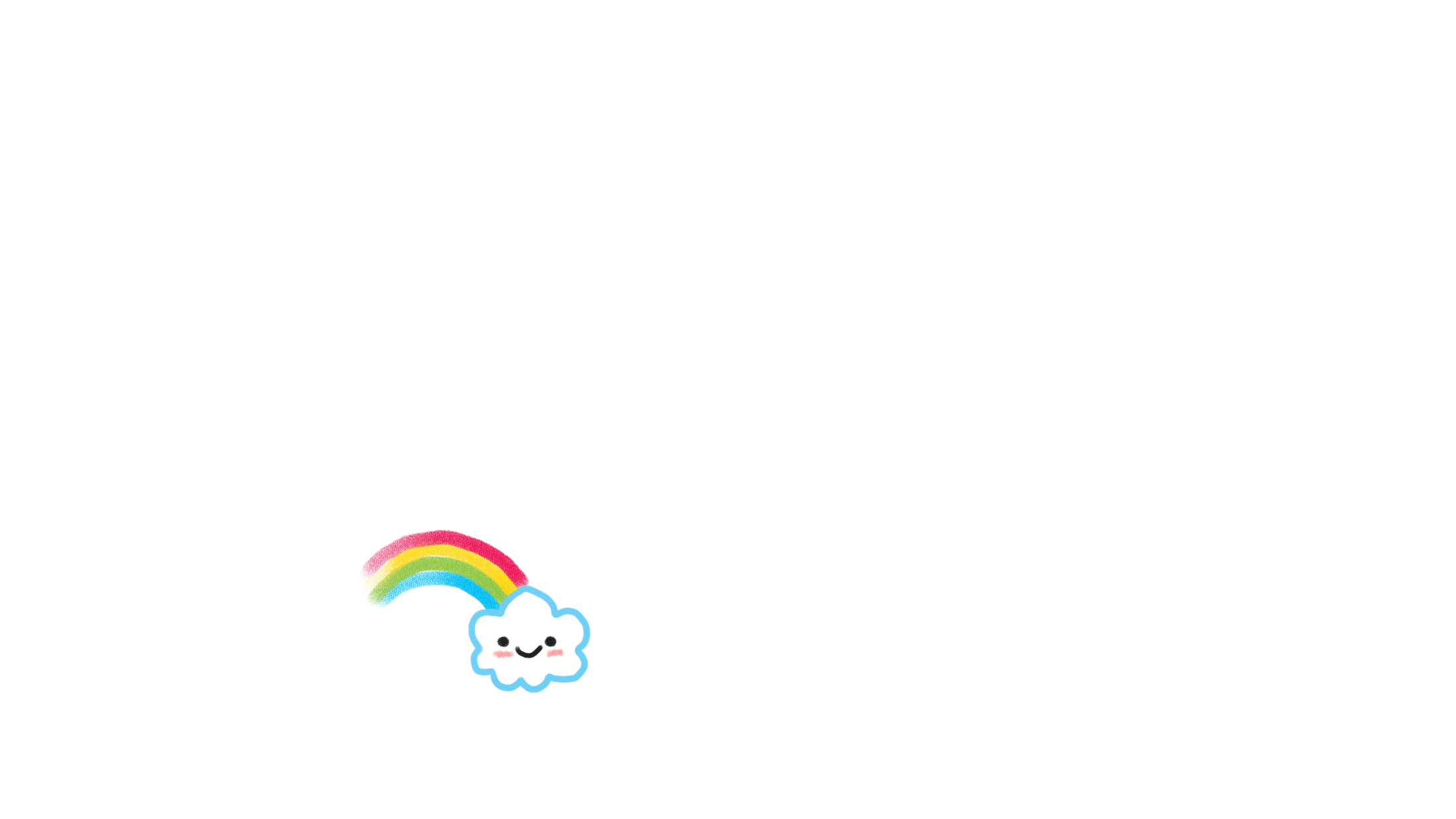 2016/4/15 Friday